«Новороссийский колледж строительства и экономики»  (ГАПОУ КК «НКСЭ»)
Дисциплина «Химия»
(Органическая химия)
Тема «Углеводы»
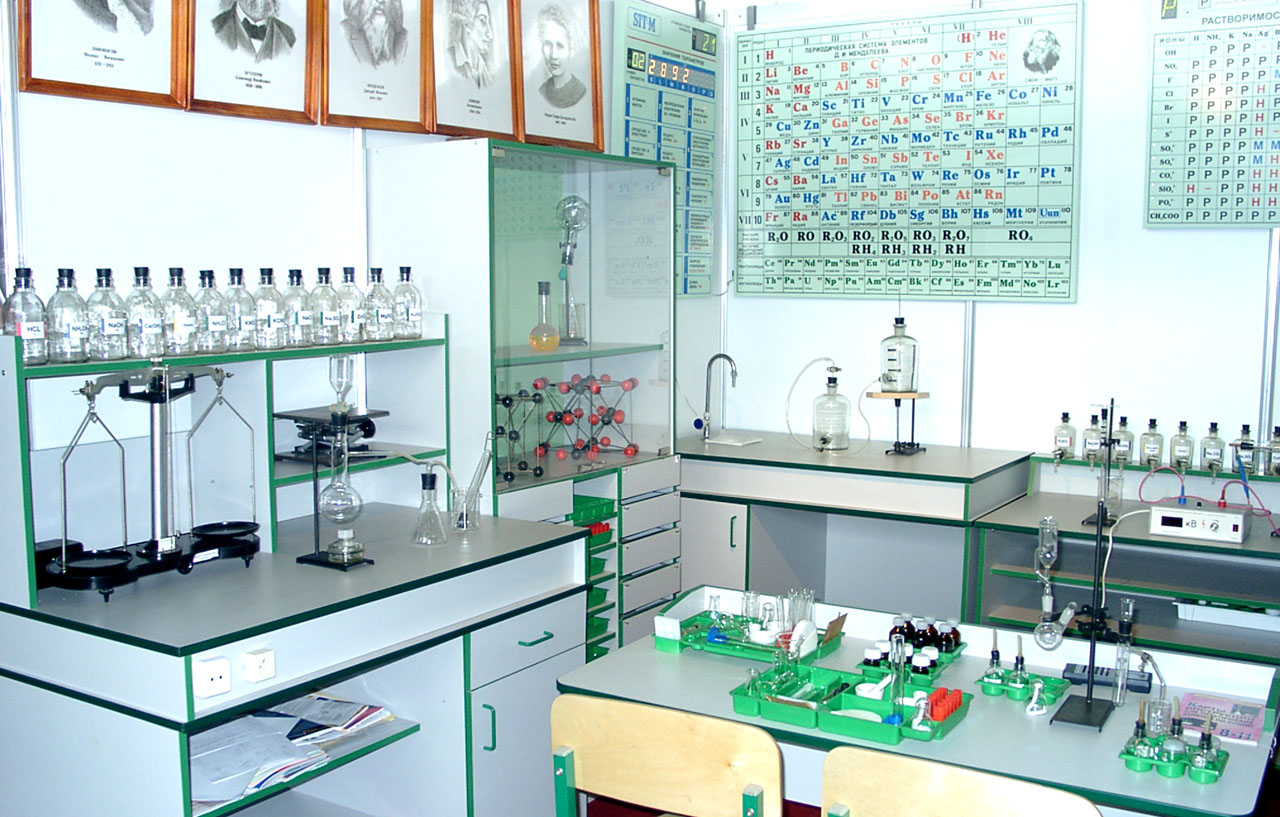 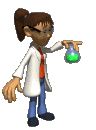 2021 г.
Материал подготовлен кандидатом технических наук Кузьминой Ириной Викторовной
Я, Кузьмина Ирина Викторовна, кандидат технических наук с большим опытом преподавания в высшей школе, НКСЭ и на подготовительных курсах. Много знаю, люблю свой предмет, обобщила полезную для Вас информацию по дисциплине «Органическая химия».
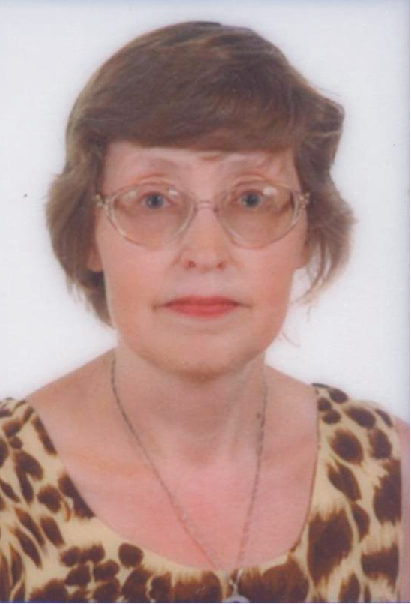 Инструкция по использованию
 интерфейса
Вернуться к содержанию
Переход к тому действию, о котором гласит надпись, выделенная вишневым или желтым цветом
Справочная таблица
Вернемся к …
Esc
Для выхода из программы нажмите «Esc» на клавиатуре
Кнопки для перемещения вперед и назад по материалу занятий
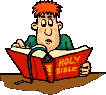 Содержание
Углеводы. История открытия и изучения углеводов. Классификация углеводов. Номенклатура углеводов. Особенности строения, существования и написания структурных формул углеводов.
Изомерия углеводов. Физические свойства углеводов. Способы получения углеводов. Химические свойства углеводов. Химические свойства моносахаридов. Химические свойства олигосахаридов. Химические свойства полисахаридов. Нахождение углеводов в природе.  Биологическая роль углеводов.
Использованные источники.
Углеводы
Углево́ды – органические вещества, содержащие карбонильную группу и несколько гидроксильных групп.
карбонильная группа
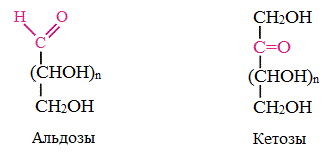 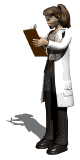 гидроксильные группы
Название класса соединений происходит от слов «гидраты углерода», оно было впервые предложено К. Шмидтом в 1844 году. Появление такого названия связано с тем, что первые из известных науке углеводов описывались брутто-формулой Cx(H2O)y, формально являясь соединениями углерода и воды.
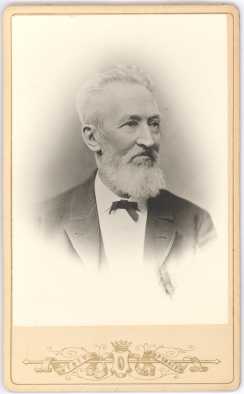 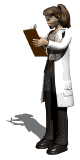 Карл Эрнст Ге́нрих Шмидт
История открытия и изучения углеводов
Тростниковый сахар был, по-видимому, первым органическим веществом, полученным человеком в химически чистом виде. Становление химии как науки во второй половине XVIII века неразрывно связано и с первыми работами в области химии углеводов.
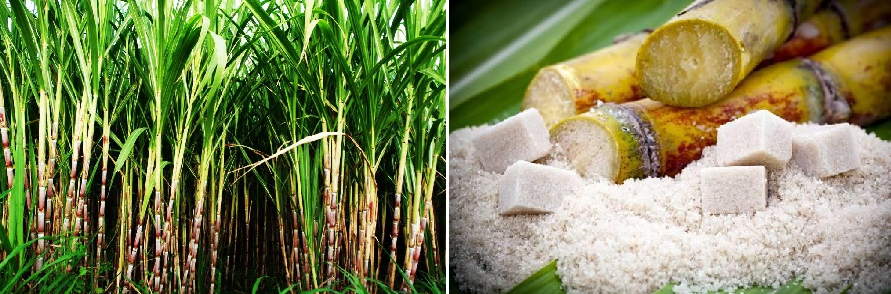 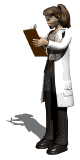 В 1747 г. Андре́ас Сигизму́нд Ма́ргграф  обнаружил при помощи микроскопа кристаллы сахара в тонких срезах корней свёклы, что привело в дальнейшем (стараниями его ученика Ф. К. Ашара) к возникновению свеклосахарной промышлен-ности в Европе.
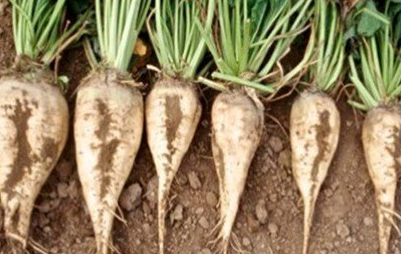 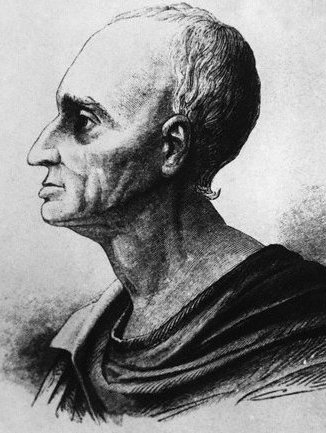 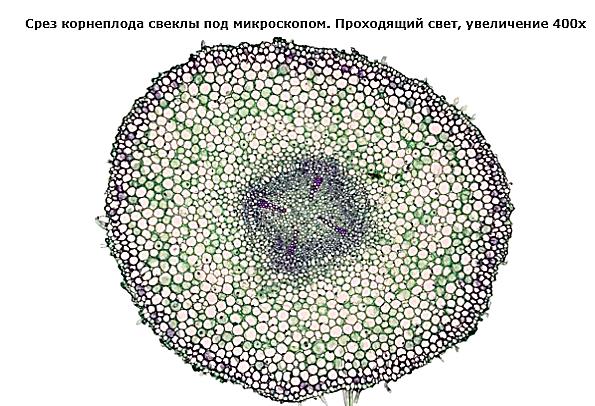 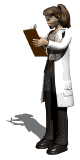 Андре́ас Сигизму́нд Ма́ргграф
Срез корнеплода свёклы под микроскопом, увеличение в 400 раз
Вслед за тростниковым сахаром были выделены первые индивидуальные моносахариды – фруктоза (Ловиц, 1792 г.) и глюкоза (Пру, 1832 г.).
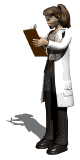 В 1811 г. Кирхгоф, работавший в то время в Петербурге, получил глюкозу при обработке крахмала кислотой, проведя таким образом первый химический гидролиз полисахарида, а в 1814 г. провел первый ферментолиз того же полисахарида.
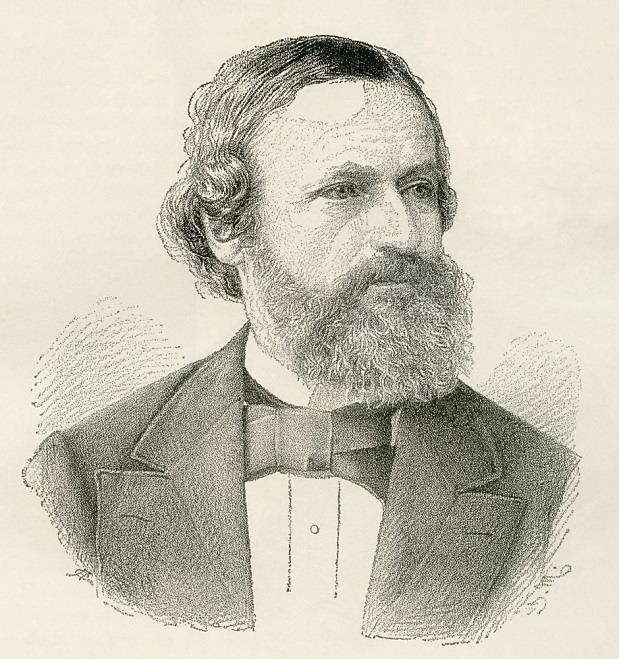 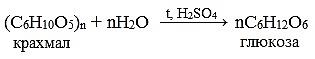 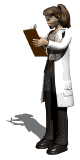 Густав Роберт Ки́рхгоф
В 1861 г. А.М. Бутлеров осуществил свой исторический синтез, получив при обработке водного раствора формальдегида известковой водой смесь сахаров (метиленэтан), содержащую и некоторые природные моносахариды.
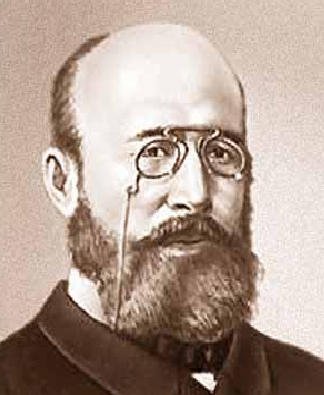 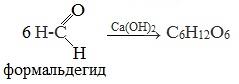 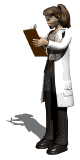 Александр Михайлович Бутлеров (3.09.1828 – 5.08.1886)
Повторим:
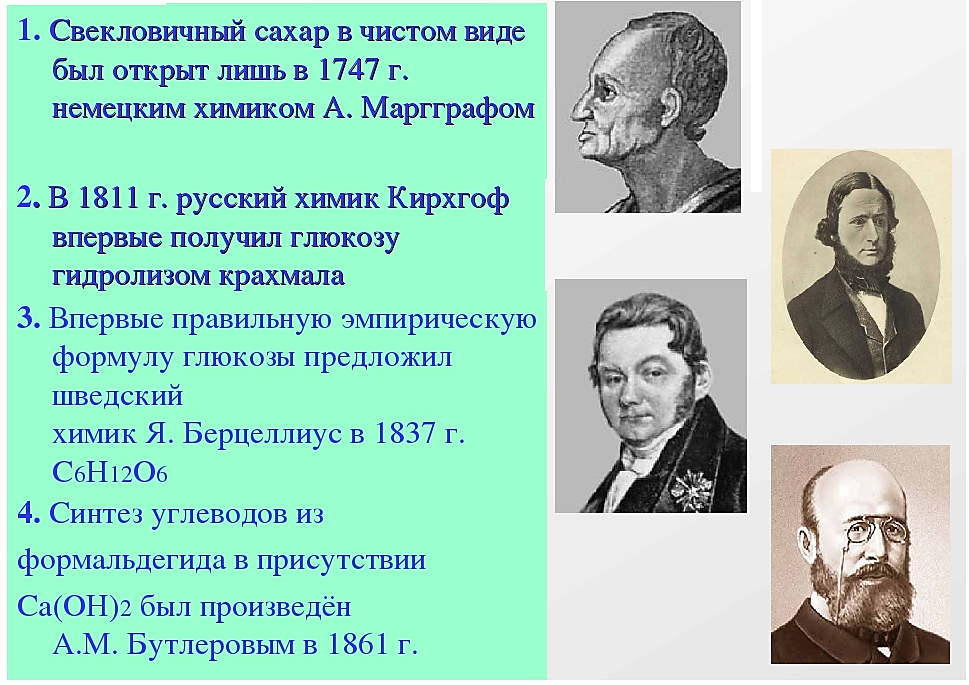 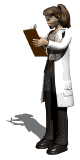 Однако химия углеводов в современном смысле этого слова возникла, естественно, лишь с развитием основ органической химии, одним из разделов которой она является. Структурная теория дала ключ к пониманию строения углеводов, и уже через 10-15 лет после ее провозглашения Килиани и Эмиль Фишер начинают свои фундаментальные исследования, завершившиеся в 90-х годах прошлого столетия установлением строения простейших углеводов.
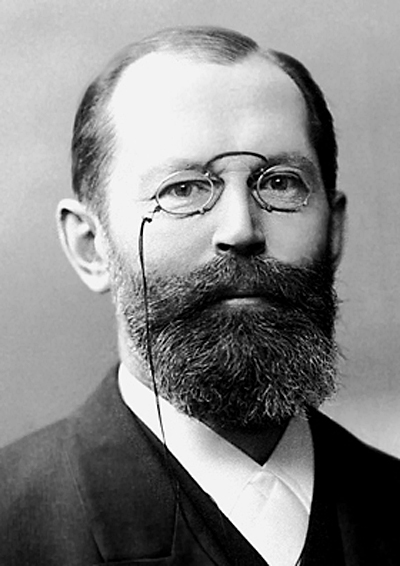 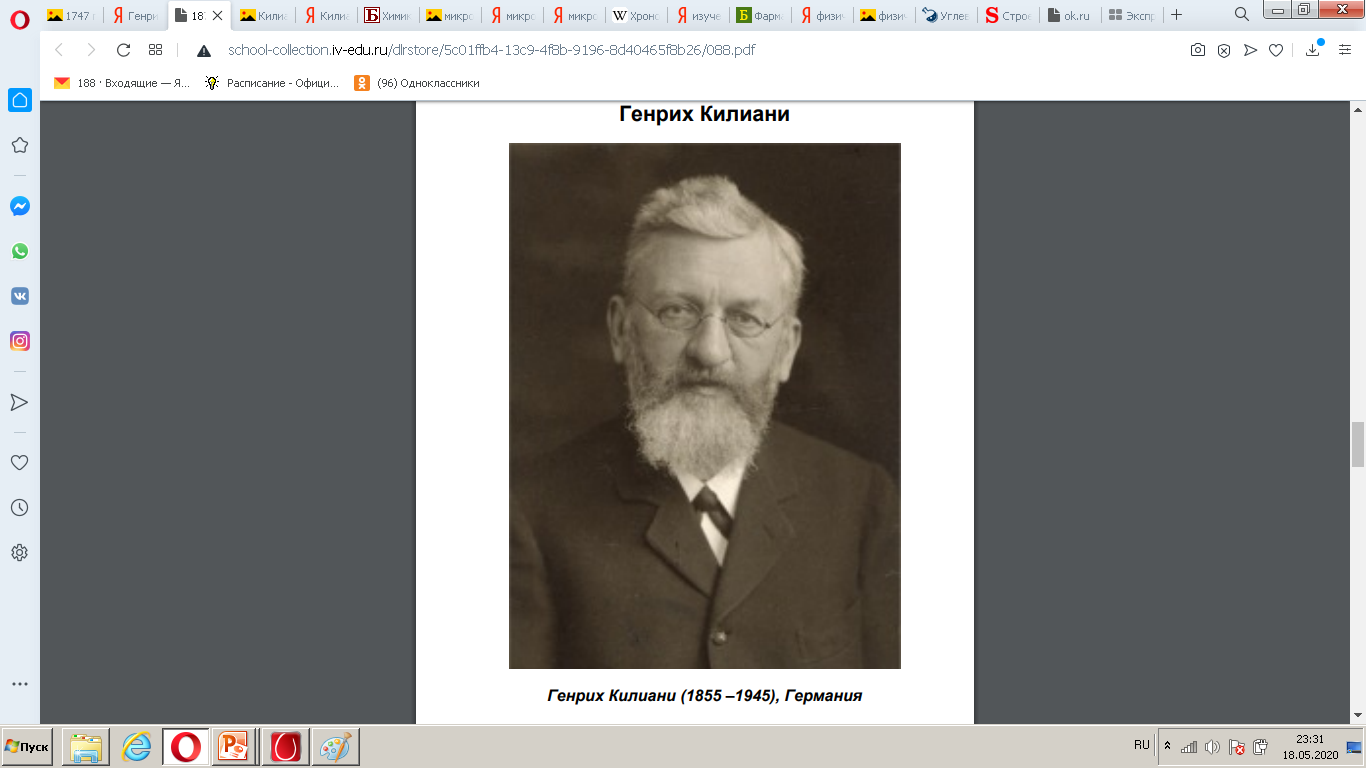 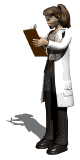 Эмиль Герман Фи́шер
Генрих Килиани
Решающее влияние на развитие химии углеводов оказали стереохимические представления Вант-Гоффа, причем развитие стереохимии также было неразрывно связано с химией углеводов; экспериментальный материал, почерпнутый из химии углеводов, сыграл очень важную роль в развитии основных положений стереохимической теории.
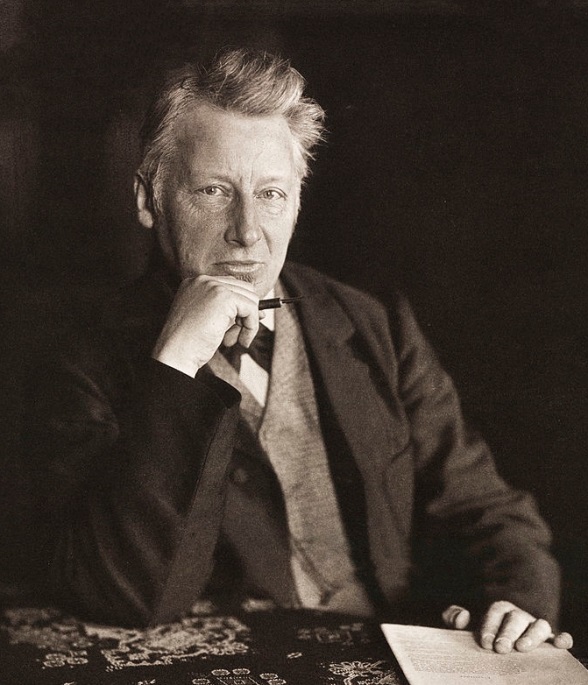 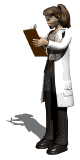 Якоб Хендрик (Хенри) Вант-Гофф
Классификация углеводов
I. По количеству атомов углерода в цепи
триоза – три атома углерода
тетроза – четыре атома углерода в цепи
пентоза – пять атомов углерода в цепи
гексоза – шесть атомов углерода в цепи 

II. По типу карбонильной группы
альдоза – содержит альдегидную группу
кетоза – содержит кето-группу
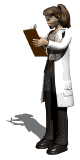 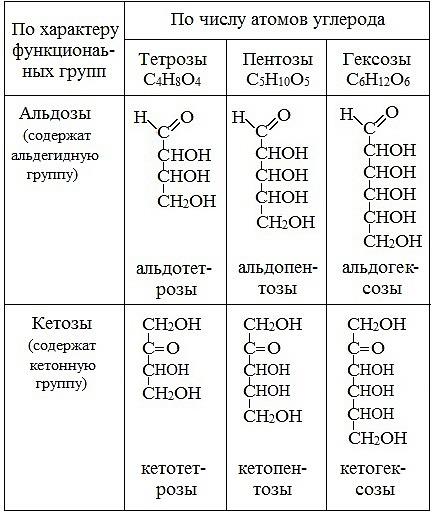 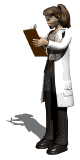 III. Все углеводы по числу входящих в их молекулы структурных единиц (остатков простейших углеводов) и способности к гидролизу можно разделить на две группы: простые углеводы, или моносахариды, и сложные углеводы (олигосахариды и полисахариды).
Простые углеводы (моносахариды) – это простейшие углеводы, не гидролизующиеся с образованием более простых углеводов.
Сложные углеводы (олигосахариды и полисахариды) – это углеводы, молекулы которых состоят из двух или большего числа остатков моносахаридов и разлагаются на эти моносахариды при гидролизе.
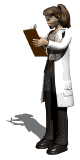 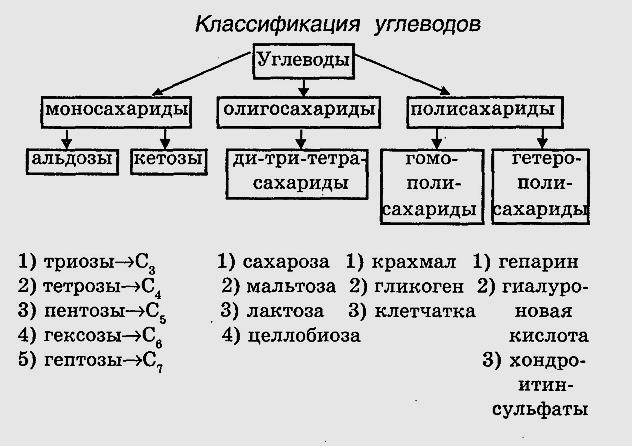 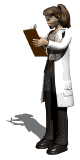 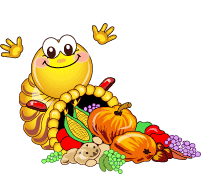 Моносахариды
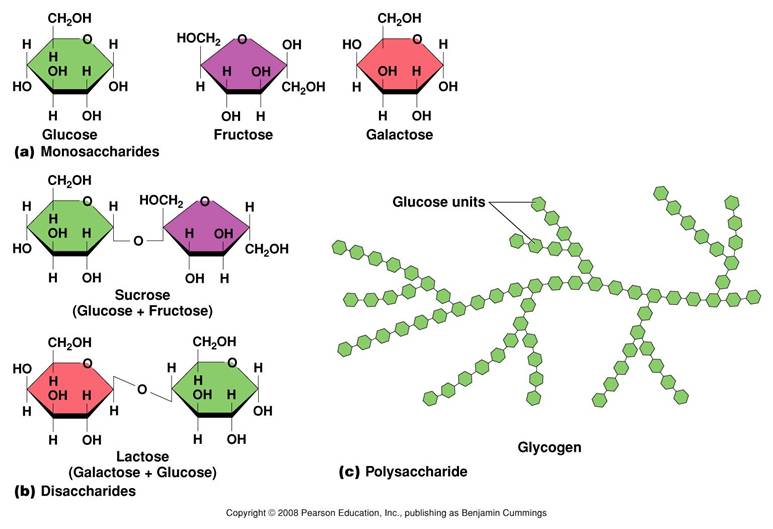 Дисахариды
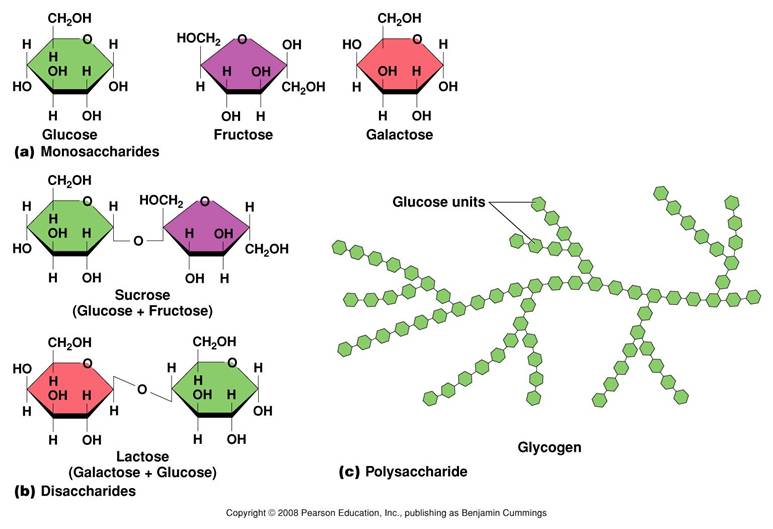 Полисахариды
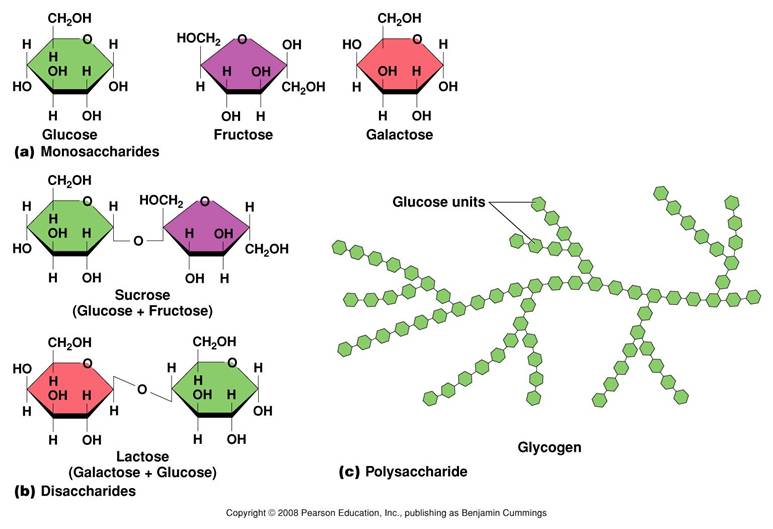 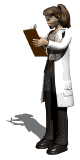 Амилоза 20 %
Амилопектин 80 %
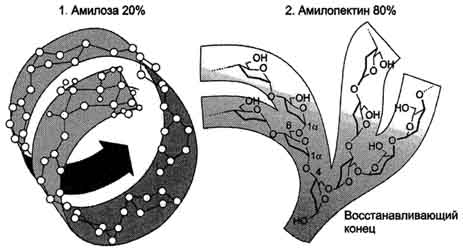 Крахмал
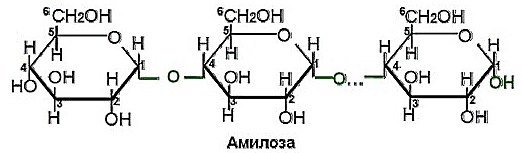 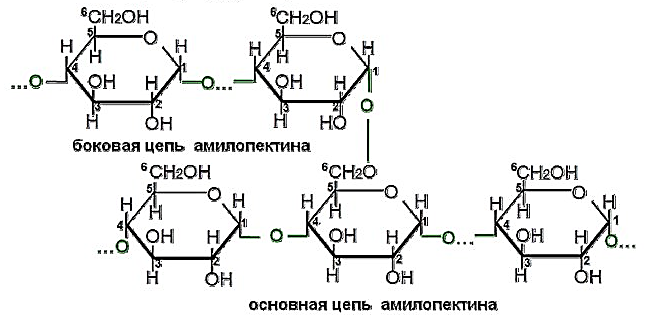 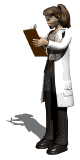 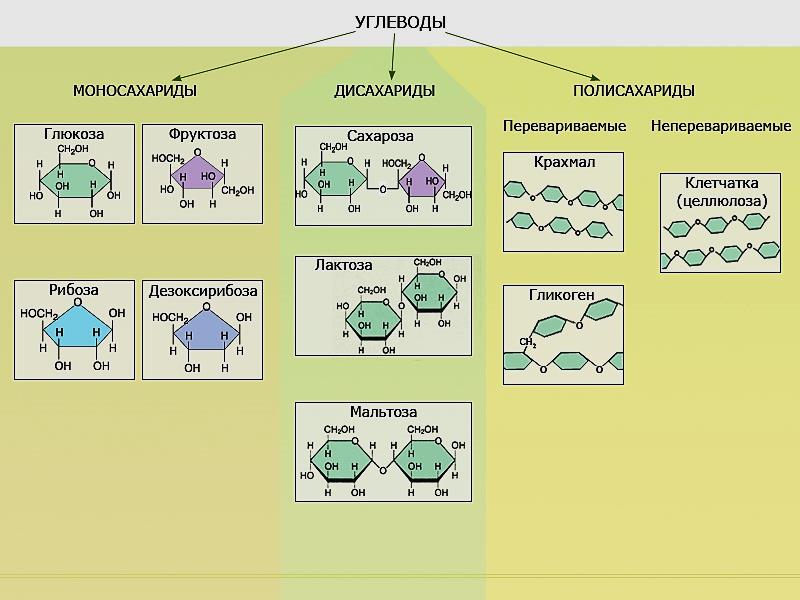 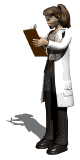 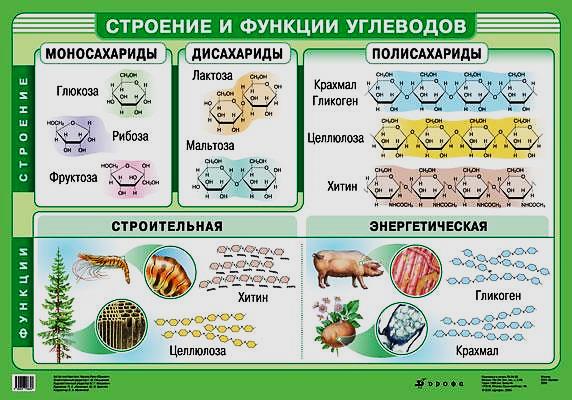 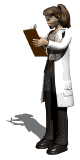 IV. По конфигурации последнего хирального атома углерода:
углеводы D-ряда
углеводы L-ряда
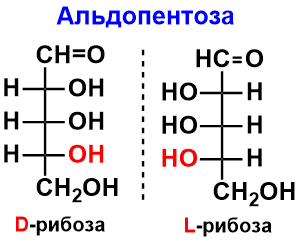 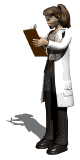 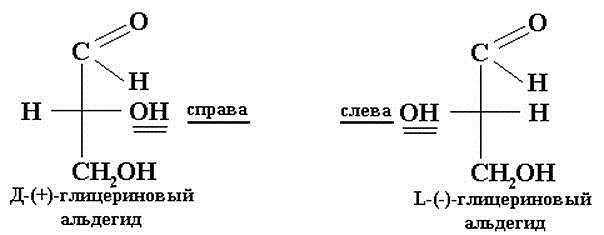 D- и L-глицериновые альдегиды можно рассматривать как родоначальные соединения двух рядов.
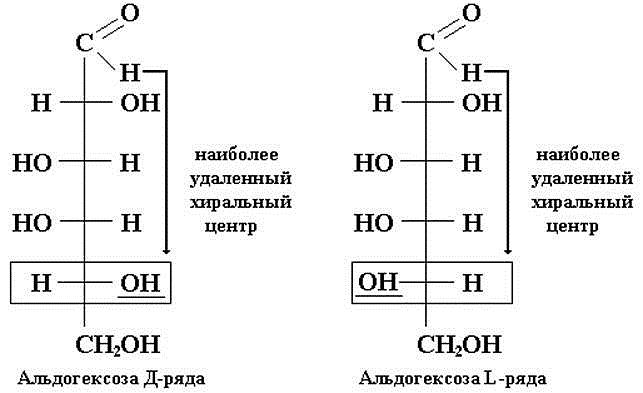 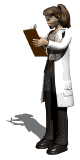 V. По скорости усвоения организмами:
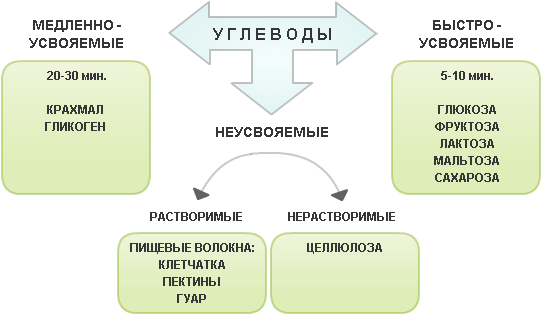 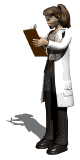 Номенклатура углеводов
Для большинства углеводов приняты тривиальные названия с суффиксом –оза (глюкоза, рибоза, сахароза, целлюлоза и т.п.).
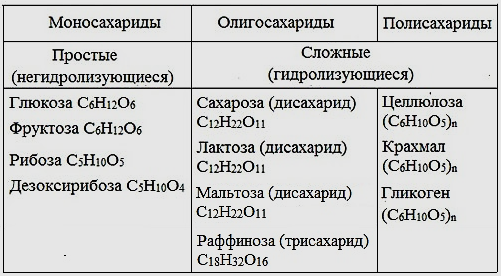 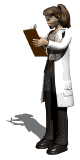 По числу углерордных атомов в молекуле моносахариды делятся на тетрозы, пентозы, гексозы.
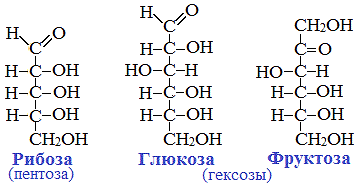 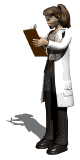 Моносахариды с альдегидной группой называются альдозами, с кетогруппой – кетозами:
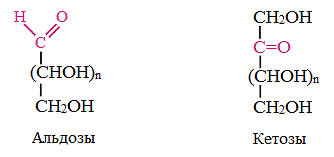 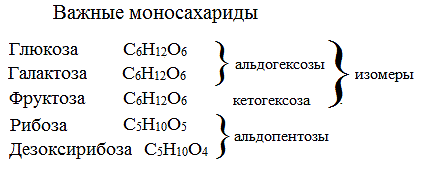 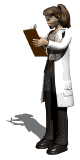 Нумерация цепи начинается с атома углерода альдегидной группы (в случае альдоз) или с крайнего атома углерода, к которому ближе располагается кетогруппа (в случае кетоз):
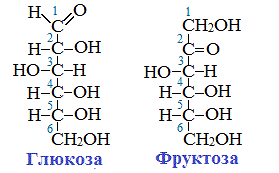 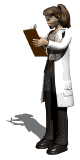 Особенности строения, существования и написания структурных формул углеводов
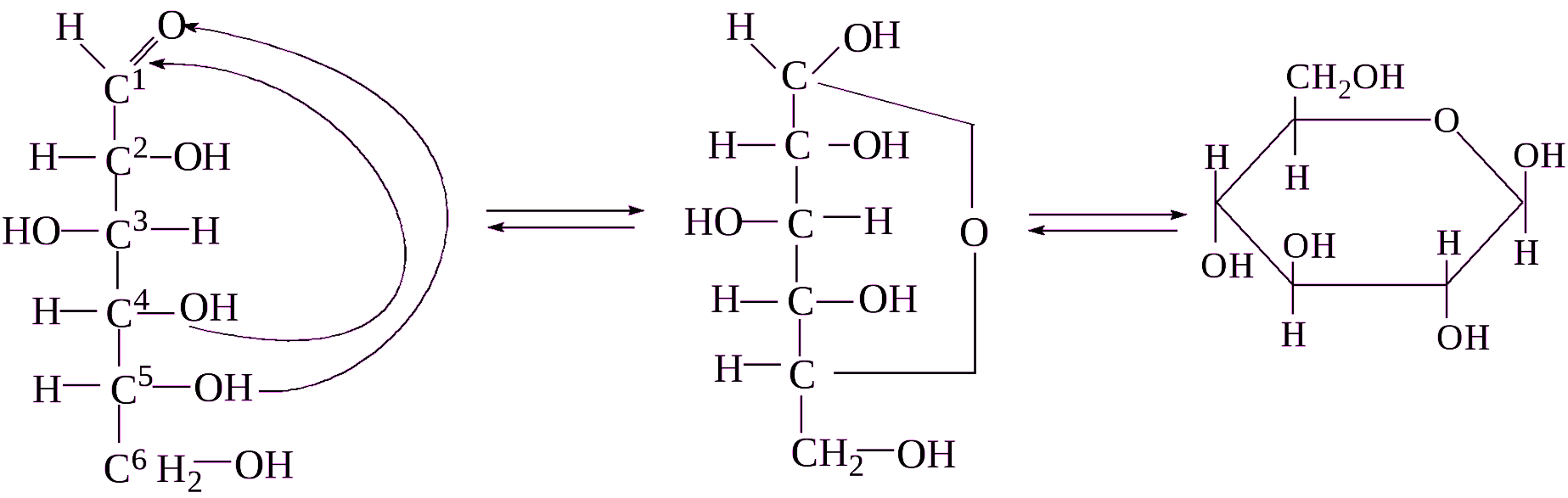 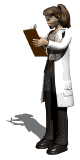 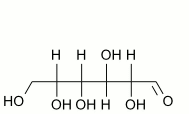 Таутомерия (мутаротация). Для всех моносахаридов характерно явление мутарота-ции, т.е. существование в циклической и нециклической формах.
Рассмотрим это явление на примере молекулы рибозы. Поскольку в пространстве углерод-углеродная цепь рибозы изогнута,  то карбонильная группа располагается близко к –ОН группе четвертого или пятого атома углерода.  Происходит взаимодействие этих двух групп одной молекулы и цикл замыкается с образованием внутреннего полуацеталя.
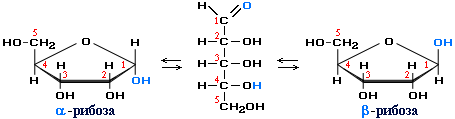 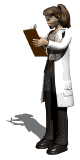 Вновь образовавшийся гидроксил (выделен на рис. синим цветом) носит название полуацетального, или гликозидного и может по разному располагаться в пространстве относительно цикла. Если полуацетальный гидроксил располагается  по одну сторону с гидроксилом, определяющим принадлежность к D- или L-ряду, то такой изомер называется -изомером, если по разные стороны – -изомером.
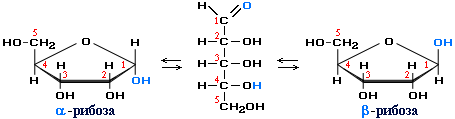 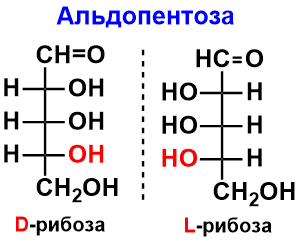 D-рибоза
Циклическая и открытая формы легко переходят друг в друга и находятся в динамическом равновесии. При комнатной температуре преобладает циклическая, при нагревании – открытая форма.
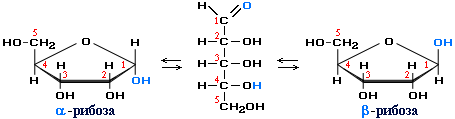 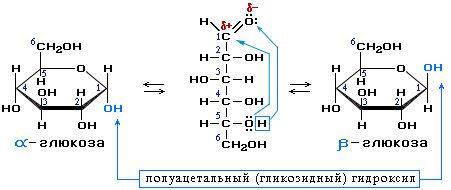 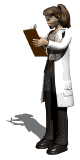 Аналогично происходит и с углеродным скелетом глюкозы: карбонильная группа располагается близко к –ОН группе пятого или шестого атома углерода, в результате чего происходит взаимодействие этих групп, приводящее к образованию полуацетальной группы (выделена синим цветом). На рисунке ниже приведены открытая и закрытая форма существования глюкозы:
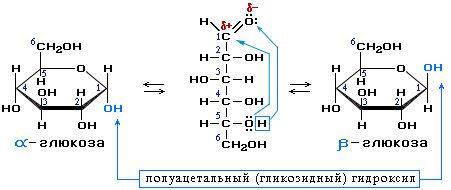 В растворах α-D-глюкопираноза и β-D-глюкопираноза существуют в равновесии и взаимо превращаются через образование открыто-цепной формы. Равновесная доля α-аномера при 31 °C составляет 38 %, а более устойчивого β-аномера – 62 %.
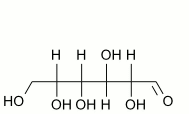 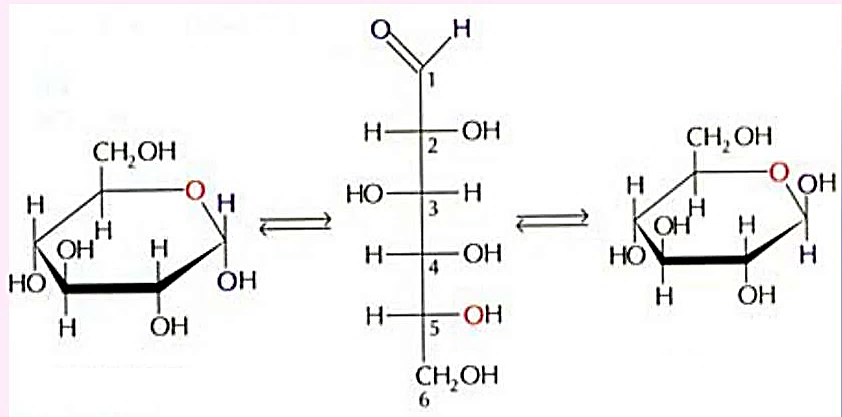 

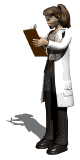 -D-глюкоза
-D-глюкоза
открыто-цепная форма глюкозы
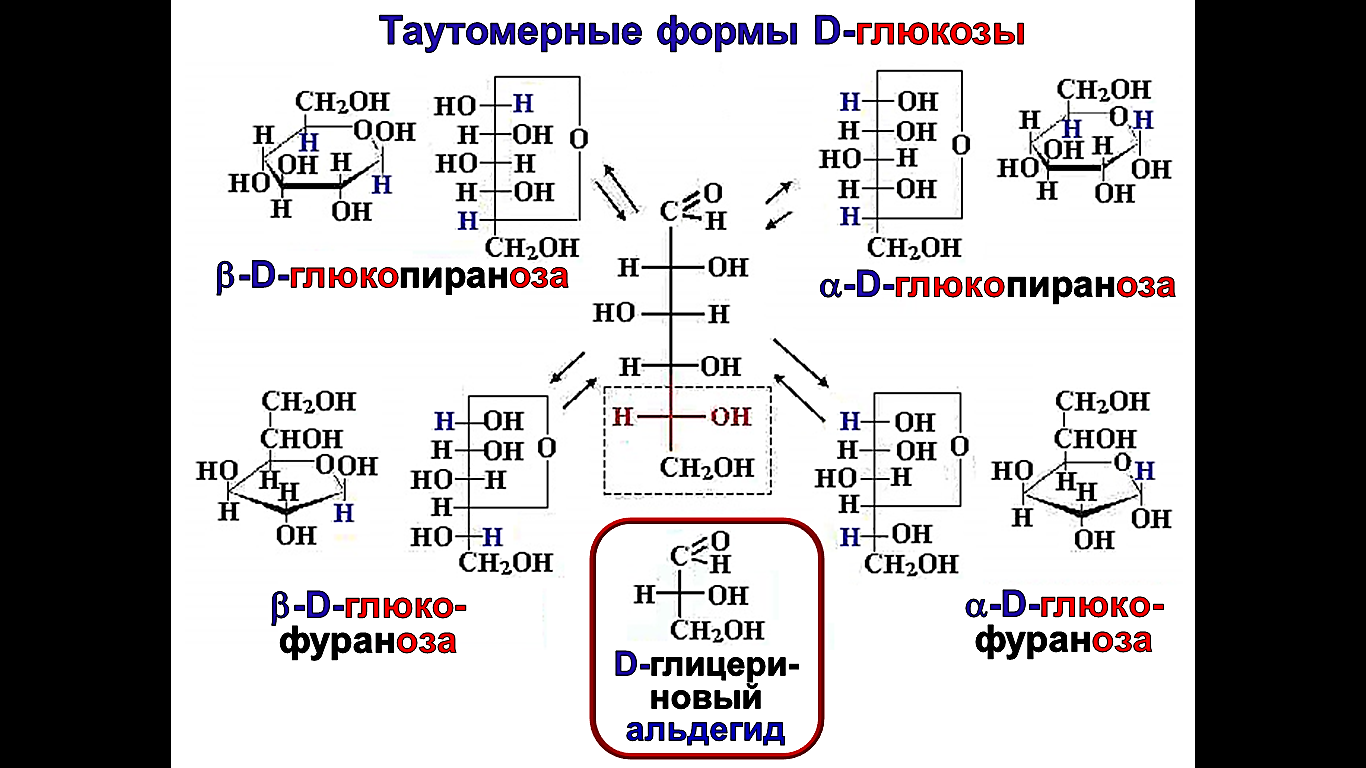 Формы существования фруктозы в растворе
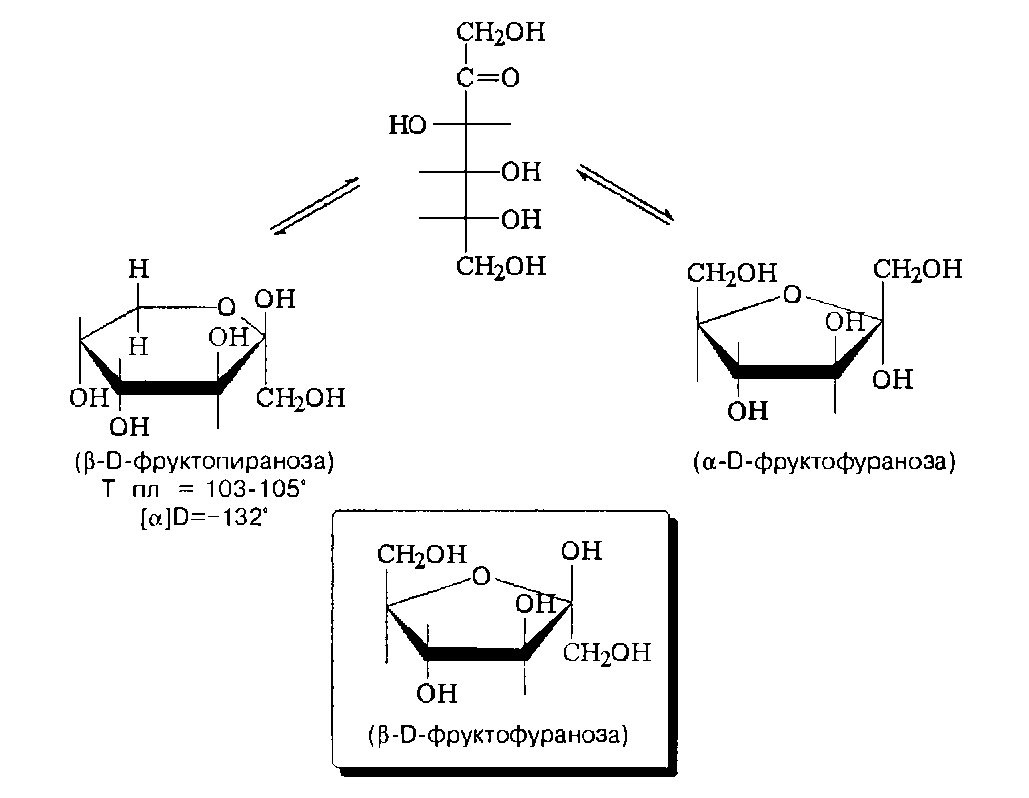 открыто-цепная форма фруктозы

-D-фруктофураноза

-D-фруктопираноза
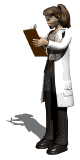 -D-фруктофураноза
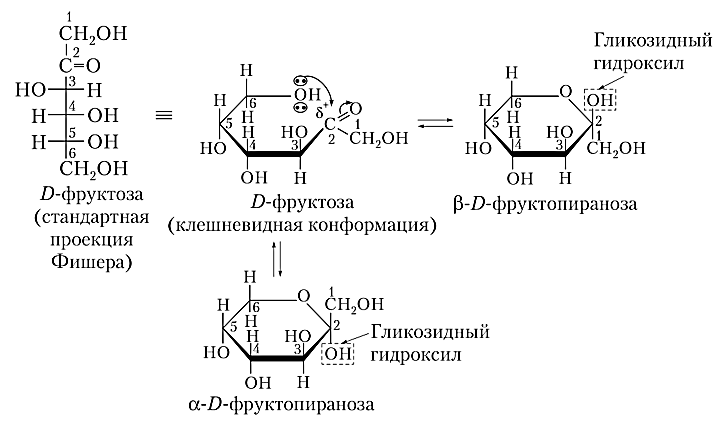 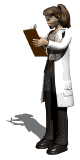 Проекция Фишера (проекционная формула Фишера, формула Фишера) – способ изображения трёхмерной молекулы в виде проекции, в которой вертикальные связи удаляются за проекционную плоскость, а горизонтальные связи выступают перед этой плоскостью. Данные формулы были предложены Э. Фишером в 1891 году для изображения структур углеводов.
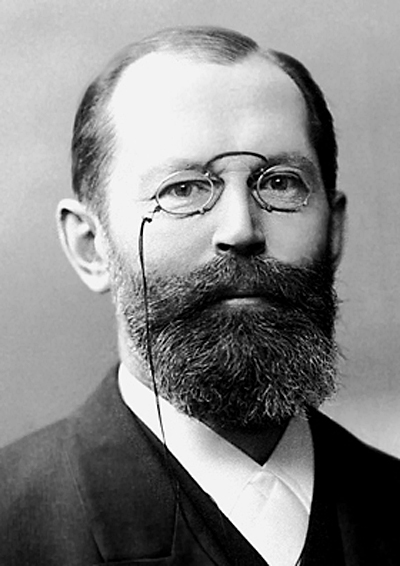 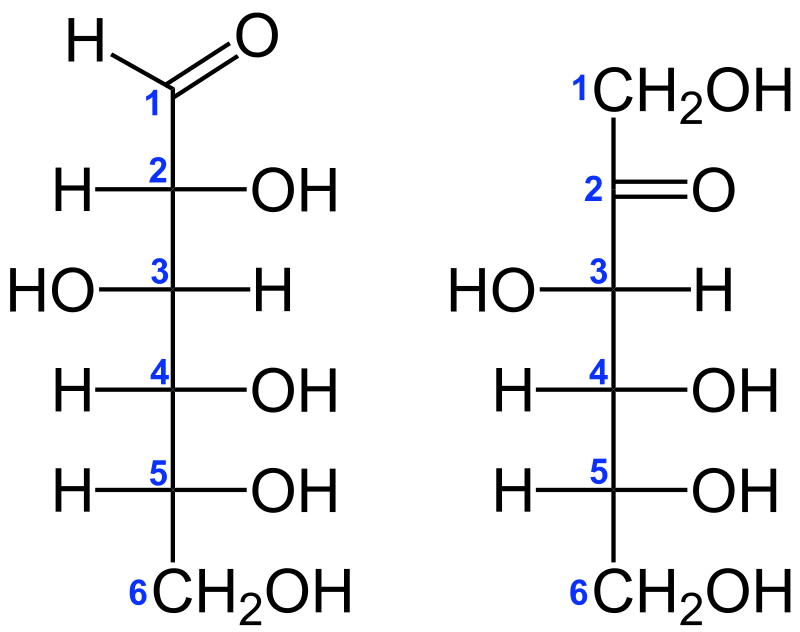 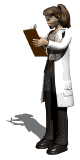 Эмиль Герман Фи́шер
В проекции Фишера химические связи изображаются в виде горизонтальных и вертикальных линий, на перекрестьях которых находятся стереоцентры. Углеродный скелет изображают вертикально, при этом сверху находится атом углерода, с которого начинается нумерация скелета (например, альдегидный С-атом для альдоз). Кроме того, в проекции Фишера все горизонтальные связи направлены в сторону наблюдателя, а вертикальные – удалены от наблюдателя. Данное условие важно для правильного построения проекции Фишера, а также при восстановлении трёхмерной структуры молекулы из её проекции.
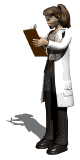 По этой причине проекцию Фишера нельзя вращать на 90° или 270°, так как это приведёт к изменению конфигурации стереоцентров. Согласно рекомендациям ИЮПАК, атомы водорода следует изображать в явном виде, однако структуры без атомов водорода также считаются приемлемыми.
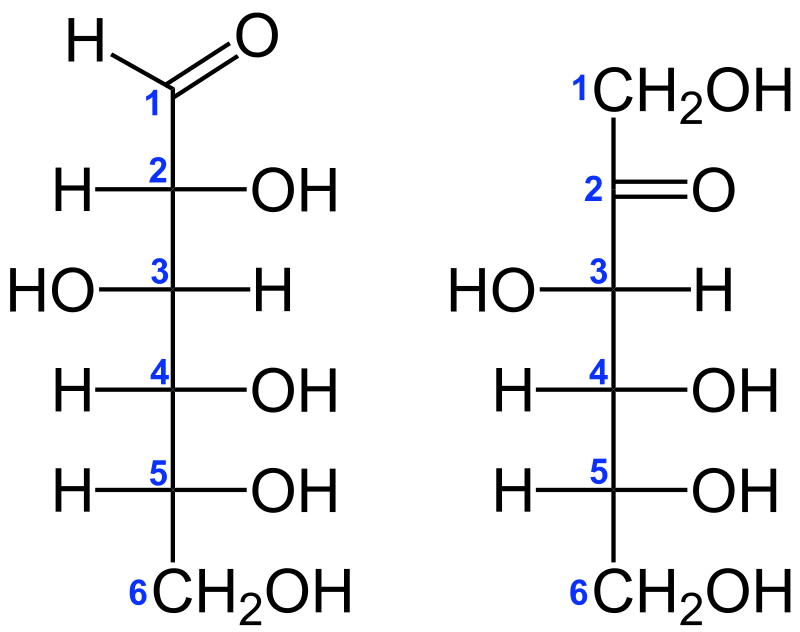 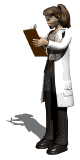 При помощи проекций Фишера изображаю-тся, в основном, моносахариды, имеющие открытое, незамкнутое строение. 
Однако моносахариды могут иметь и циклическое строение. Причиной образования циклических форм является возможность пространственного сближения двух функцио-нальных групп молекулы моносахарида: карбонильной и гидроксильной.
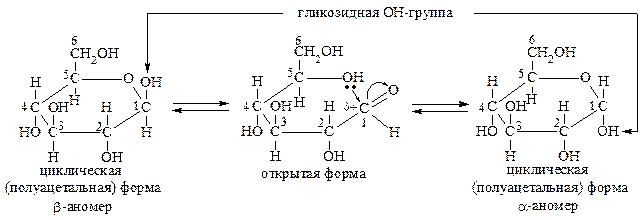 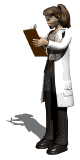 В случае альдогексоз образование циклических форм происходит за счет взаимодействия альдегидной группы и спиртовой гидроксильной группы четвертого или пятого атомов углерода. Таким образом, циклические формы альдоз являются циклическими полуацеталями. Циклические формы моносахаридов обычно изображают с помощью формул Толленса.
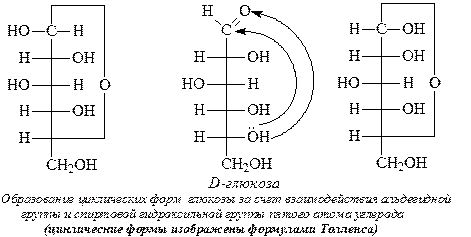 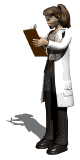 Образование циклических форм глюкозы за счет взаимодействия альдегидной группы и спиртовой группы пятого атома углерода (циклические формы изображены формулами Толленса)
или «перспективных» формул Хеуорса:
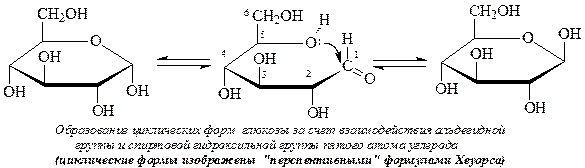 Образование циклических форм глюкозы за счет взаимодействия альдегидной группы и спиртовой группы пятого атома углерода (циклические формы изображены формулами Хеуорсаа)
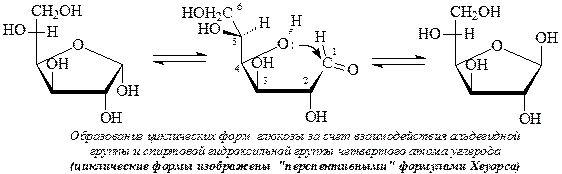 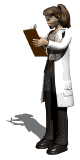 Образование циклических форм глюкозы за счет взаимодействия альдегидной группы и спиртовой группы четвёртого атома углерода (циклические формы изображены формулами Хеуорсаа)
Толленсом было высказано предположение, что моносахариды в действительности являют-ся не гидроксикарбонильными соединениями (А), а представляют собою циклические полуацетали последних, у которых альдегидная группа сахара взаимодействует с гидроксильной группой, находящегося у четвертого углеродного атома, и предложил для моносахаридов формулу (Б) с γ-окисным кольцом
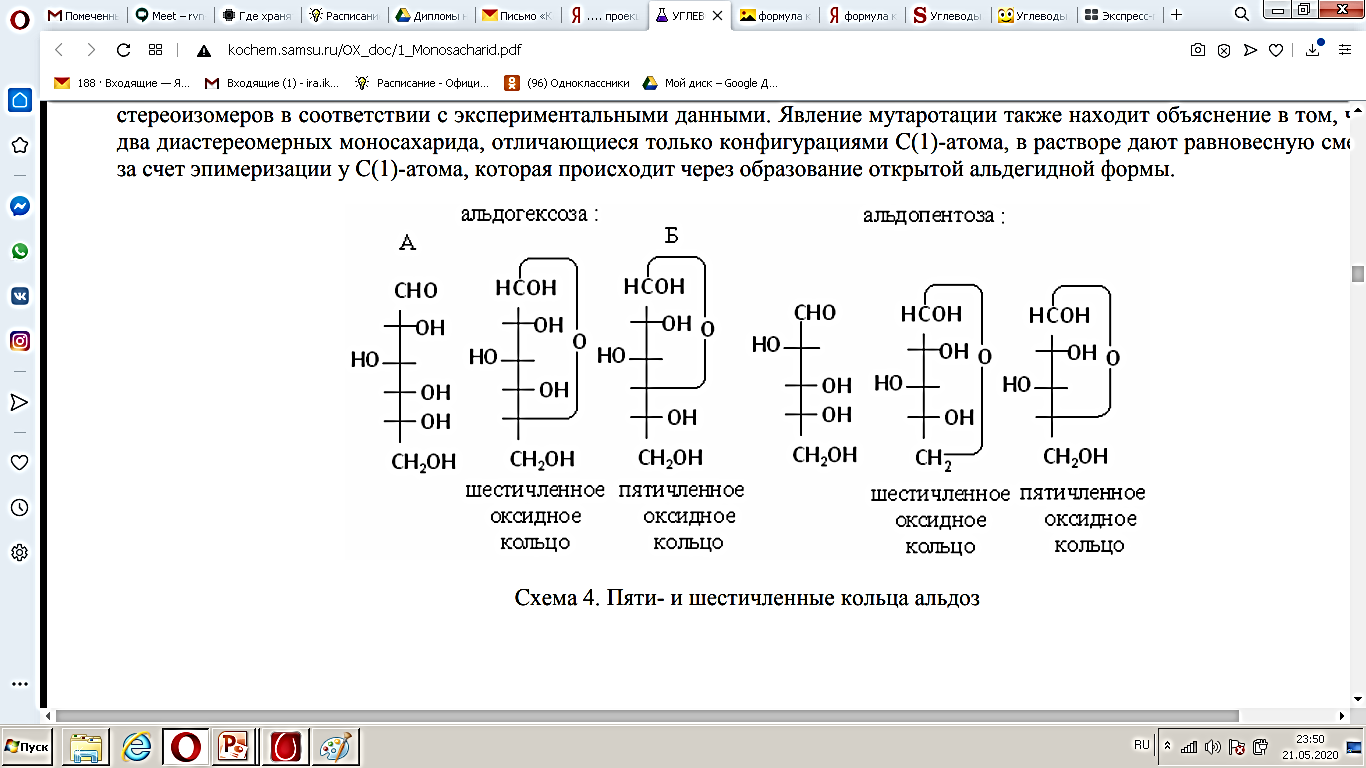 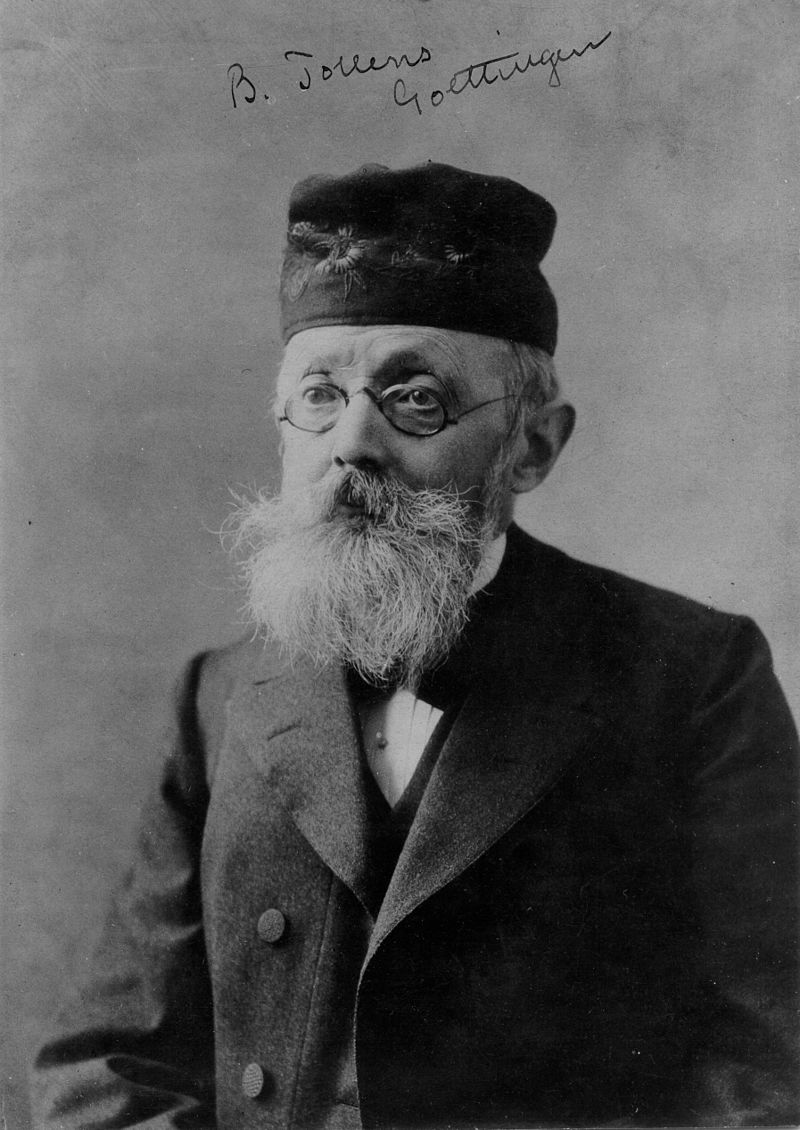 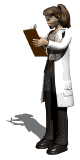 Толленс Бернгард Христиан Готфрид
Проекция Хеуорса (англ. Haworth projection) – распространенный способ изображения циклической структуры моносахаридов в простой трехмерной перспективе. Данный тип проекции был назван в честь английского химика Уолтера Нормана Хоуорса.
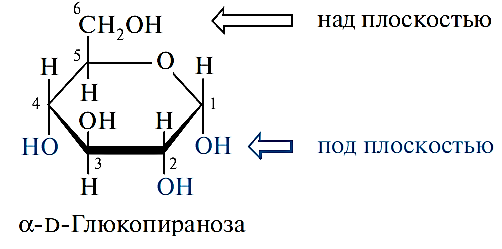 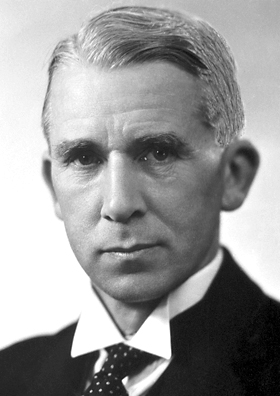 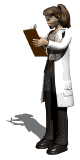 Уолтер Норман Хо́уорс
Проекция имеет некоторые особенности:
атом углерода не указывается символом, но подразумевается. В примере, расположенном справа, пронумерованы все шесть атомов углерода, первый из которых является аномерным;
атомы водорода при атоме углерода также не указываются, однако подразумеваются (что видно на изображении);
утолщение линии показывает, что связи находятся ближе к наблюдателю. В примере видно указание 2–3 атомов C, которые находятся ближе, чем 1–2 и 3–4 атомы.
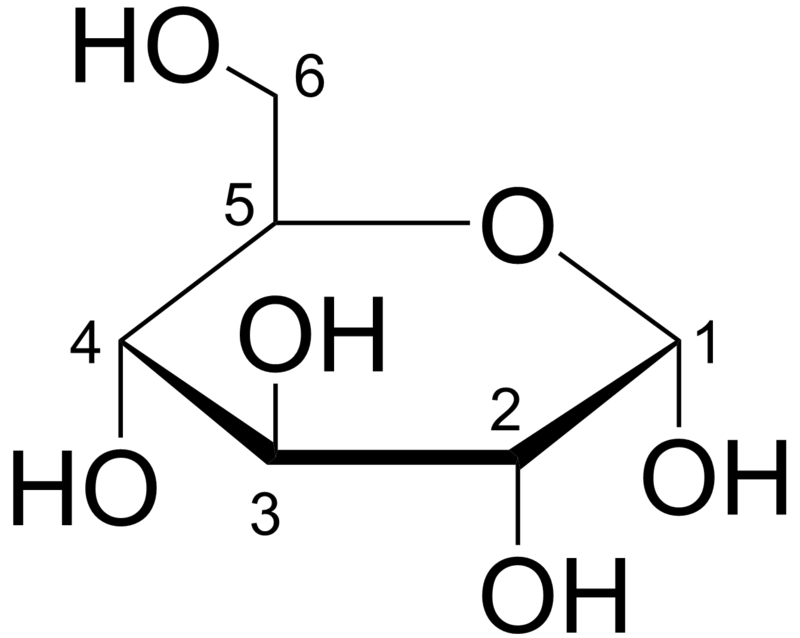 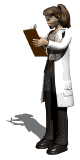 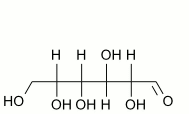 Пятичленные циклы называют фуранозами, шестичленные – пиранозами. Названия происходят от соответствующих гетеро-циклов – фурана и пирана:
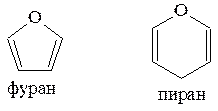 фуран                    пиран
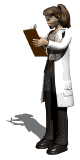 Образующуюся в результате циклизации OH-группу у атома С-1 называют полуацетальной или гликозидной. Сам атом С-1 приобретает свойства хирального центра, что приводит к появлению двух дополнительных оптических изомеров, называемых аномерами. 
У -аномера гликозидная OH-группа расположена по одну сторону с гидроксильной группой, определяющей принадлежность моносахарида к стереохимическому ряду, у -аномера они находятся по разные стороны.
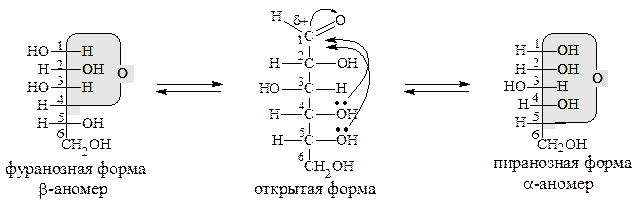 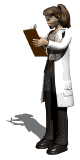 Появление аномеров обусловлено свободным вращением заместителей вокруг связи С1-С2, что позволяет осуществлять нуклеофильную атаку как сверху, так и снизу по отношению к плоскости расположения альдегидной группы. Таким образом, реакция нуклеофильного взаимодействия гидроксиль-ной и альдегидной групп не является стереоселективной.
В проекциях Фишера это выглядит следующим образом:
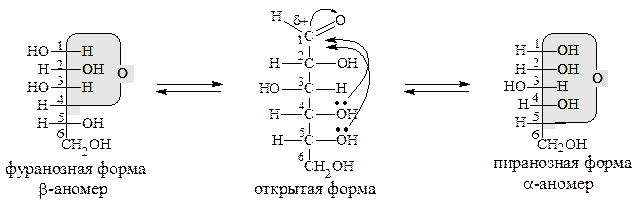 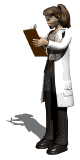 Благодаря наличию в молекуле моносахарида других хиральных центров, - и -аномеры по отношению друг к другу являются диастереомерами и, как следствие, различаются по физико-химическим характеристикам. Так, -аномер D-глюкозы имеет температуру плавления 146оС, а -аномер плавится при 150оС.
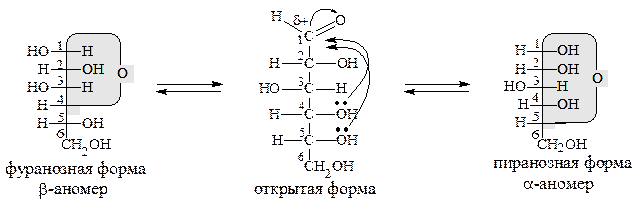 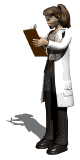 Переход от проекционных формул Фишера к формулам Хеуорса осуществляется по следующим правилам:
1. В формуле Фишера производится четное число перестановок заместителей у атома углерода, чья гидроксильная группа участвует в образовании циклического полуацеталя. Перестановка осуществляется таким образом, чтобы данная OH-группа располагалась на одной вертикали с карбонильной группой и находилась внизу.
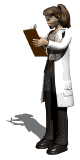 Например, в образовании пиранозного цикла D-глюкозы участвует OH-группа при С-5. Осуществляем две перестановки и записываем циклическую форму в проекции Фишера:
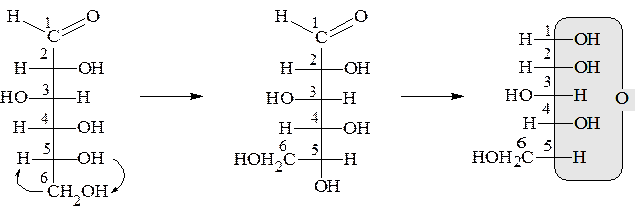 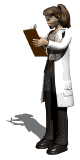 Аналогичным образом поступаем в случае образования фуранозного цикла. Теперь в образовании цикла участвует OH-группа при   С-4:
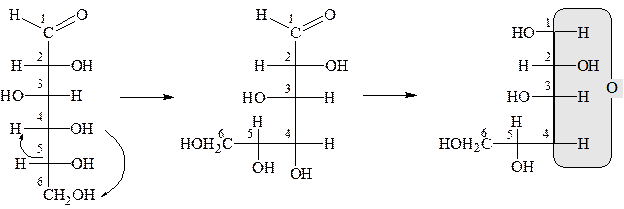 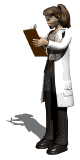 2. В зависимости от структуры цикла берется соответствующая «заготовка»:
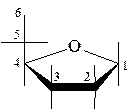 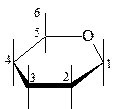 для фуранозного цикла
для пиранозного цикла
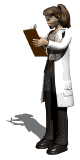 Все заместители, находящиеся в фишеровской проекции справа от линии углеродной цепи, располагаются под плоскостью цикла; соответственно заместители, находящиеся слева – над плоскостью.
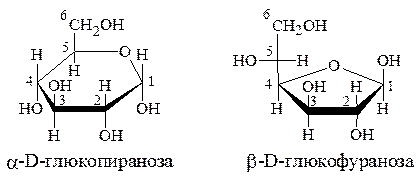 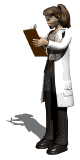 У пиранозных форм моносахаридов D-ряда группа -CH2OH всегда располагается над плоскостью цикла. У -аномеров гликозидная OH-группа располагается под плоскостью цикла, а у -аномера – над плоскостью.
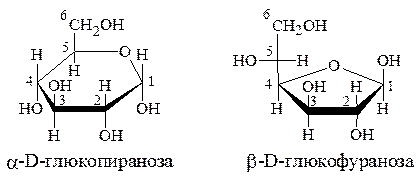 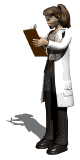 Названия циклических форм строятся следующим образом: сначала указывают положение гликозидной группы (- или -), затем принадлежность сахарида к стереохимическому ряду (D- или L-), далее в корень тривиального названия сахарида вставляют смысловую часть названия цикла (-фуран- или -пиран-), заканчивая название суффиксом -оза.
В случаях, когда аномеризация не уточняется или речь идет о равновесной смеси аномеров, положение гликозидной группы обозначается волнистой линией:
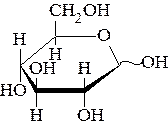 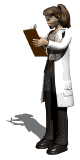 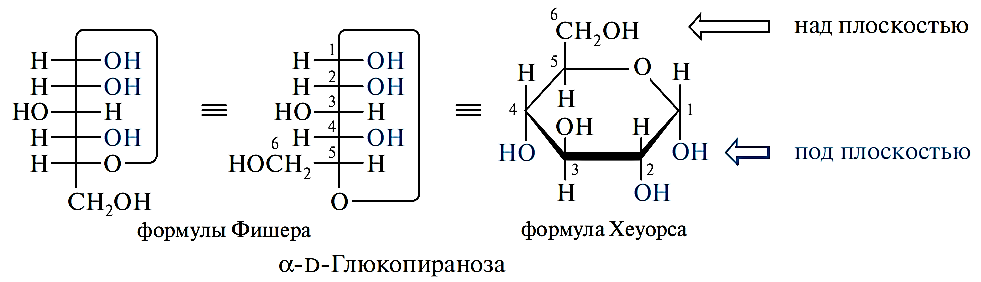 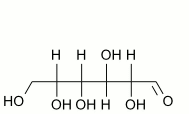 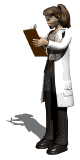 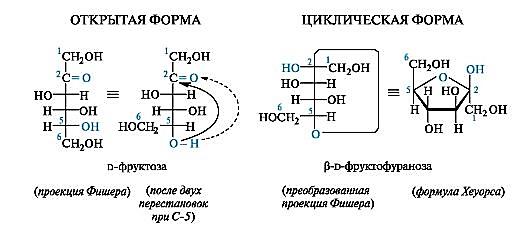 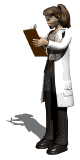 Изомерия углеводов
Альдозы и кетозы с одинаковым числом атомов углерода изомерны между собой. Самые распространенные моносахариды – глюкоза и фруктоза, имеющие общую формулу (СН2О)6.
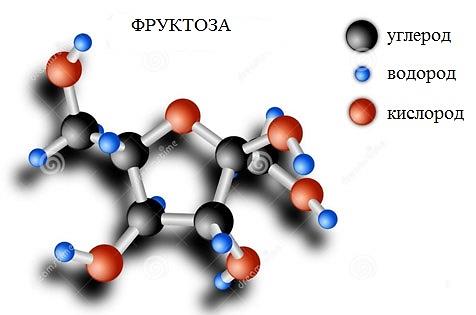 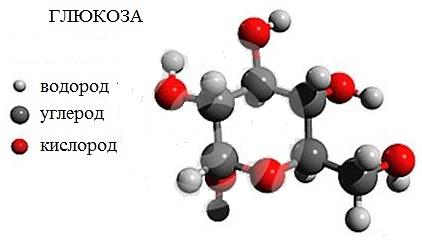 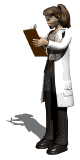 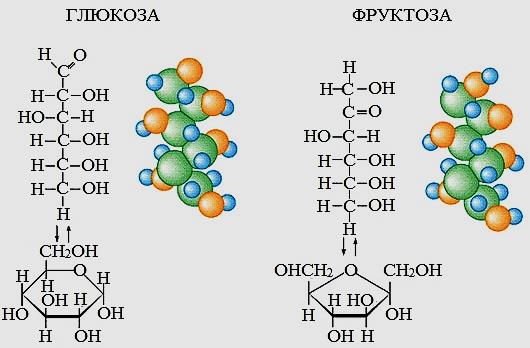 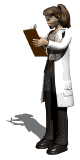 Для обозначения пространственного строения моносахаридов исторически используется D,L-система.
Положение гидроксильной группы у последнего центра хиральности справа свидетельствует от принадлежности моносахарида к D-ряду, слева – к L-ряду, например:
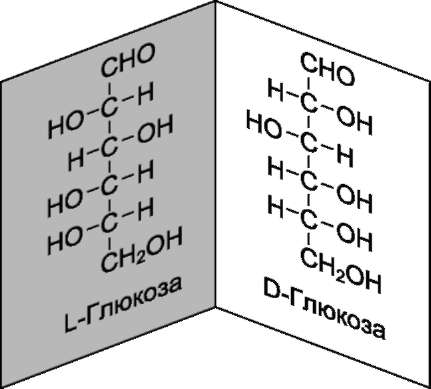 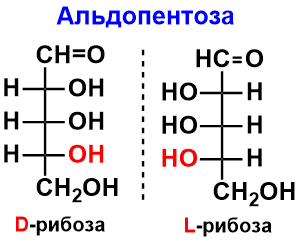 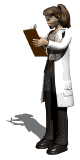 Физические свойства углеводов
Моносахариды представляют собой бесцветные кристаллические вещества, сладкие на вкус, хорошо растворимые в воде, плохо – в спирте и совсем нерастворимые в эфире, имеющие невысокие температуры плавления. Сладость моносахаридов различна. Например, фруктоза слаще глюкозы в три раза. Фруктоза обладает большой гигроскопичностью, от чего некоторые конфеты мокнут.
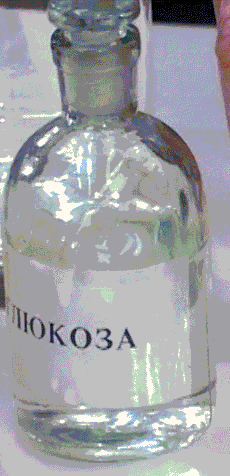 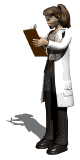 Водный раствор глюкозы
Глюкоза – белое кристаллическое вещество, хорошо растворимое в воде
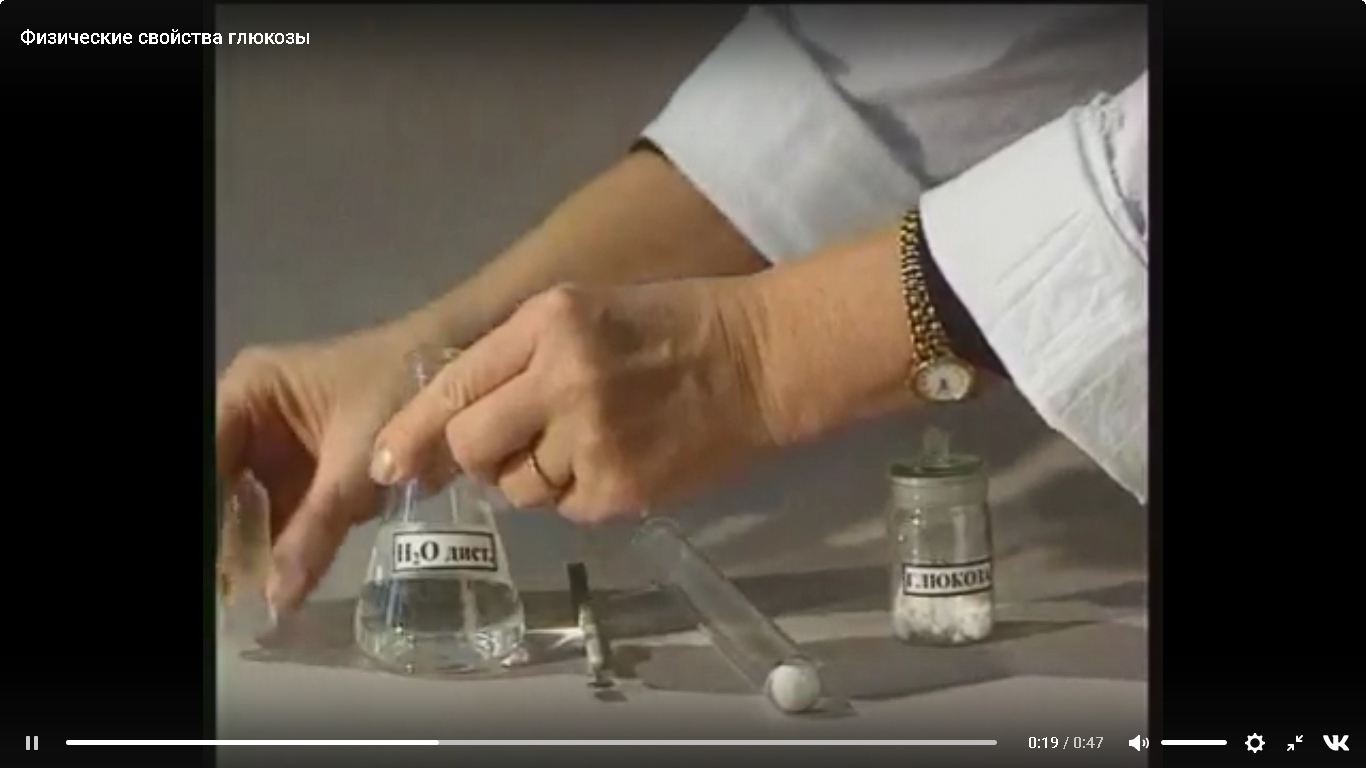 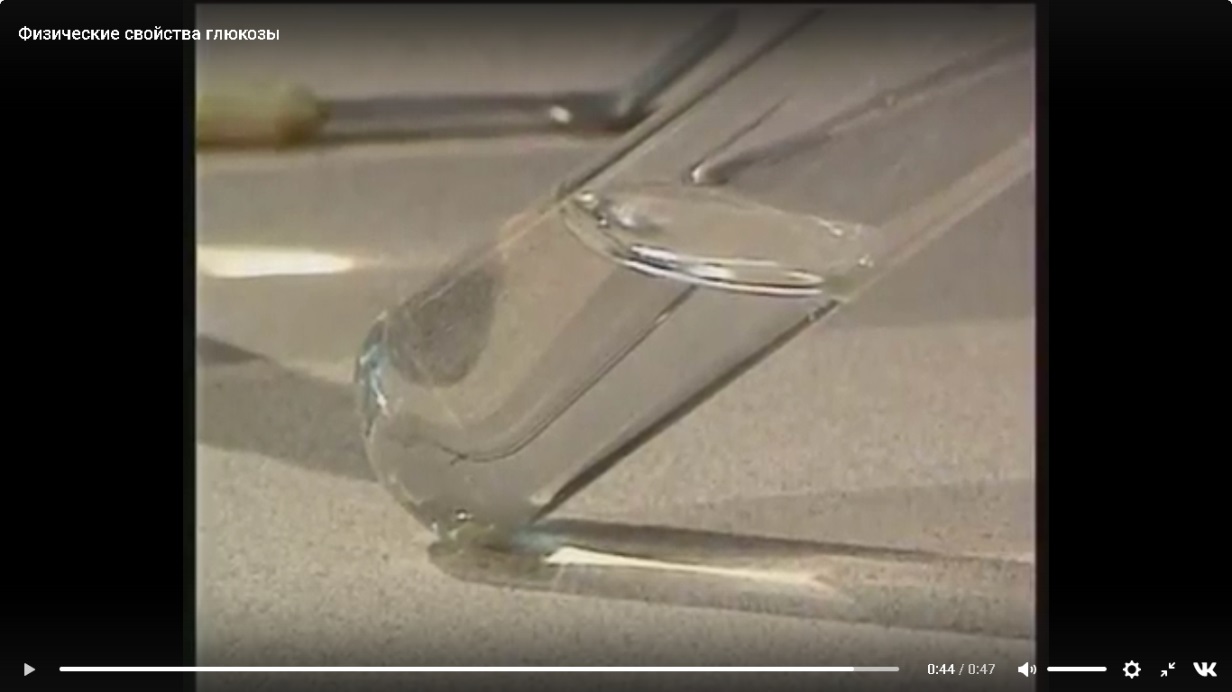 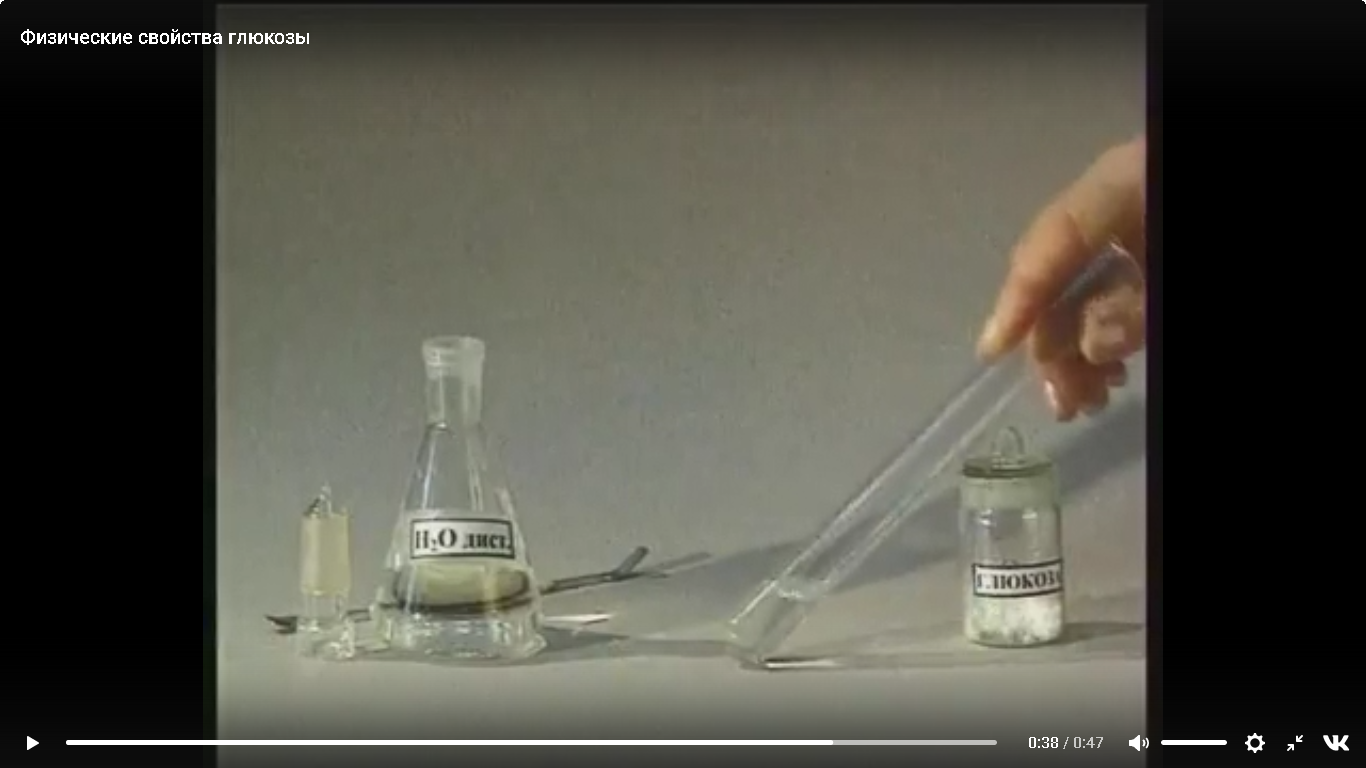 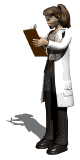 Дисахариды (от др. греч. δύο – два и σάκχαρον – сахар) – органические соединения, одна из основных групп углеводов; являются частным случаем олигосахаридов.
Дисахариды – твёрдые, кристаллические вещества, от слегка белого до коричневатого цвета, хорошо растворимые в воде и в 45–48°-градусном спирте, плохо растворимы в 96-градусном спирте, имеют оптическую активность; сладкие на вкус.
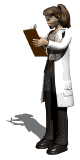 Сахаро́за (сукро́за, тростниковый сахар) C12H22O11, в быту просто сахар,  –  дисахарид из группы олигосахаридов, состоящий из двух моносахаридов: α-глюкозы и β-фруктозы.
В чистом виде – бесцветные моноклинные кристаллы.
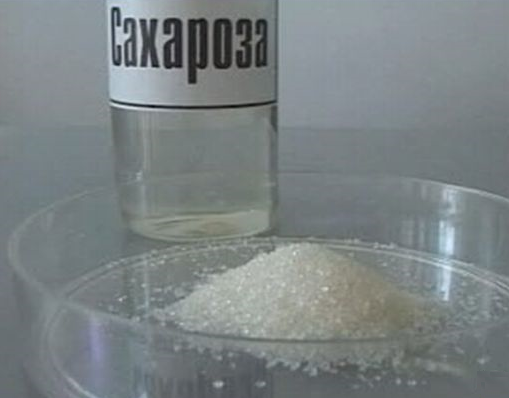 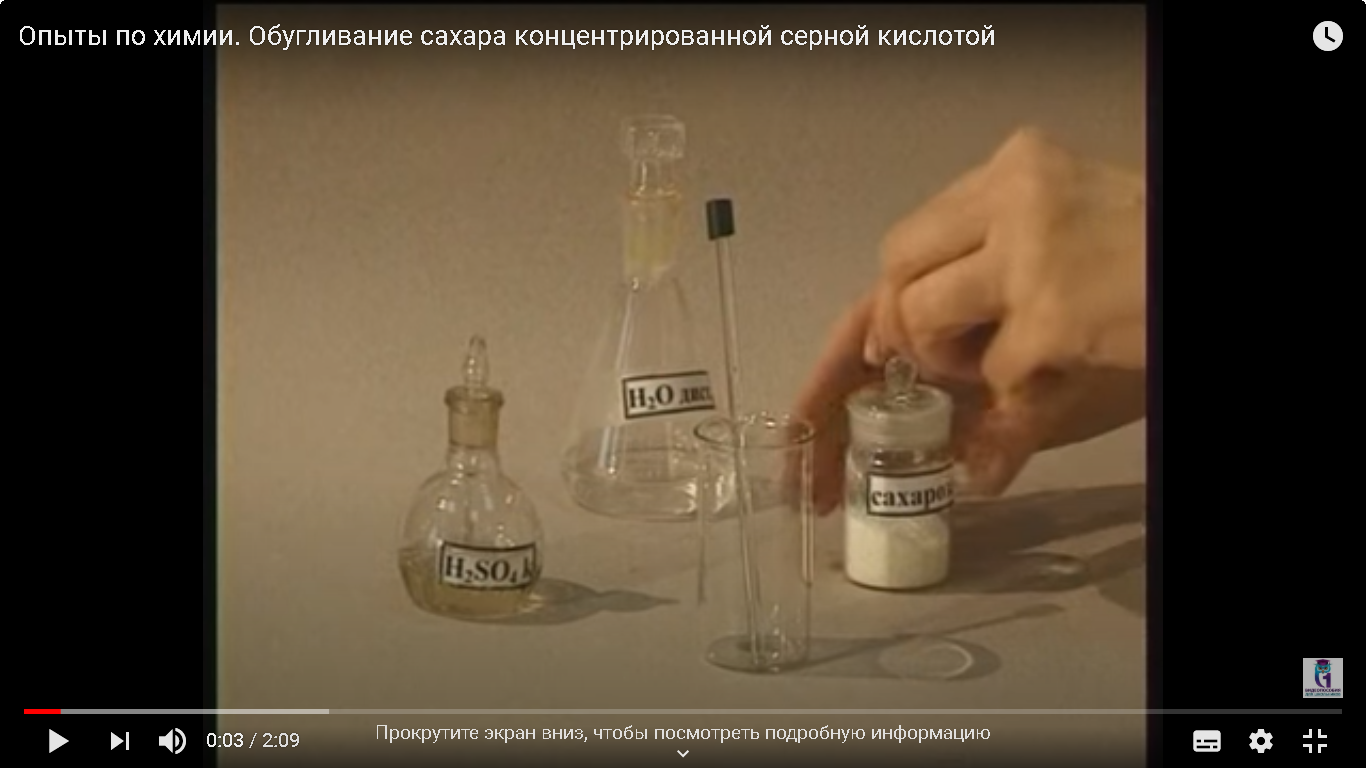 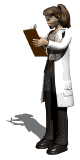 При застывании расплавленной сахарозы образуется аморфная прозрачная масса – карамель.
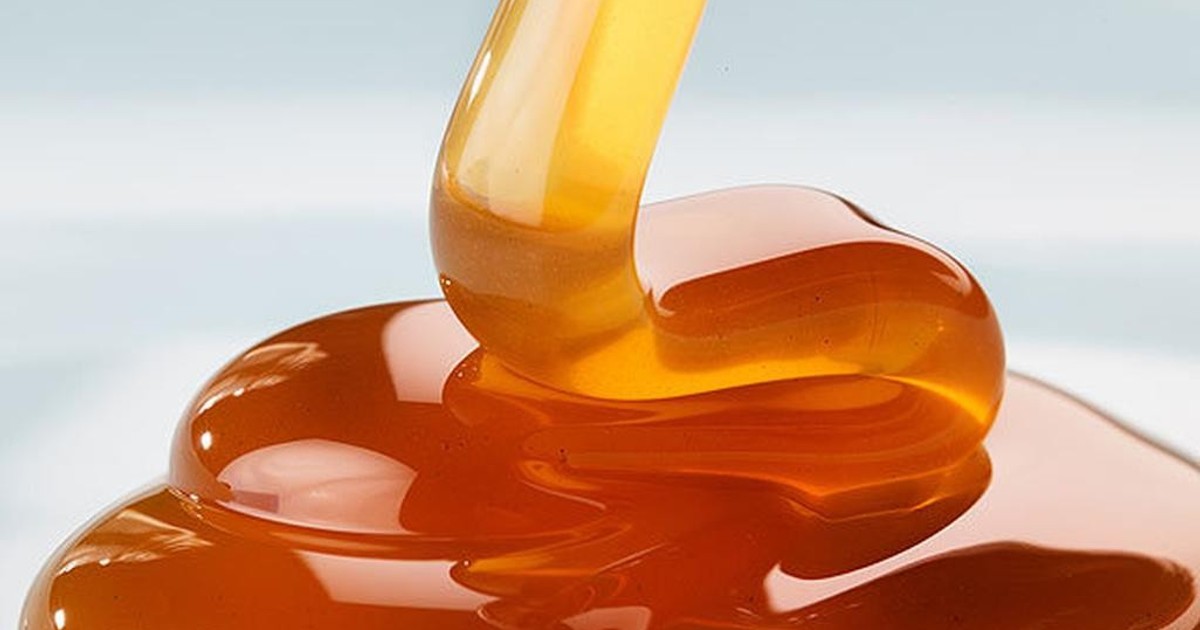 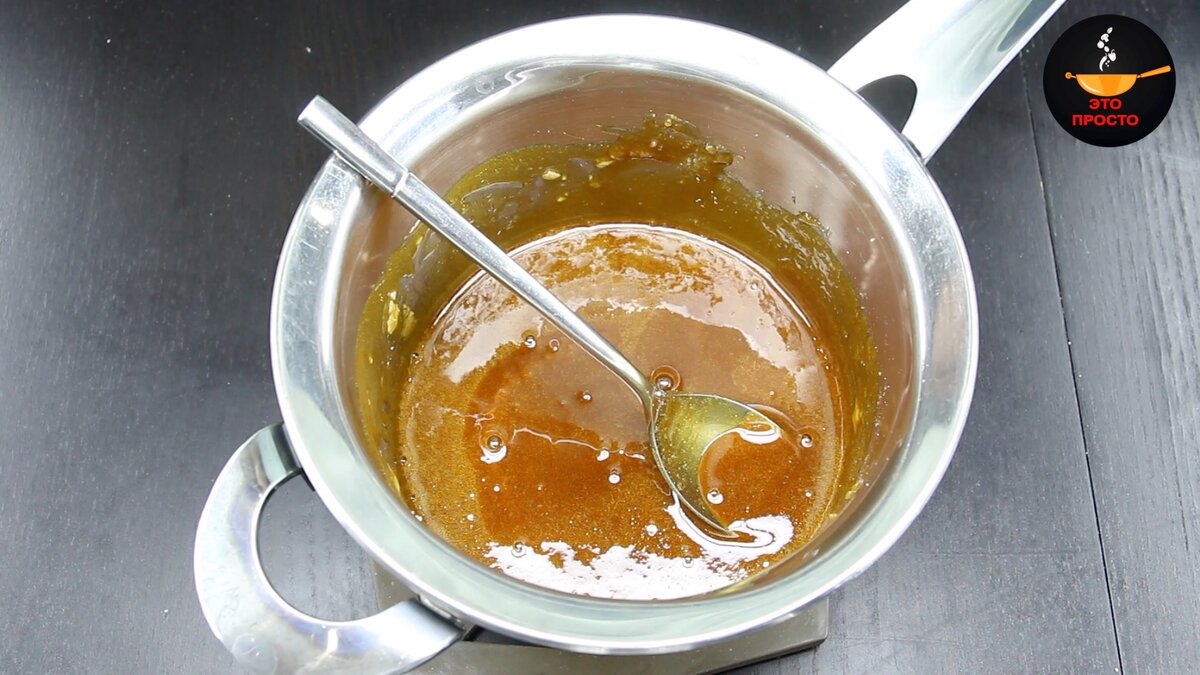 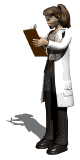 Сахароза имеет высокую растворимость. Растворимость (в граммах на 100 грамм растворителя): в воде 179 (0 °C) и 487 (100 °C), в этаноле 0,9 (20 °C). Малорастворима в метаноле. Не растворима в диэтиловом эфире. 
Плотность 1,5879 г/см3 (15 °C). 
Температура плавления     186 °C.
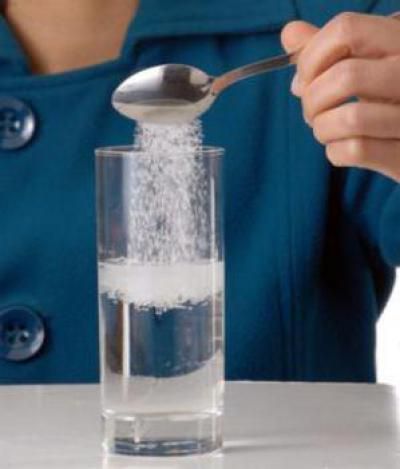 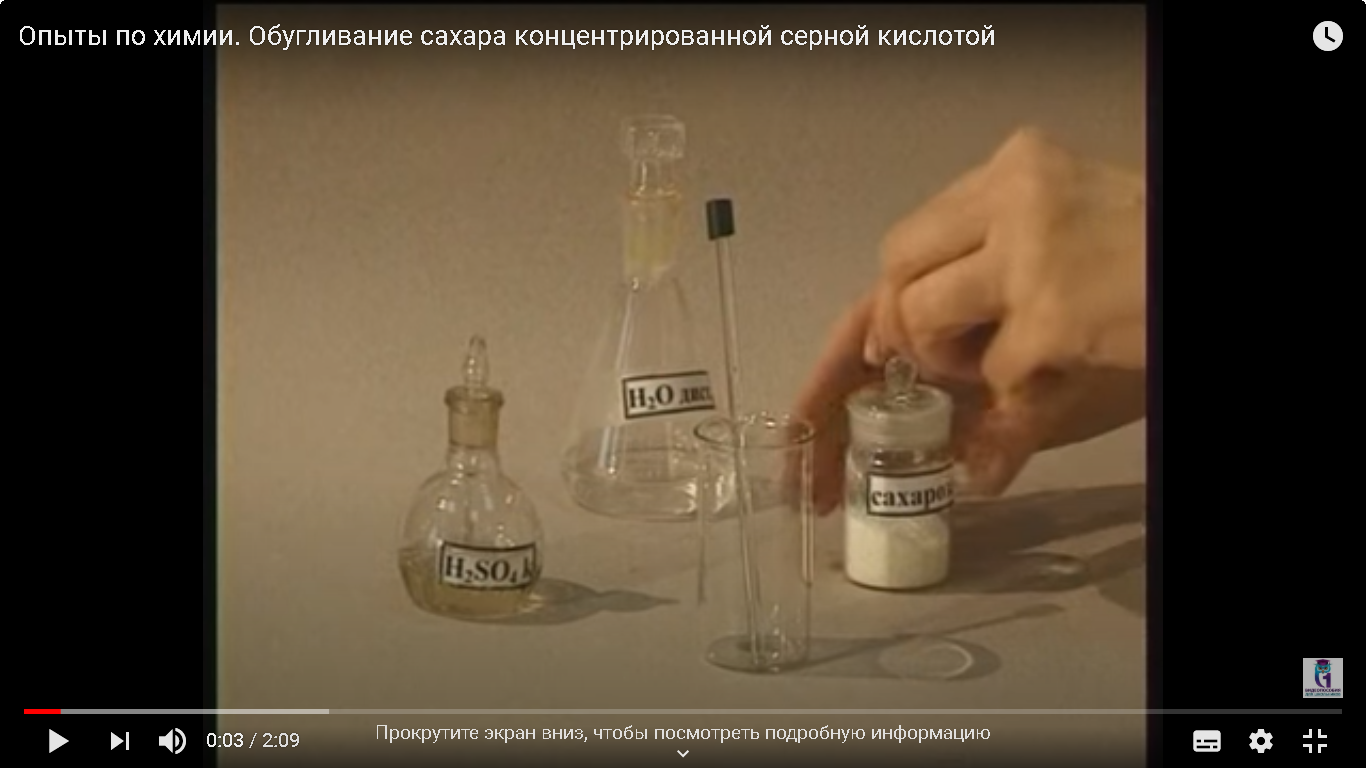 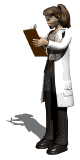 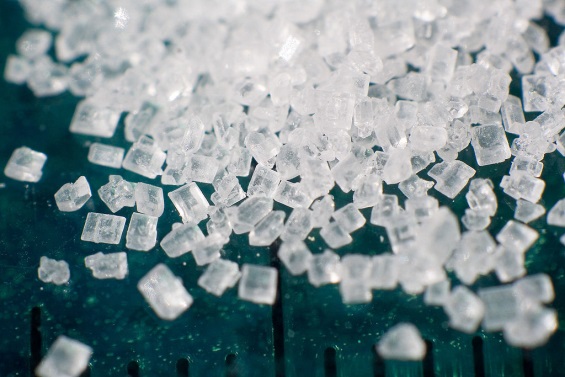 Растворение сахарозы в воде
Полисахариды – аморфные вещества, не растворяются в спирте и неполярных растворителях, растворимость в воде варьируется. Некоторые растворяются в воде с образованием коллоидных растворов (амилоза, слизи, пектовые кислоты, арабин), могут образовывать гели (пектины, альгиновы кислоты, агар-агар) или вообще не растворяться в воде (клетчатка, хитин).
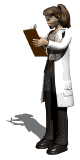 Крахмал – белый аморфный порошок без вкуса и запаха. Крахмал – не растворяется в холодной воде, а в горячей воде набухает и образует клейстер.
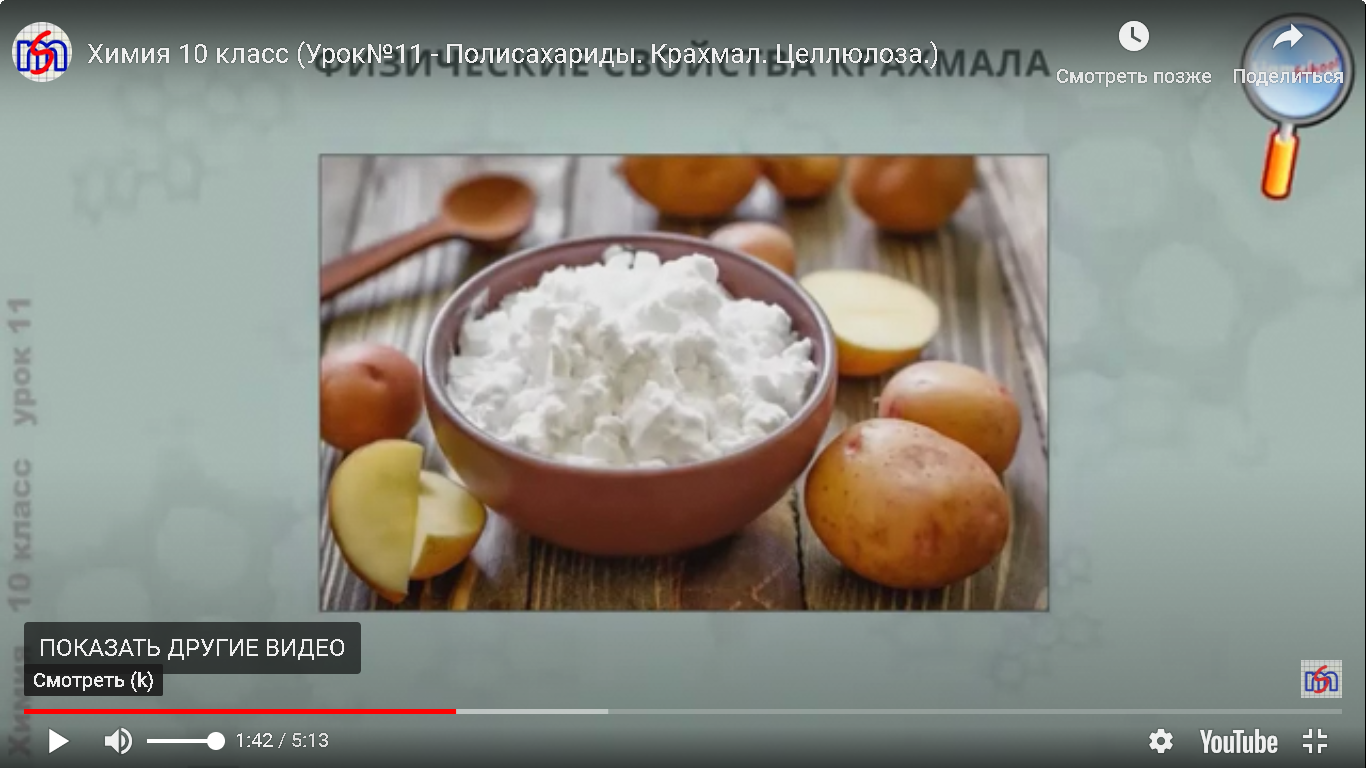 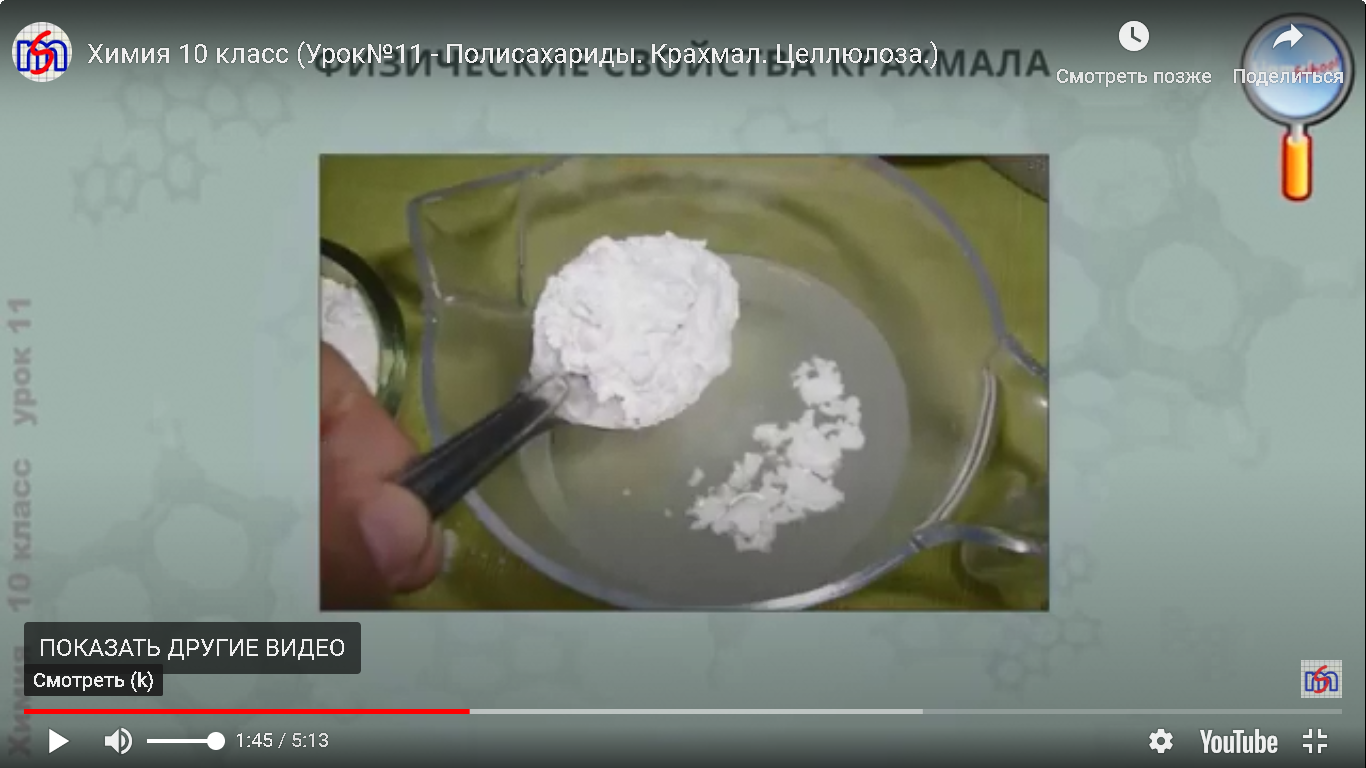 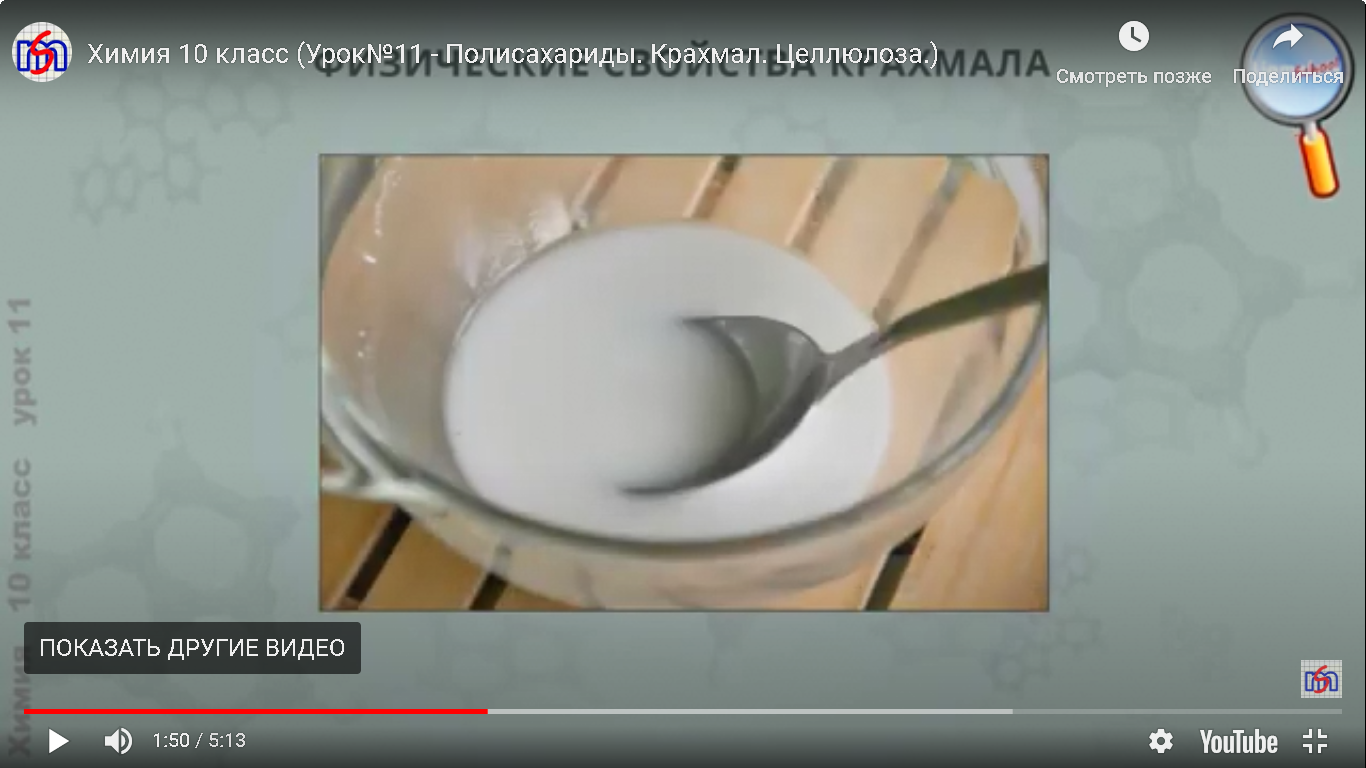 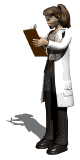 Целлюлоза – белое твердое, нерастворимое в воде вещество без вкуса и запаха
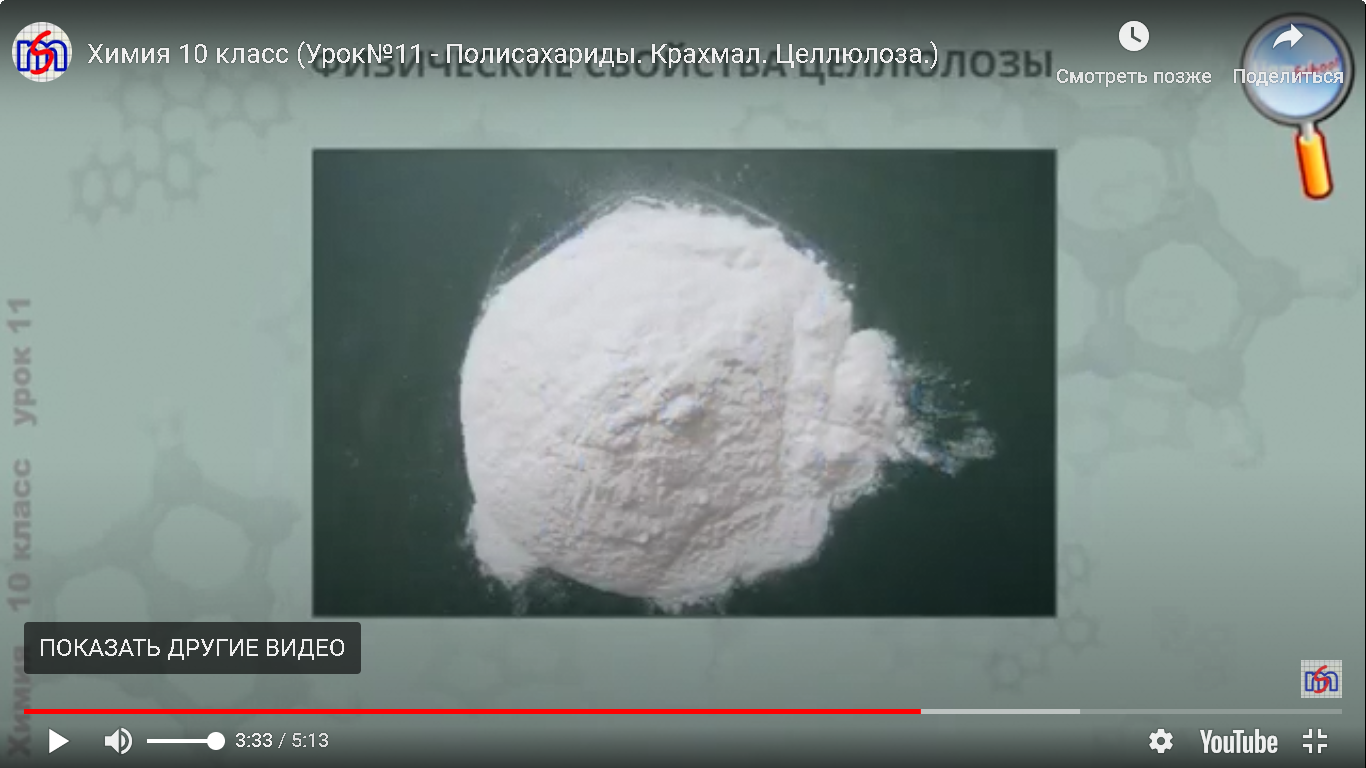 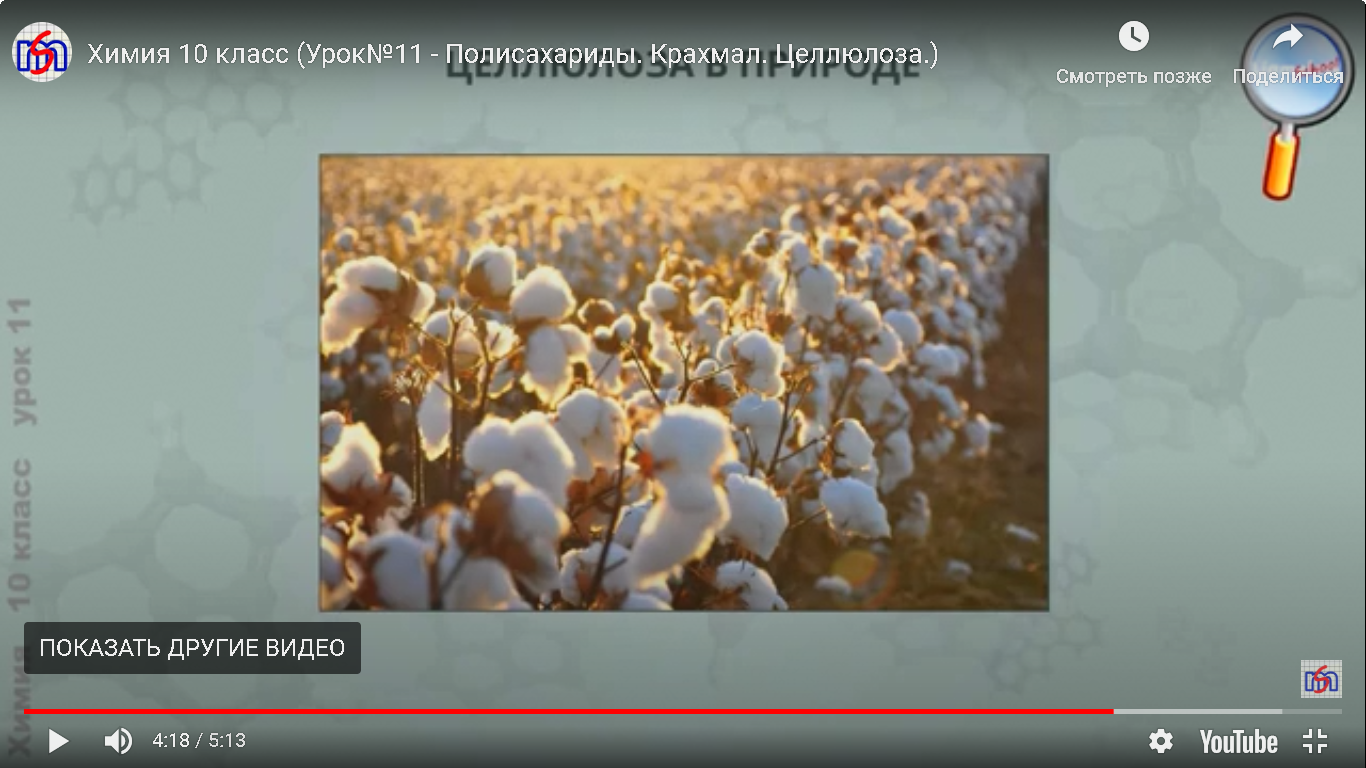 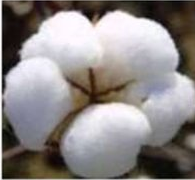 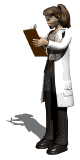 Хлопок
Способы получения углеводов
Гидролиз полисахаридов. Глюкоза может быть получена гидролизом природных веществ, в состав которых она входит:
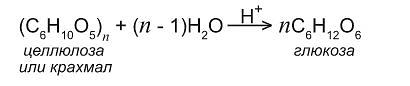 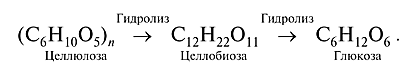 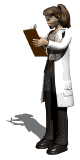 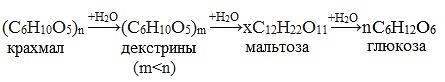 В природе в клетках растений синтез углеводов протекает из воды и углекислого газа (фотосинтез).
Фотосинтез: xCO2 + yH2O + h  Cx(H2O)y + xO2
                                                                углеводы
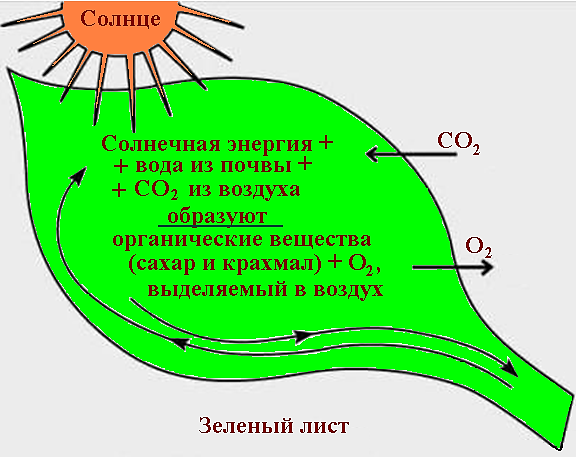 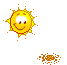 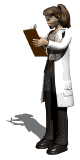 Фотосинтез (photos-свет, synthesis-соединение) – процесс переработки растением углекислого газа, воды и питательных элементов, инициируемый энергией света поглощаемой хлорофиллом, последующие биохимические реакции могут протекать в темноте (синтез углеводов и выработка кислорода).
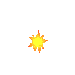 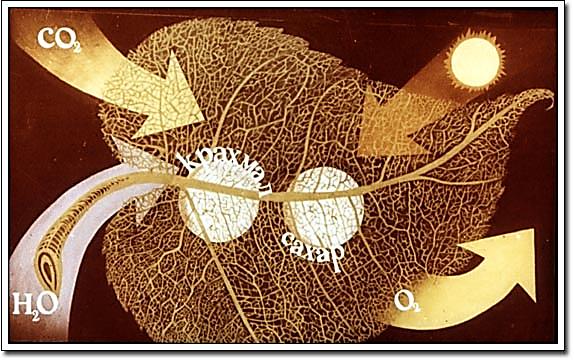 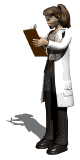 Фотосинтез – очень сложный процесс, включающий несколько стадий. Веществом, ответственным за поглощение света растениями, является пигмент хлорофилл. Под действием света от его молекулы отрывается электрон, который передается от одного переносчика к другому. Именно этот поток электронов обусловливает превращение световой энергии в химическую в ходе последовательных окислительно-восстановительных реакций. Весь процесс протекает в специализированных упорядоченных структурах – хлоропластах.
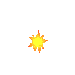 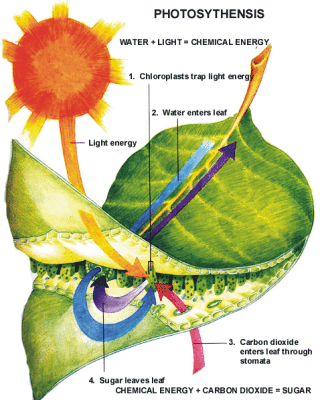 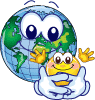 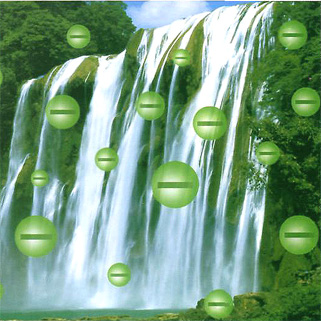 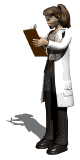 Первый синтез глюкозы из формальдегида в присутствии гидроксида кальция был произведён А. М. Бутлеровым в 1861 году.
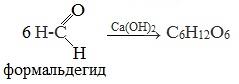 (метаналь, муравьиный альдегид)
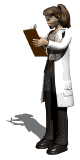 Моносахариды можно получить окислением шестиатомных спиртов:
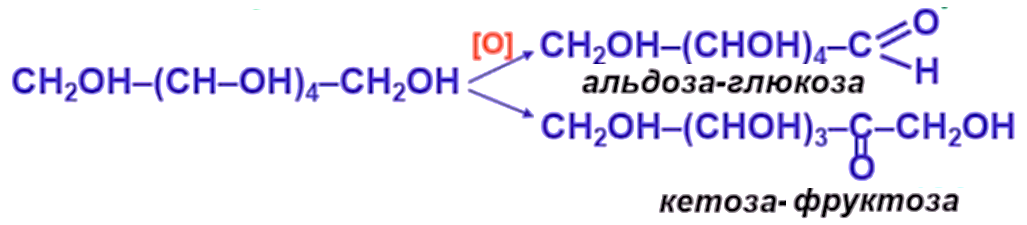 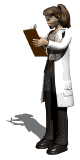 Реакция конденсации (полуение сахарозы):
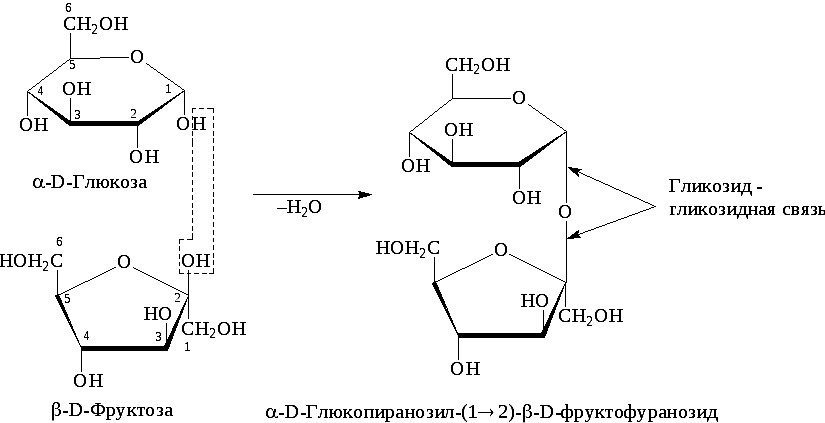 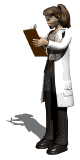 или
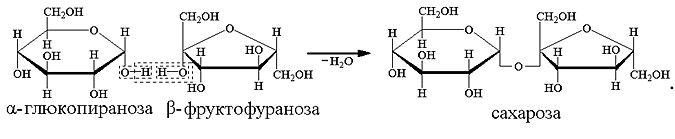 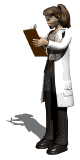 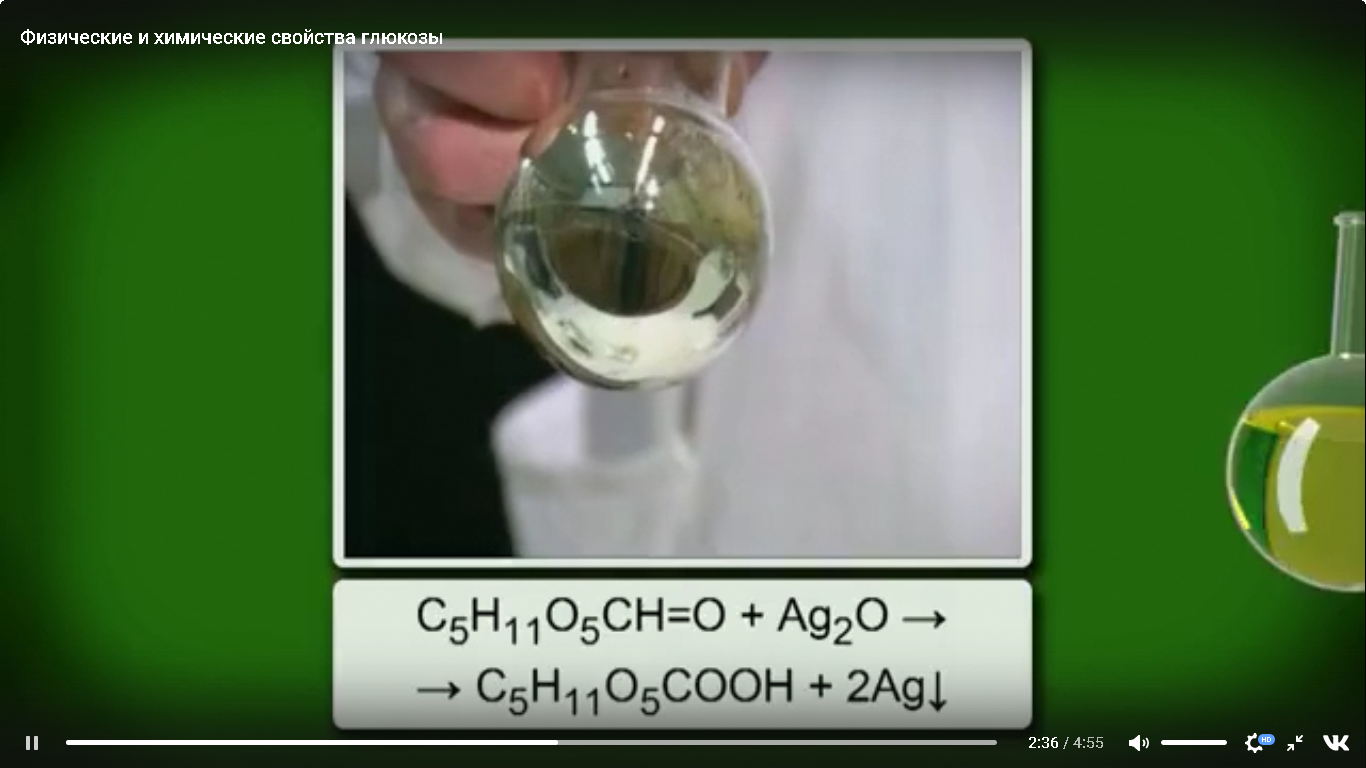 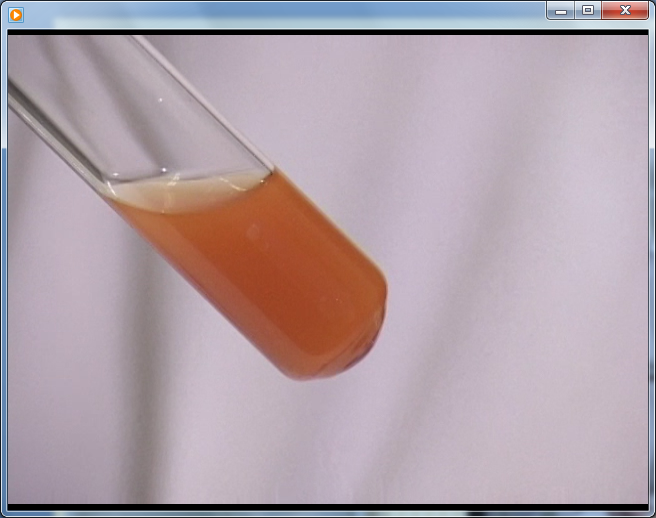 Химические свойства углеводов
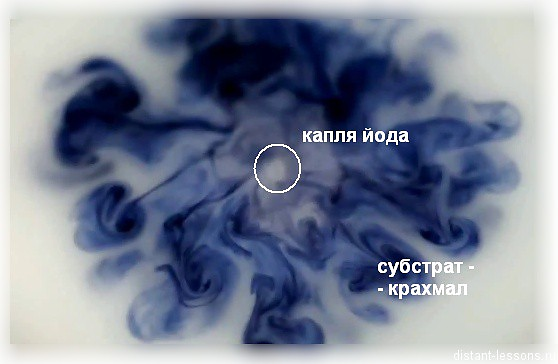 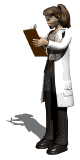 Химические свойства моносахари́дов
Моносахари́ды (от греческого monos –  единственный, sacchar  – сахар)  – простейшие углеводы, не гидролизующиеся с образованием более простых углеводов. Это одна из основных групп углеводов, самая простая форма сахара. 
Водные растворы имеют нейтральную pH. 
Моносахариды содержат карбонильную (альдегидную или кетонную) группу, поэтому их можно рассматривать как производные многоатомных спиртов.
Реакции альдегидной группы
Реакция «серебряного зеркала». 
Глюкоза содержит альдегидную группу, поэтому взаимодействует с реактивом Толленса.
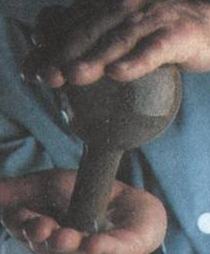 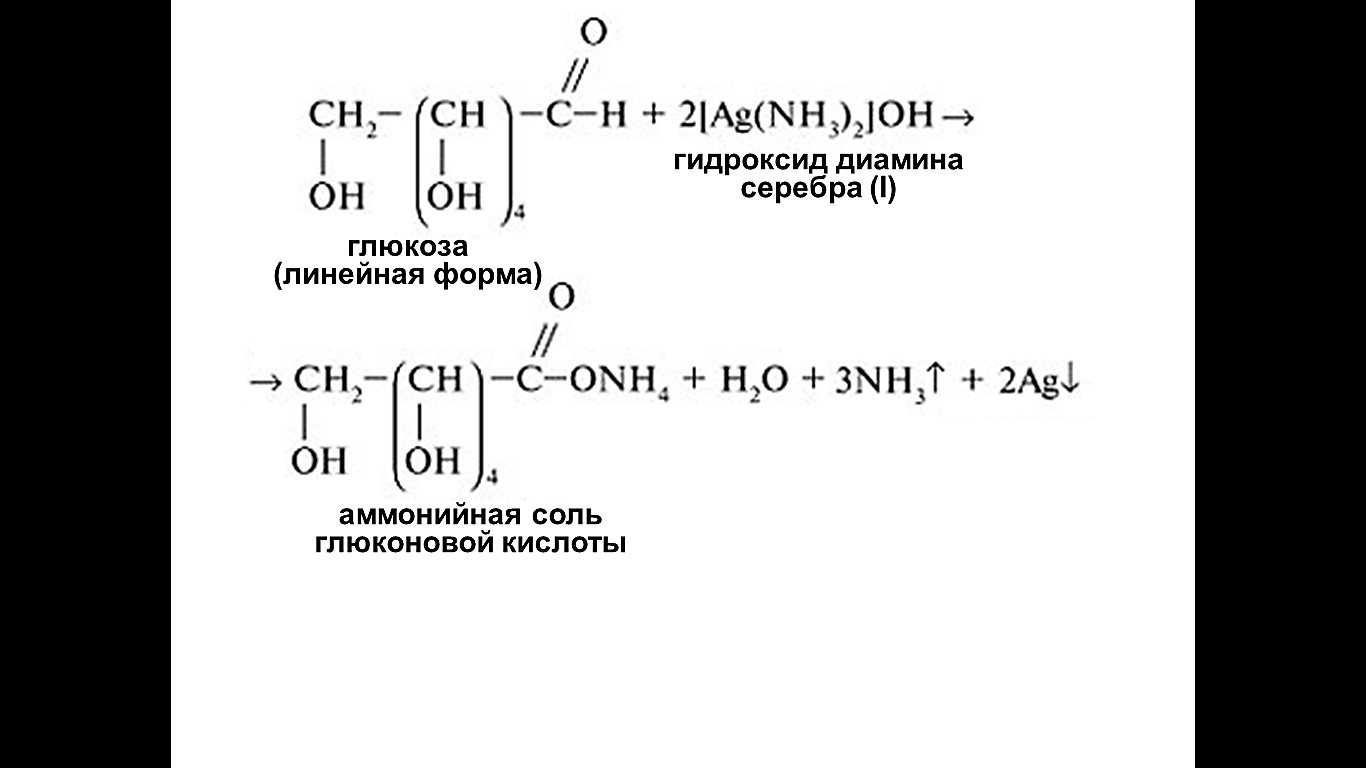 серебряный порошок
или
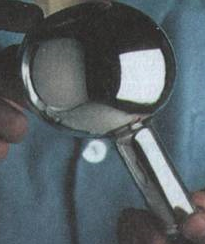 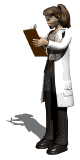 серебряное зеркало
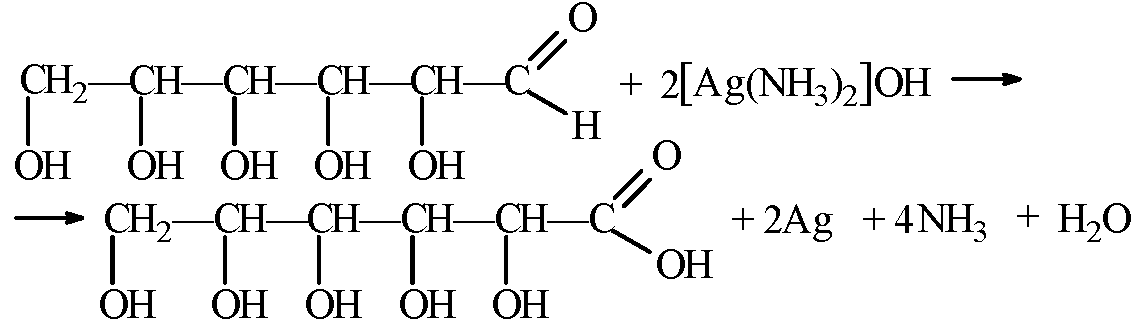 Или в упрощенном виде:
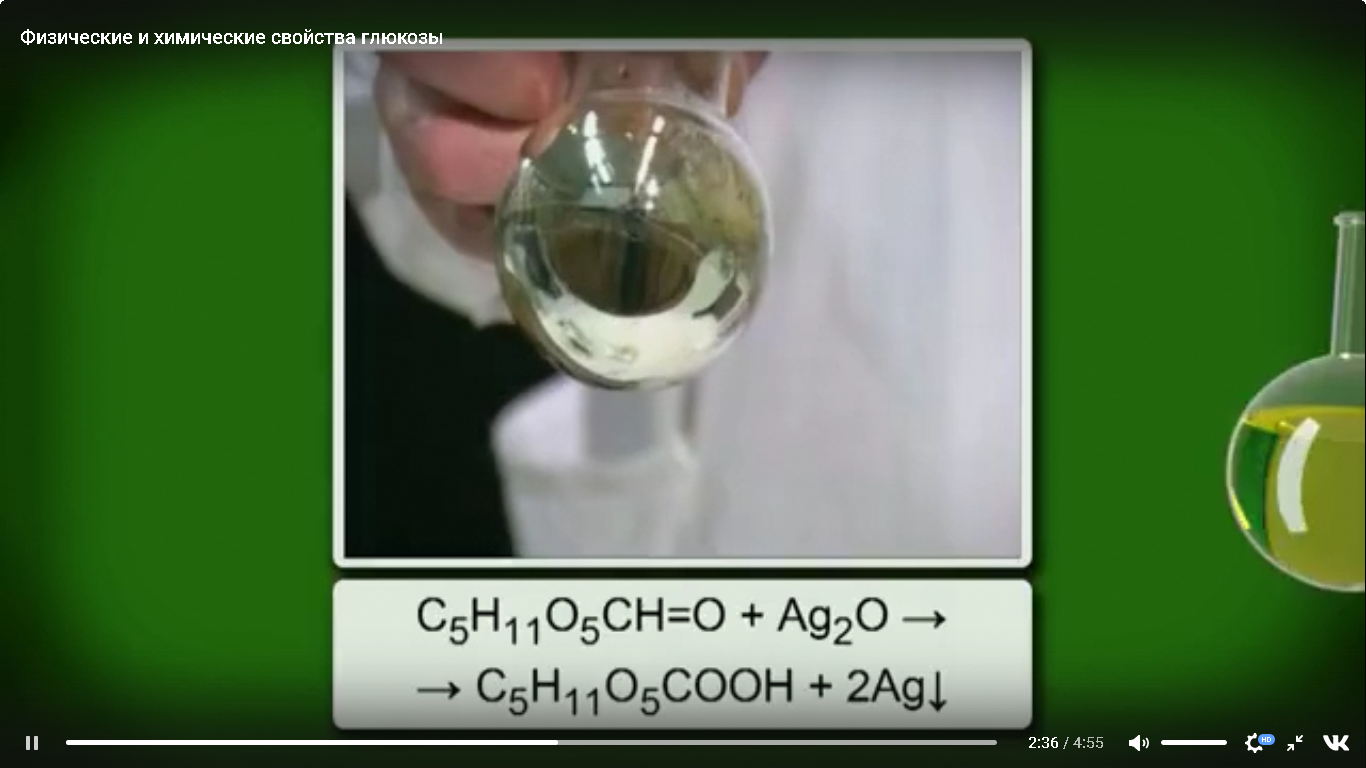 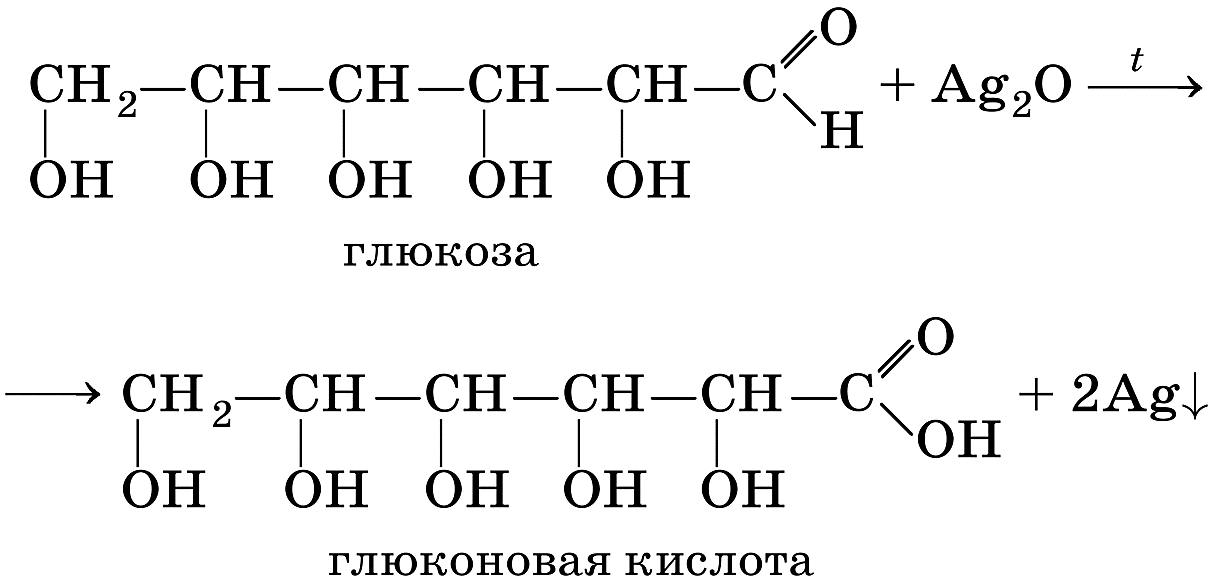 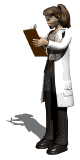 Или еще проще:
C5H11O5CH=O + Ag2O  C5H11O5COOH + 2Ag
глюкоза
глюконовая кислота
Реакция с гидроксидом меди (II)
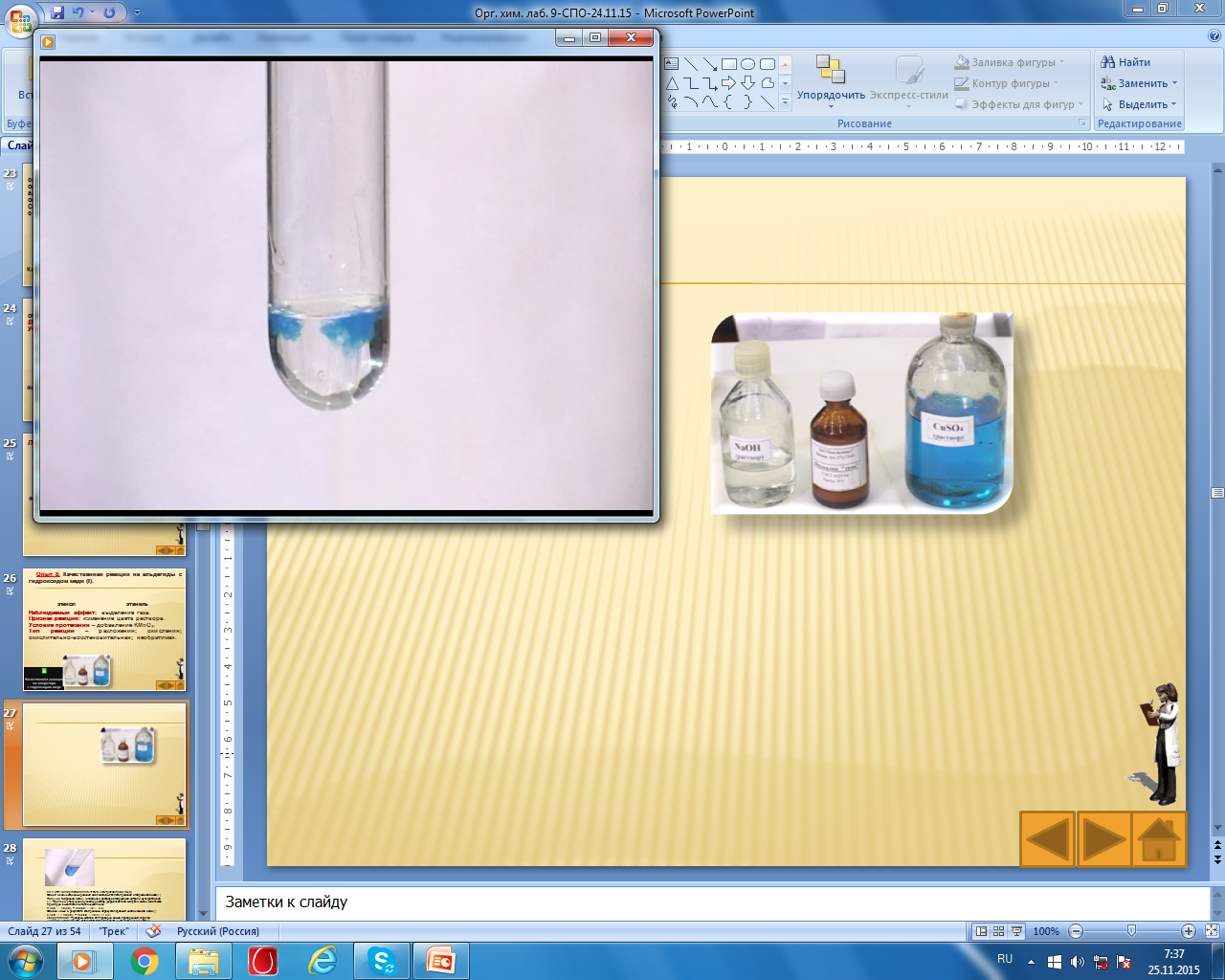 2NaOH  +  CuSO4   Na2SO4  +  Cu(OH)2
сульфат меди (II)
сульфат натрия
гидроксид натрия
гидроксид меди (II)
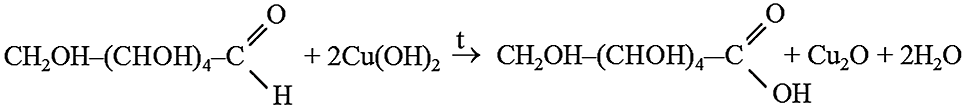 глюкоза
глюконовая кислота
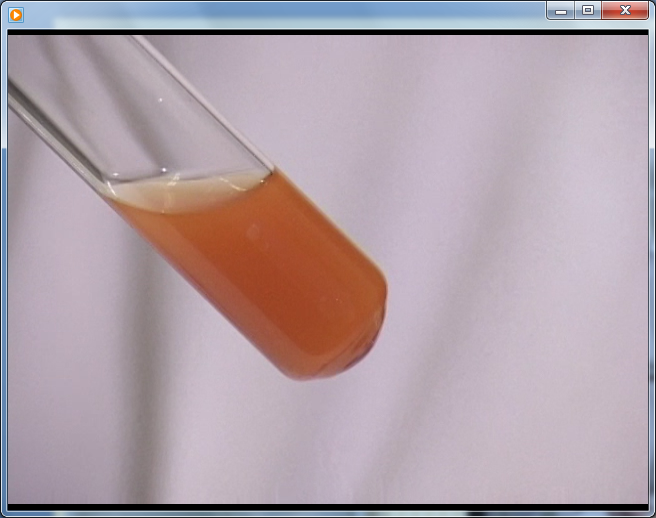 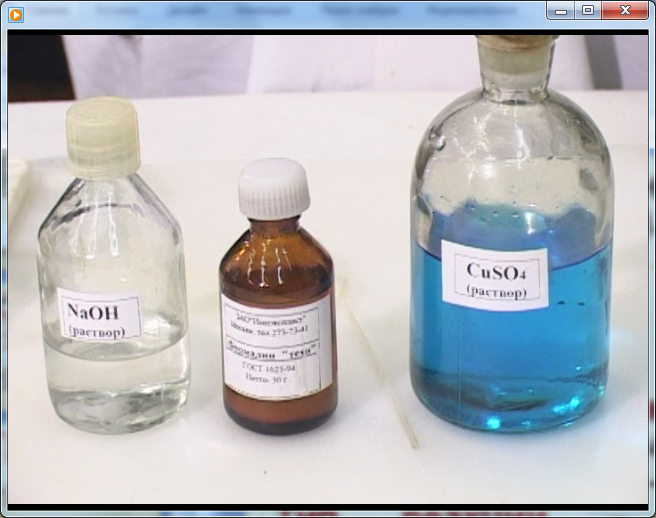 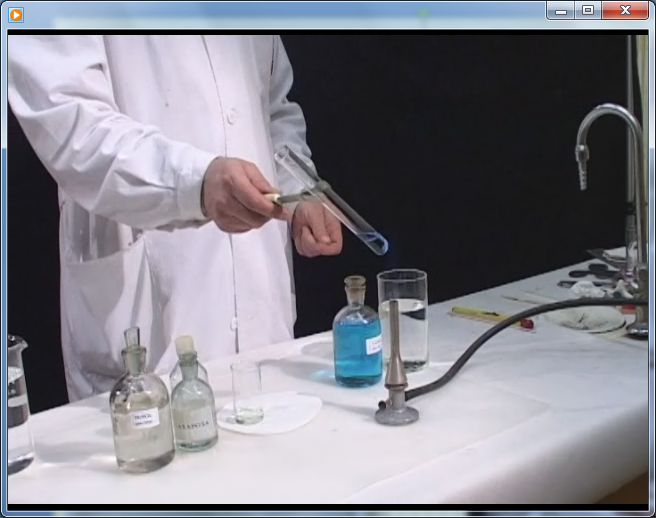 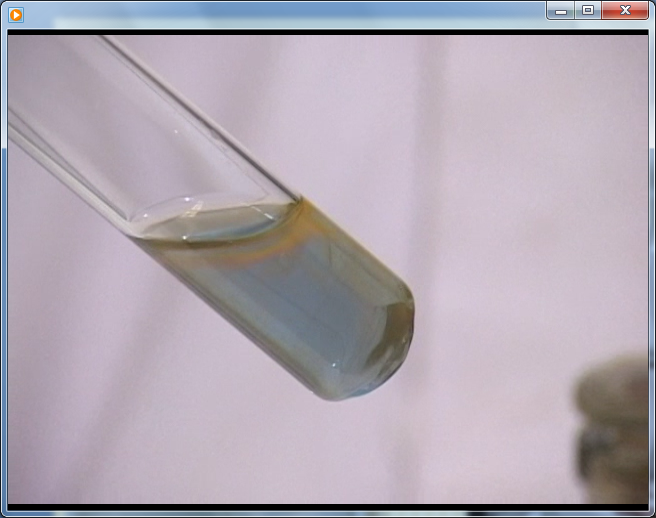 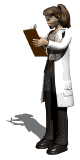 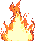 Cu2О
Восстановление
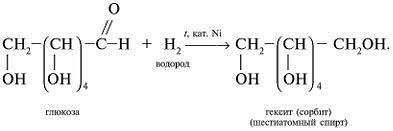 водород
гексит (сорбит) (шестиатомный спирт)
глюкоза
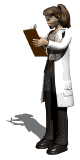 Реакции гидроксильной группы
Как многоатомный спирт глюкоза реагирует с гидроксидом меди (II) c образованием алкоголята (глюкозата) меди (II) (качественная реакция на две гидроксильные группы)
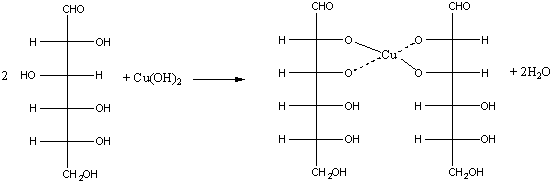 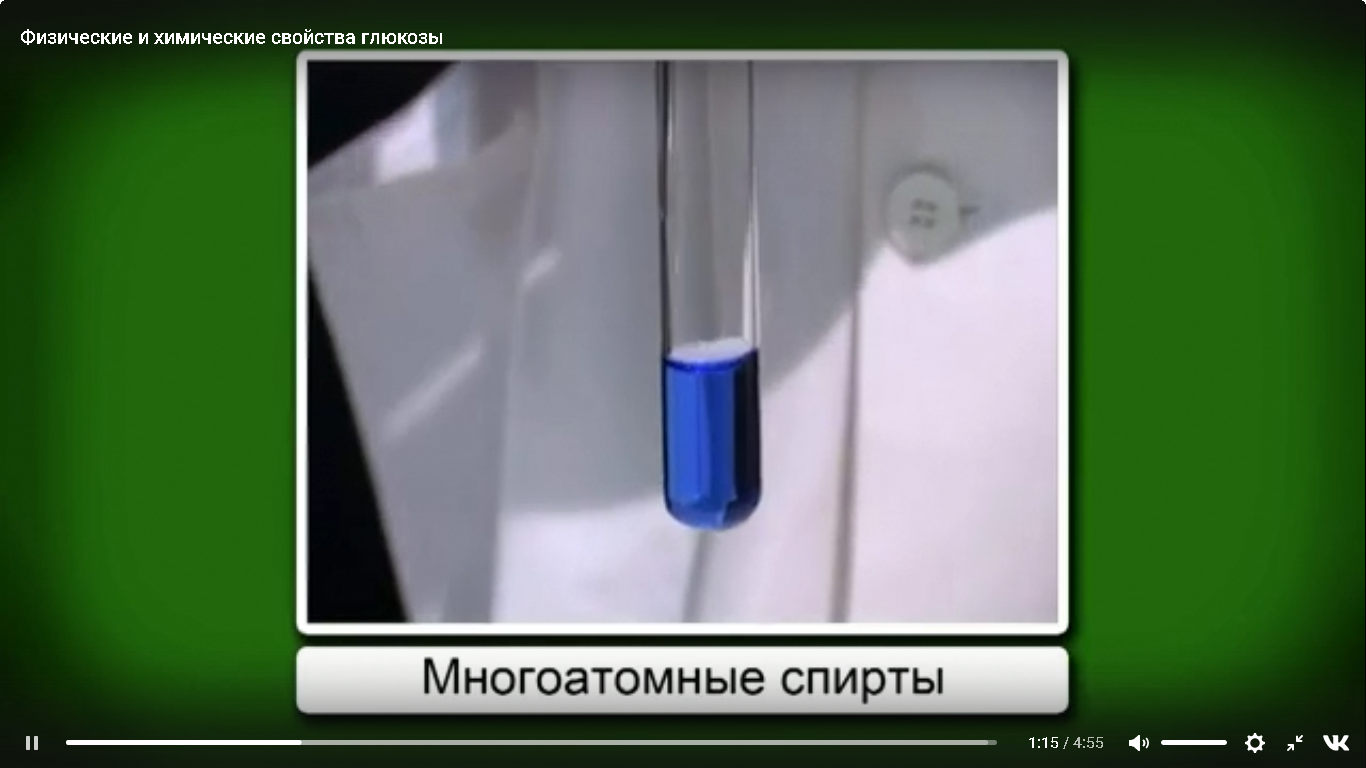 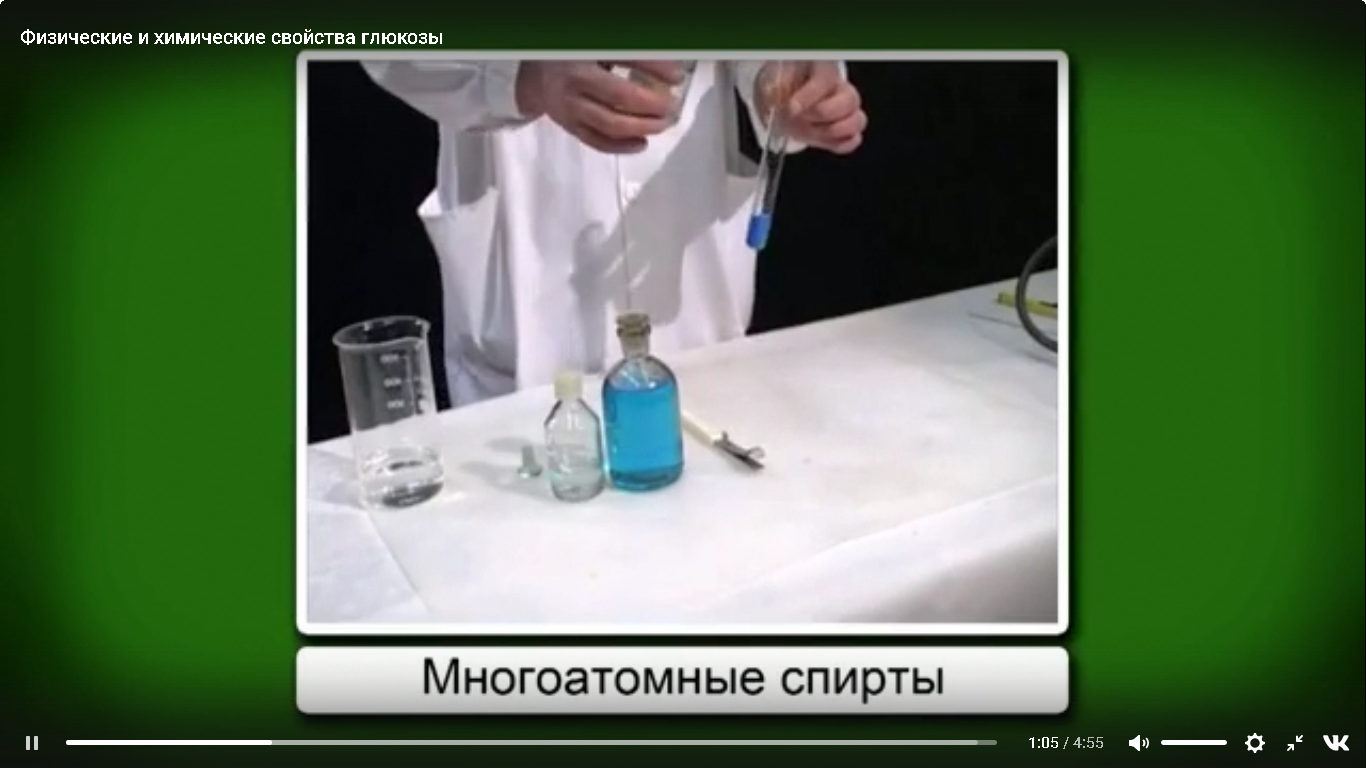 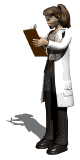 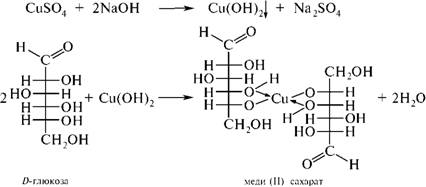 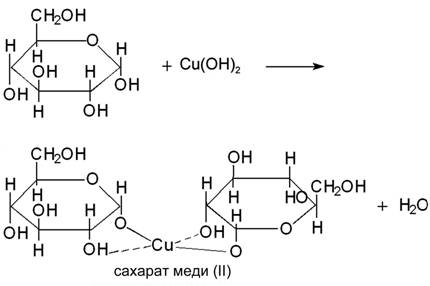 глюкоза      сахарат меди (II)
2
или
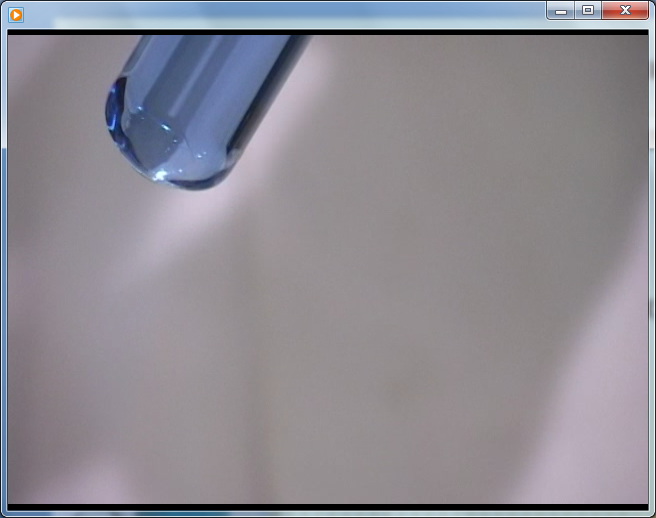 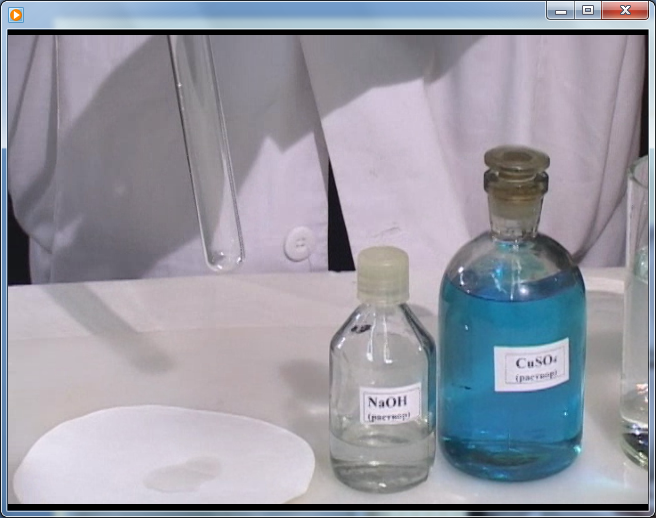 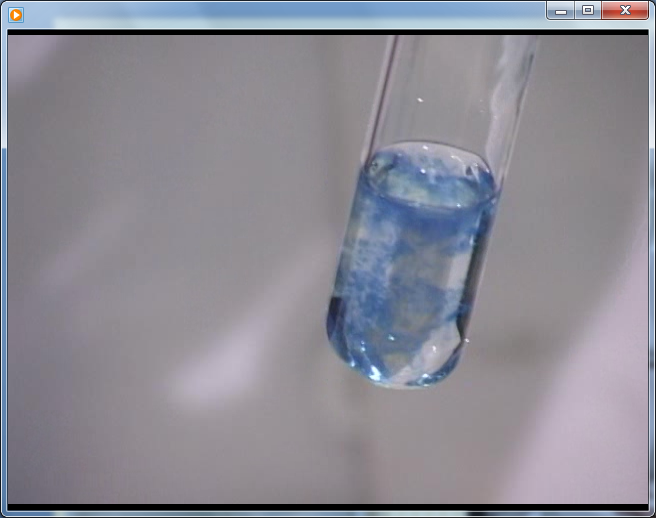 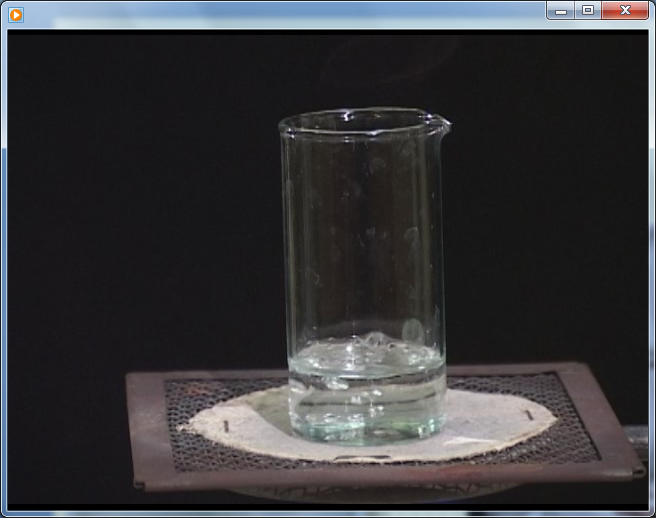 +
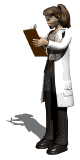 глюкоза
Ацилирование или реакция этерификации. Реагирует с карбоновыми кислотами с образованием сложных эфиров, то есть пять гидроксильных групп глюкозы вступают в реакцию с кислотами аналогично спиртам.
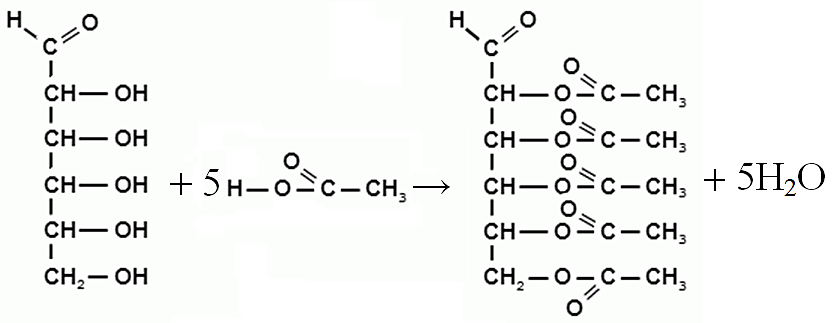 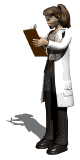 Химические свойства рибозы C5H10O5 (пентозы) аналогичны глюкозе.
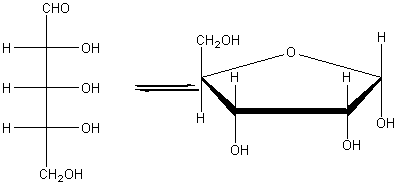 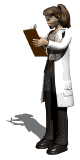 Фруктоза  C6H12O6 вступает во все реакции, характерные для многоатомных спиртов, однако реакции карбонильной (альдегидной) группы, в отличие от глюкозы, для нее не характерны.
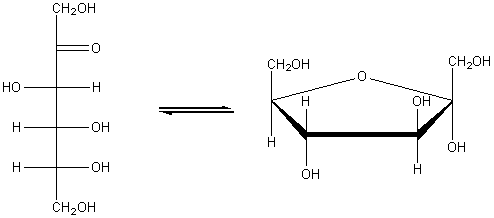 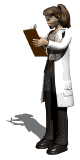 Глюкоза подвергается биохимическому брожению. Брожение – расщепление под действием ферментов:
спиртовое:
C6H12O6 → 2C2H5OH + 2CO2­
                     глюкоза       этанол
молочно-кислое:
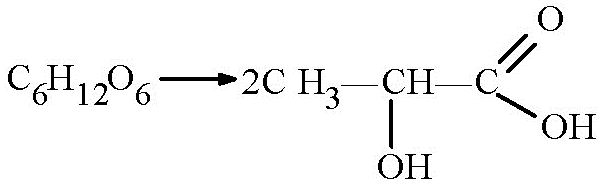 глюкоза
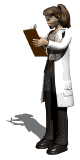 молочная 
(2-оксипропановая)
 кислота
масляно-кислое:
C6H12O6 → 2C3H7CОOH + 2Н2 + 2CO2­
            глюкоза         бутановая
                             (масляная) кислота

ацетоновое:
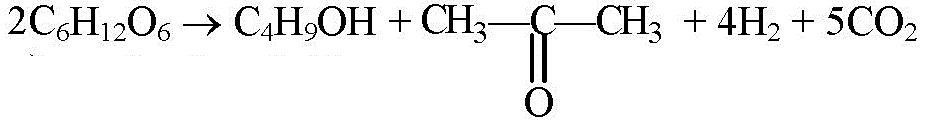 глюкоза       бутанон
пропанон 
диметилкетон ацетон
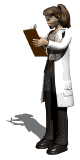 К особенностям протекания реакций окисления можно отнести взаимодействие моносахаридов с азотной кислотой и с бромной водой. 
Бромная вода, как более мягкий окислитель, окисляет только альдегидные группы до карбоксильных групп с образованием монокарбоновых гликоновых кислот (аналогично реактиву Толленса).
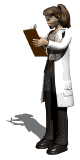 Азотная кислота окисляет альдозы и кетозы до дикарбоновых кислот – гликаровых (или сахарных) кислот.
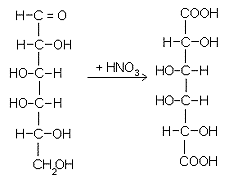 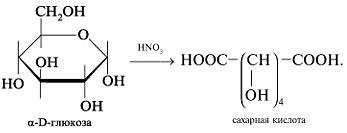 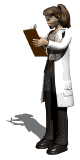 сахарная кислота
-D-глюкоза
Реакция Килиани-Фишера – метод удлинения углеродной цепи альдоз на одно гидроксиметиленовое звено (циангидриновый синтез альдоз) через присоединение цианида с образованием циангидрина и дальнейшего его превращения в гомологичную альдозу:
HOHC2(CHOH)n-CHO + HCN  
альдоза   

 HOHC2(CHOH)n-CH(OH)CN
циангидрин

HOHC2(CHOH)n-CH(OH)CN   
циангидрин

HOHC2(CHOH)n+1-CHO
альдоза
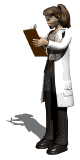 Механизм реакции Килиани-Фишера:
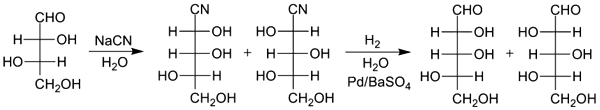 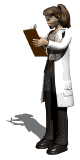 Повторим:
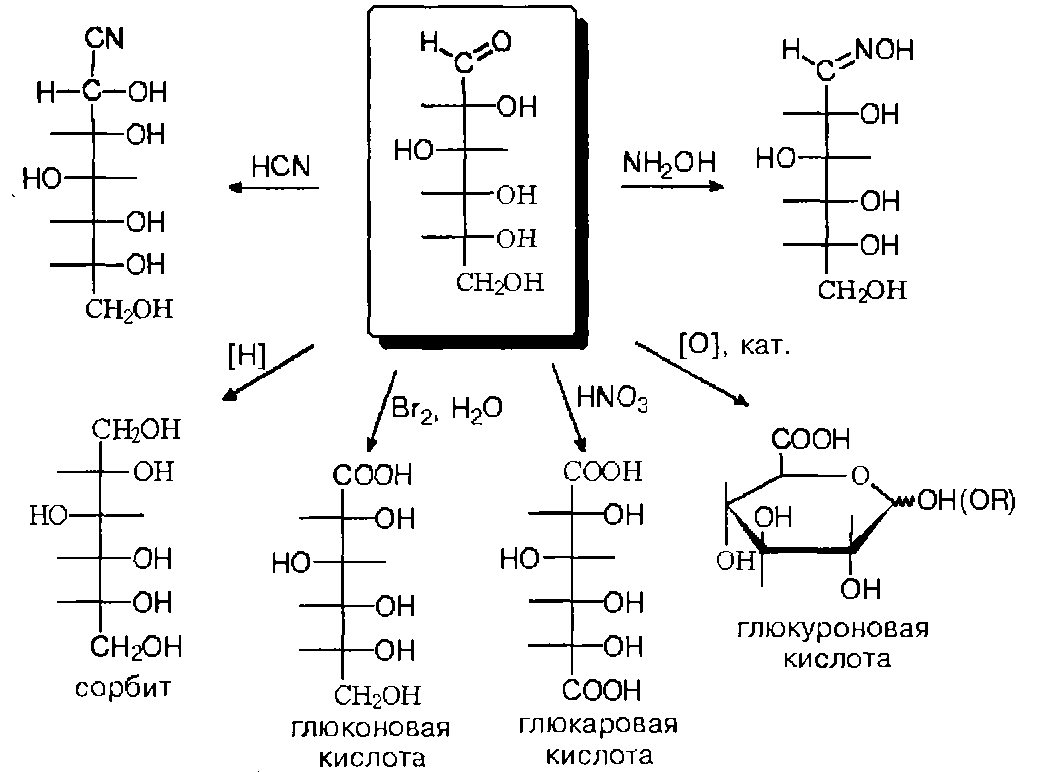 глюкоза
циангидрин
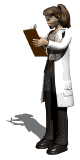 сорбит
глюконовая кислота
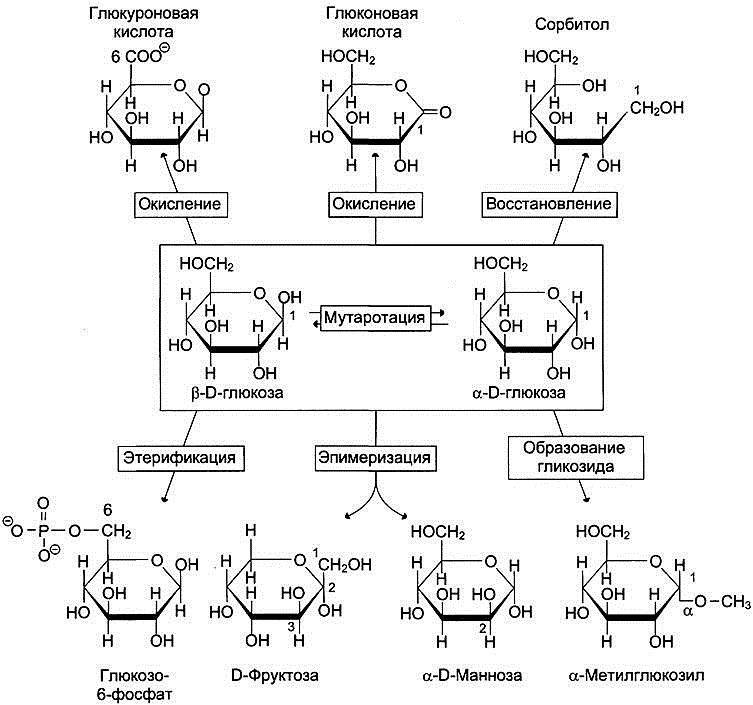 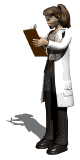 Химические свойства олигосахари́дов
По строению дисахариды представляют собой гликозиды, в которых две молекулы моносахаридов соединены друг с другом гликозидной связью, образованной в результате взаимодействия гидроксильных групп.
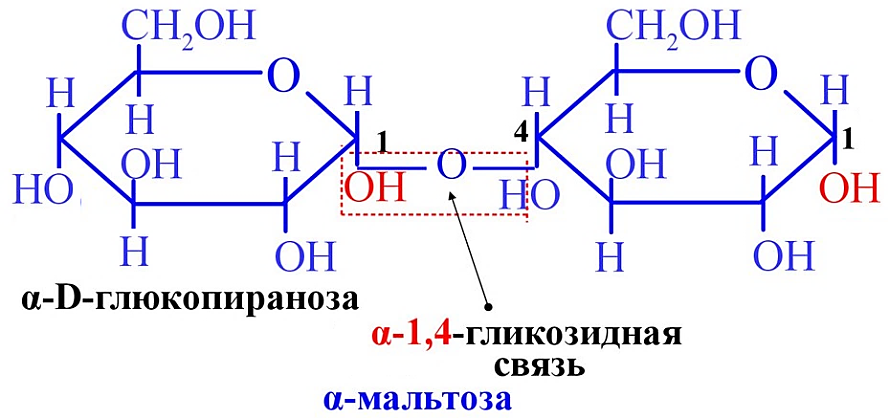 гликозидная связь
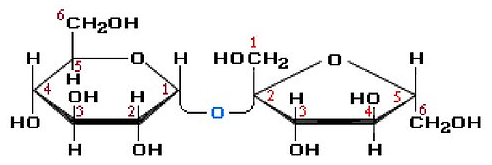 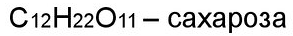 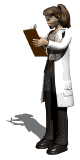 остаток -глюкозы
остаток -фруктозы
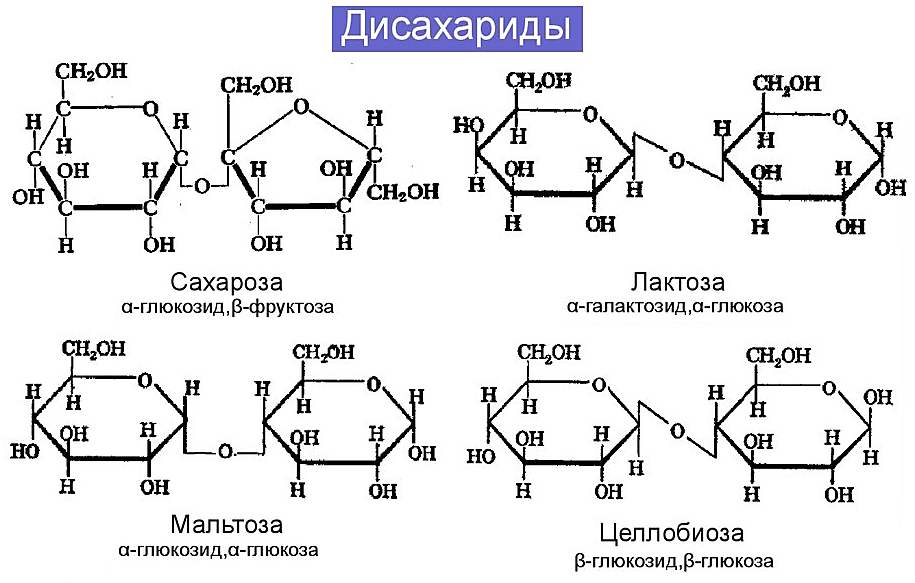 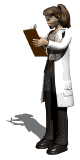 В зависимости от строения дисахариды делятся на две группы: восстанавливающие и невосстанавливающие. К первой группе относятся: лактоза, мальтоза, целлобиоза. Ко второй: сахароза, трегалоза.

Мальтоза С12H22O11 – дисахарид, образованный двумя остатками -глюкозы. Химические свойства аналогичны глюкозе, поэтому ее называют восстанавливающим дисахаридом.
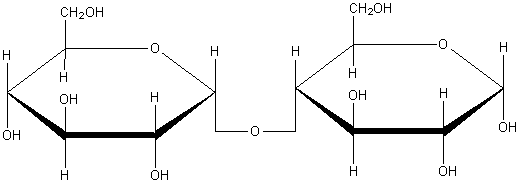 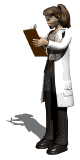 Мальтоза растворяет гидроксид меди – появляется ярко-синий сахарат меди, характерный для многоатомных спиртов.
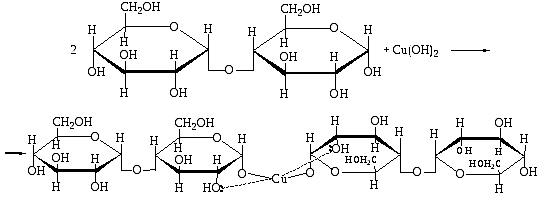 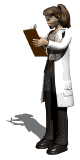 Сахароза C12H22O11 – дисахарид, образован-ный остатками -глюкозы и -фруктозы:
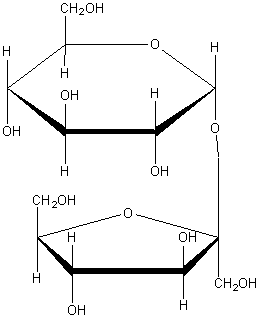 Сахароза не реагирует с аммиачным раствором оксида серебра, поэтому ее называют невосстанавливающим дисахаридом.
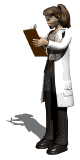 Сахароза растворяет гидроксид меди – появляется ярко-синий сахарат меди, характерный для многоатомных спиртов.
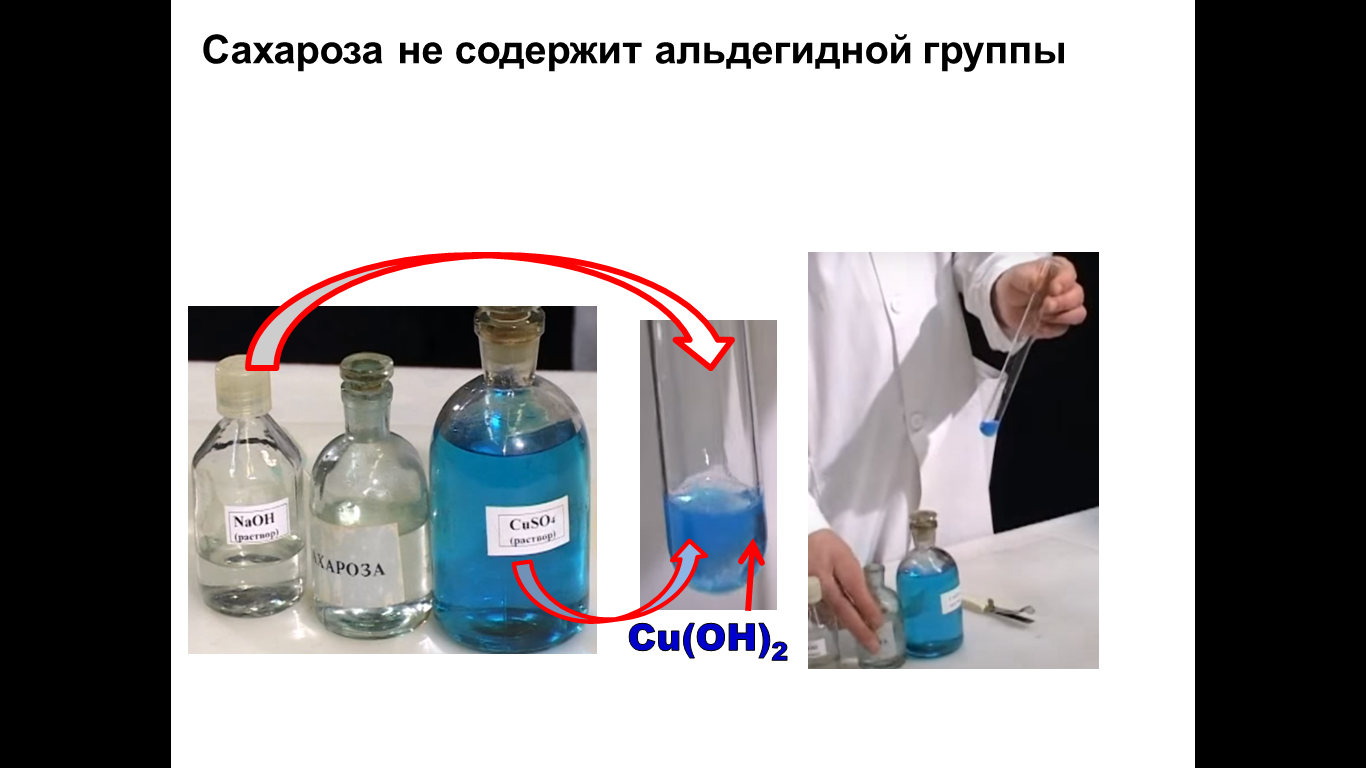 2NaOH + CuSO4  
 Na2SO4+ Cu(OH)2
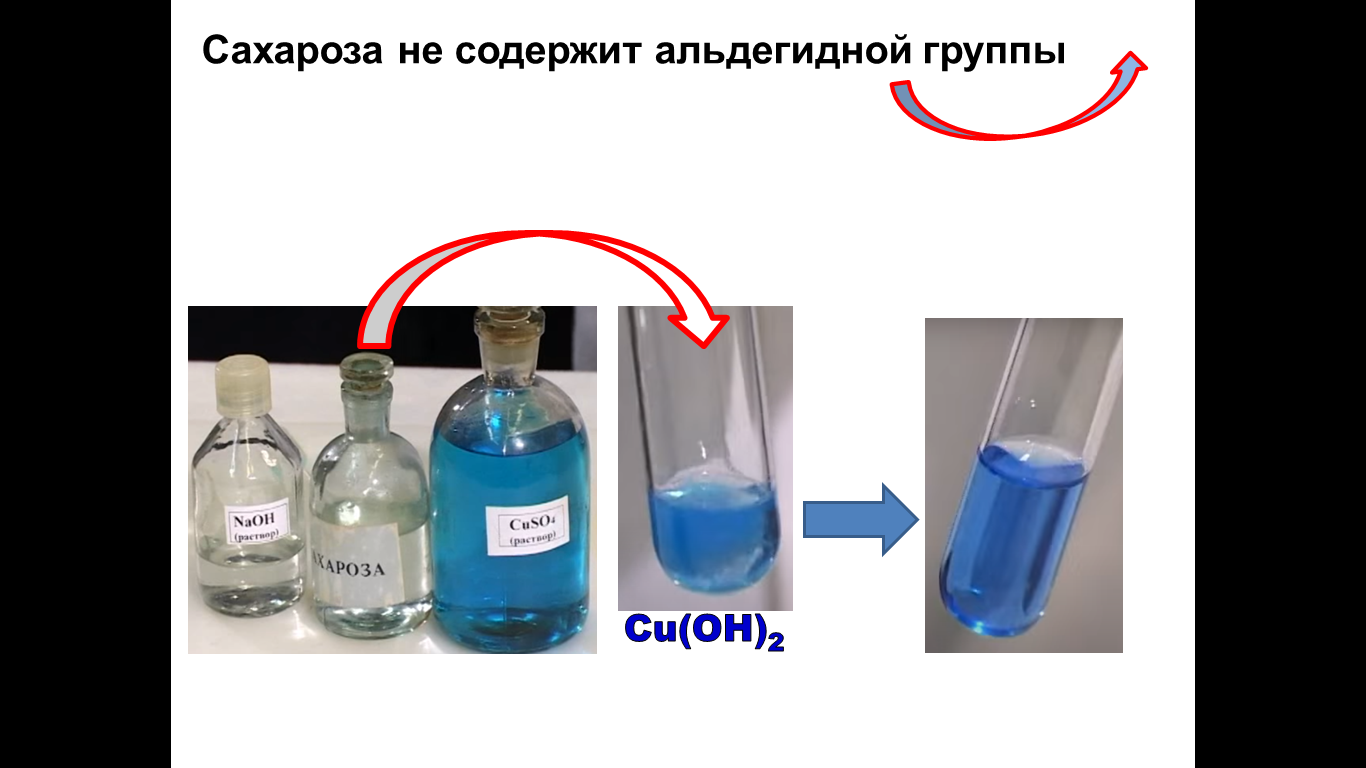 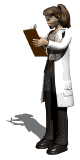 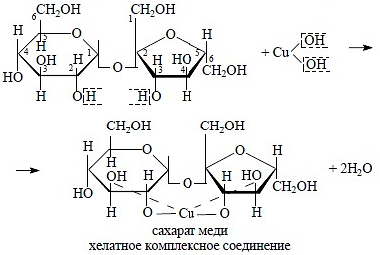 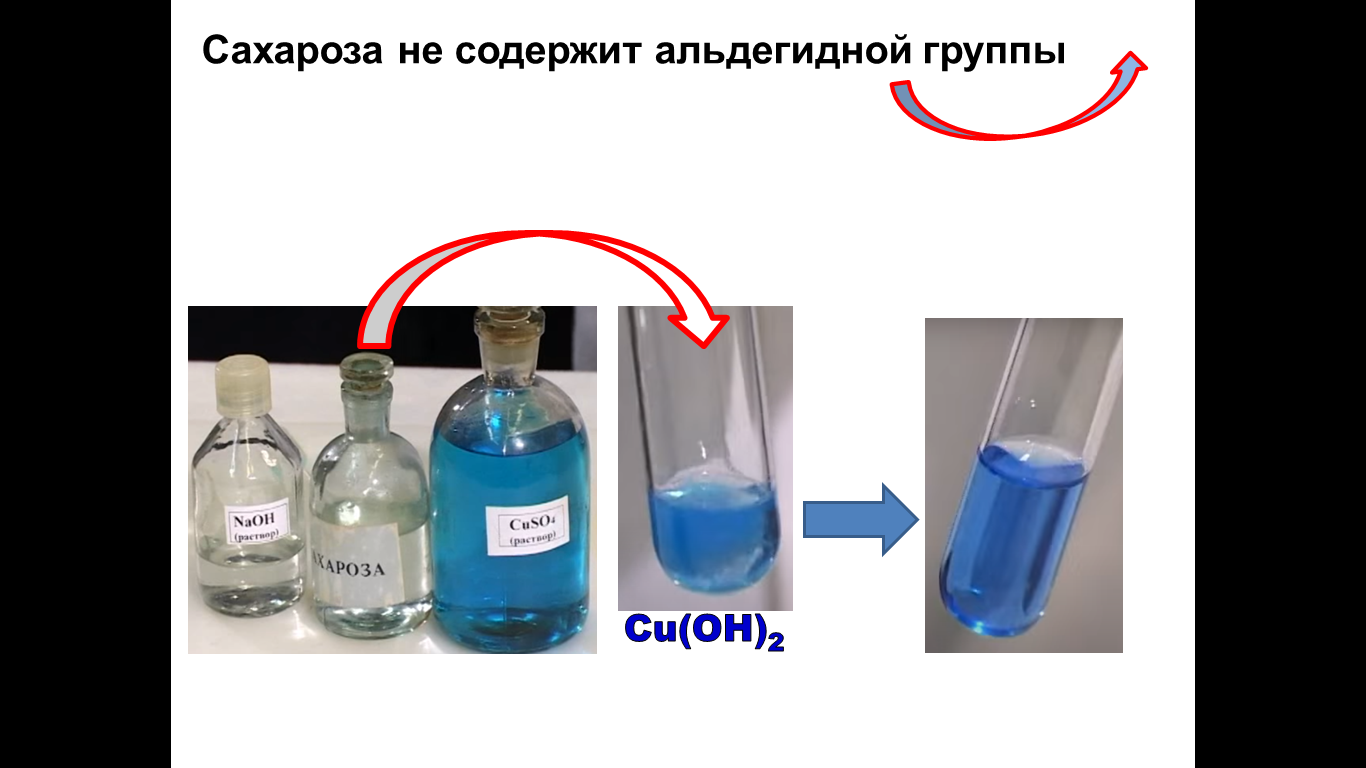 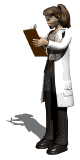 При нагревании не происходит восстановления меди – сахароза не содержит альдегидной группы. Сахароза является невосстанавливающим дисахаридом.
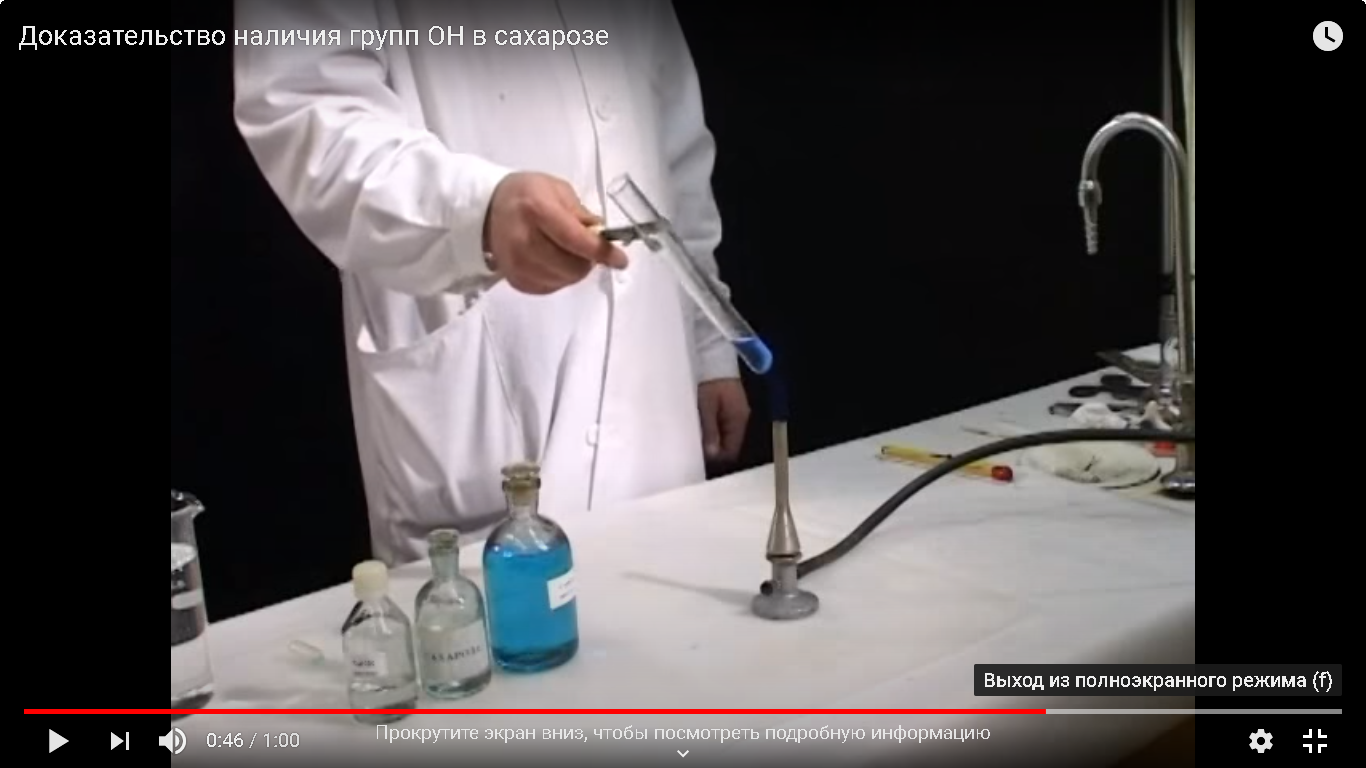 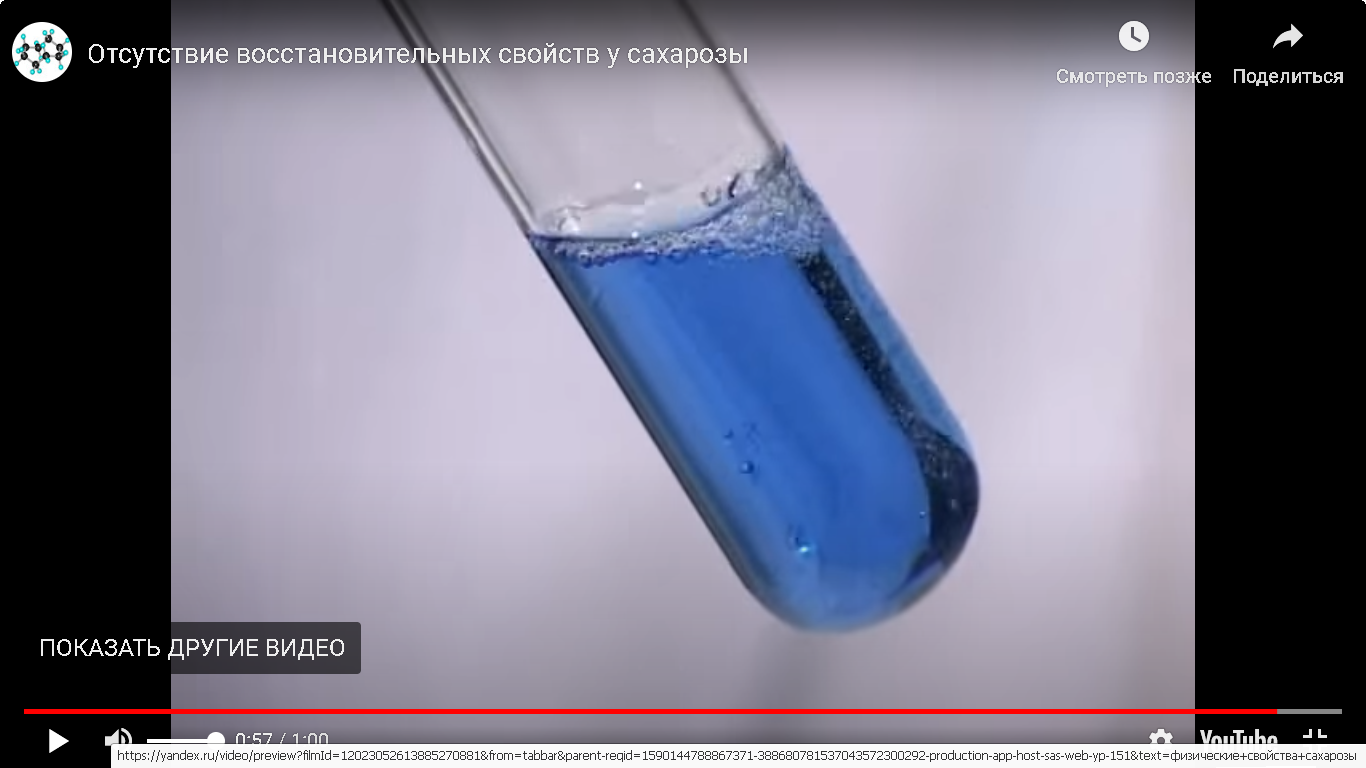 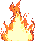 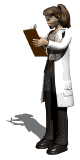 Дисахари́ды (от di – два, sacchar – сахар)  – сложные органические соединения, одна из основных групп углеводов, при гидролизе каждая молекула распадается на две молекулы моносахаридов, являются частным случаем олигосахаридов. Например, тростниковый сахар гидролизуется гораздо легче, чем многие другие дисахариды. 

C12H22O11 + H2O → C6H12O6 + C6H12O6.
             сахароза                  глюкоза    фруктоза
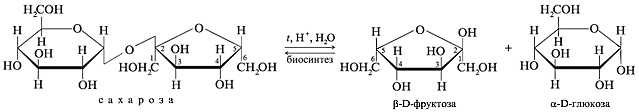 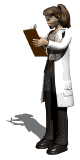 Кислотный гидролиз сахарозы.
Тростниковый сахар гидролизуется (в присутствии серной кислоты), образуя глюкозу и фруктозу:
C12H22O11 + H2O  C6H12O6 + C6H12O6
       сахароза                      глюкоза      фруктоза
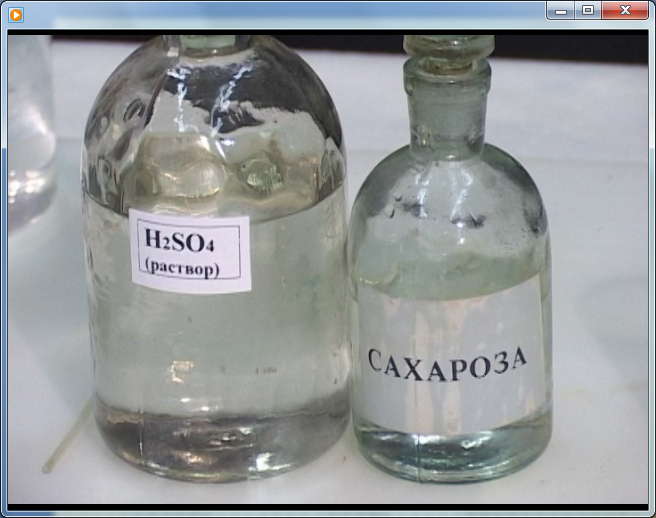 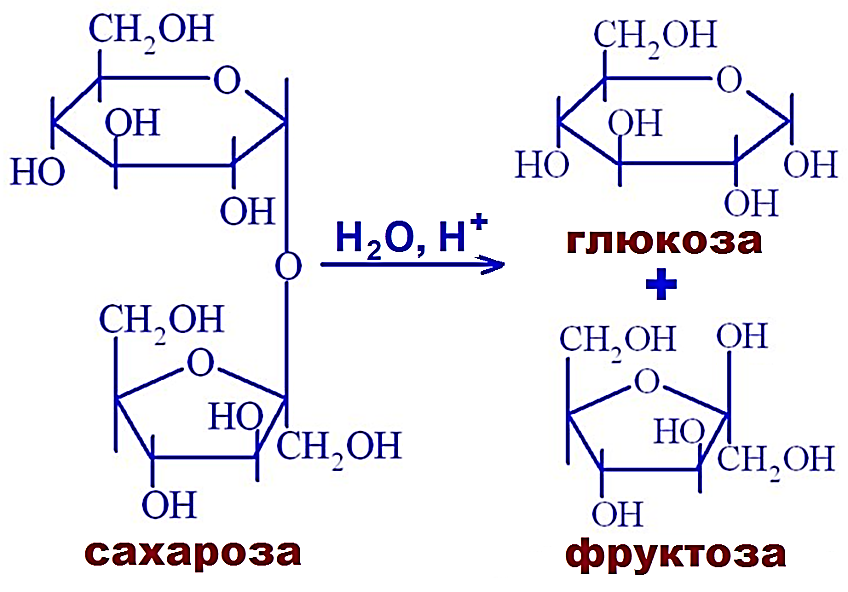 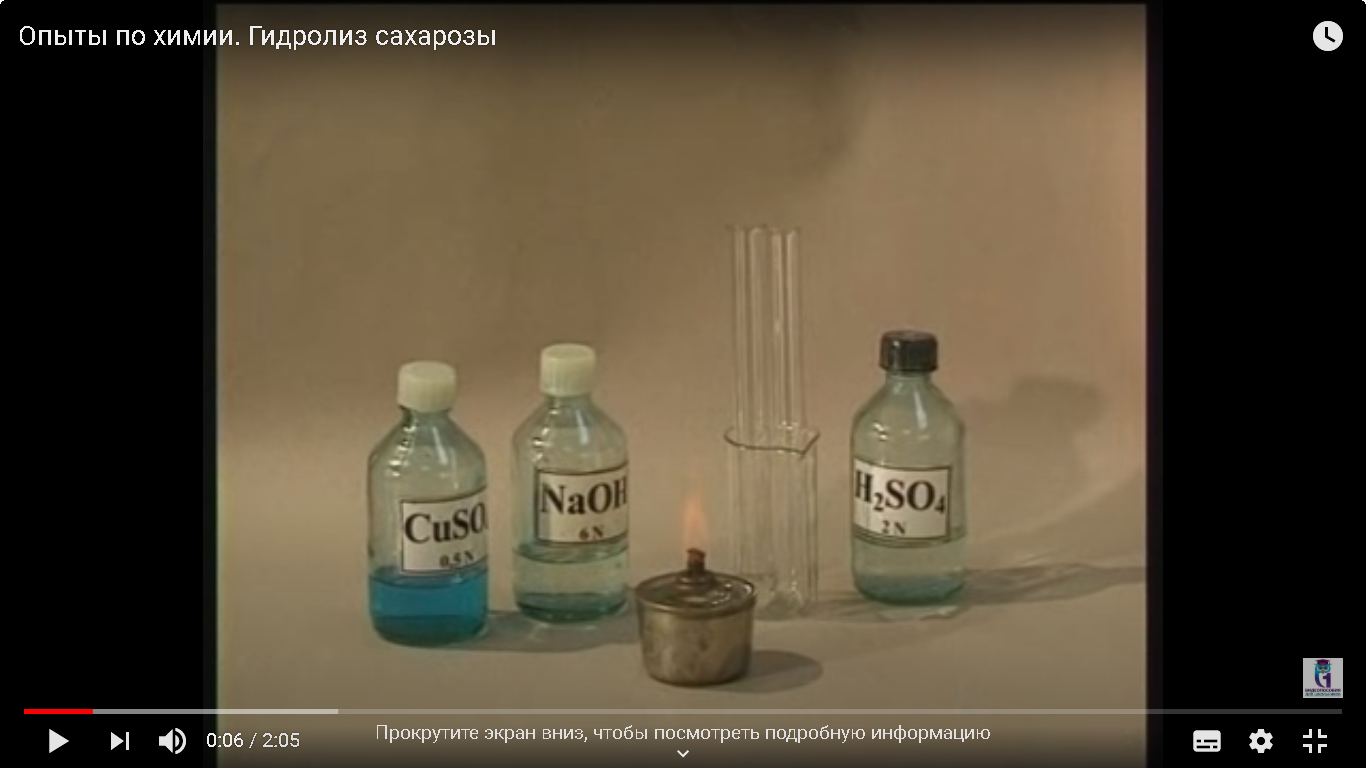 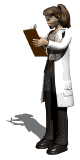 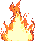 В отличие от ферментативного (например под действием слюны) гидролиз сахарозы с небольшим количеством серной кислоты протекает при кипячении. Кипятили раствор 3 минуты.
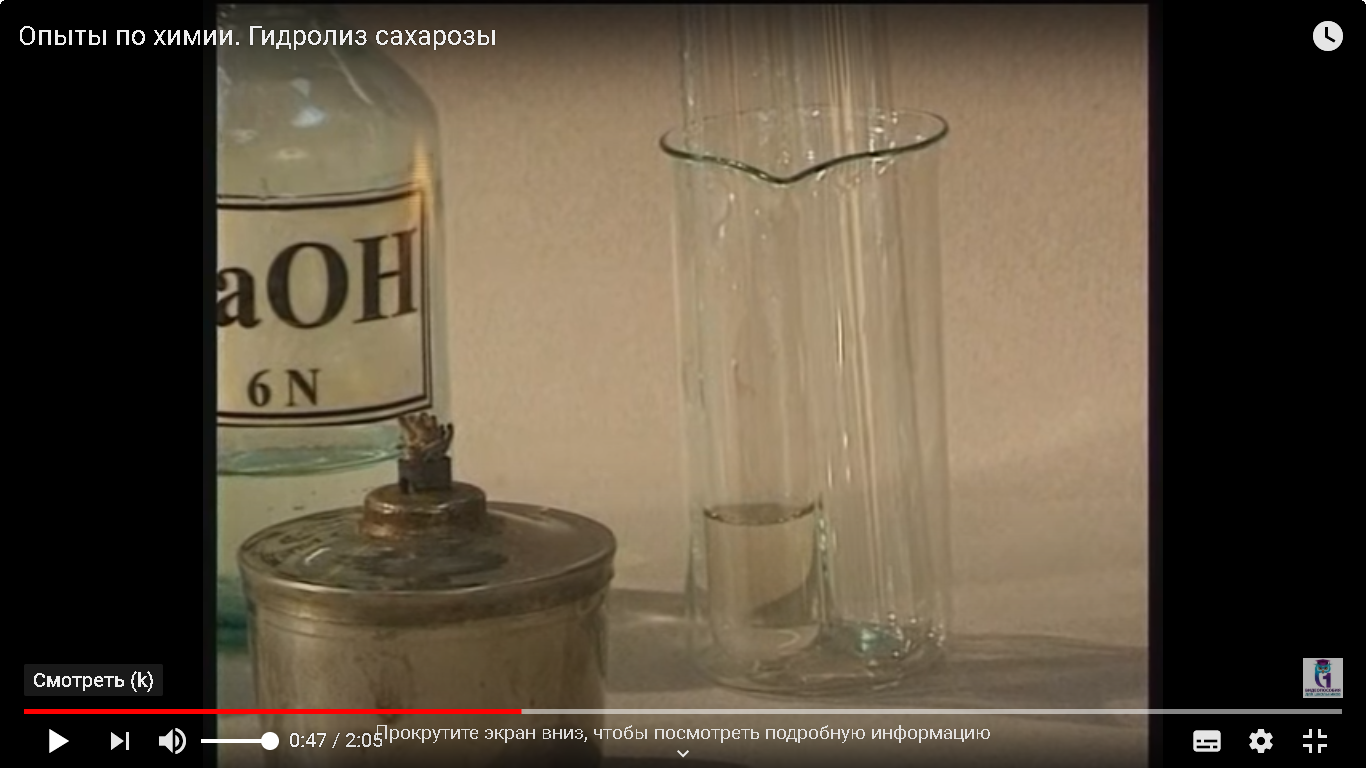 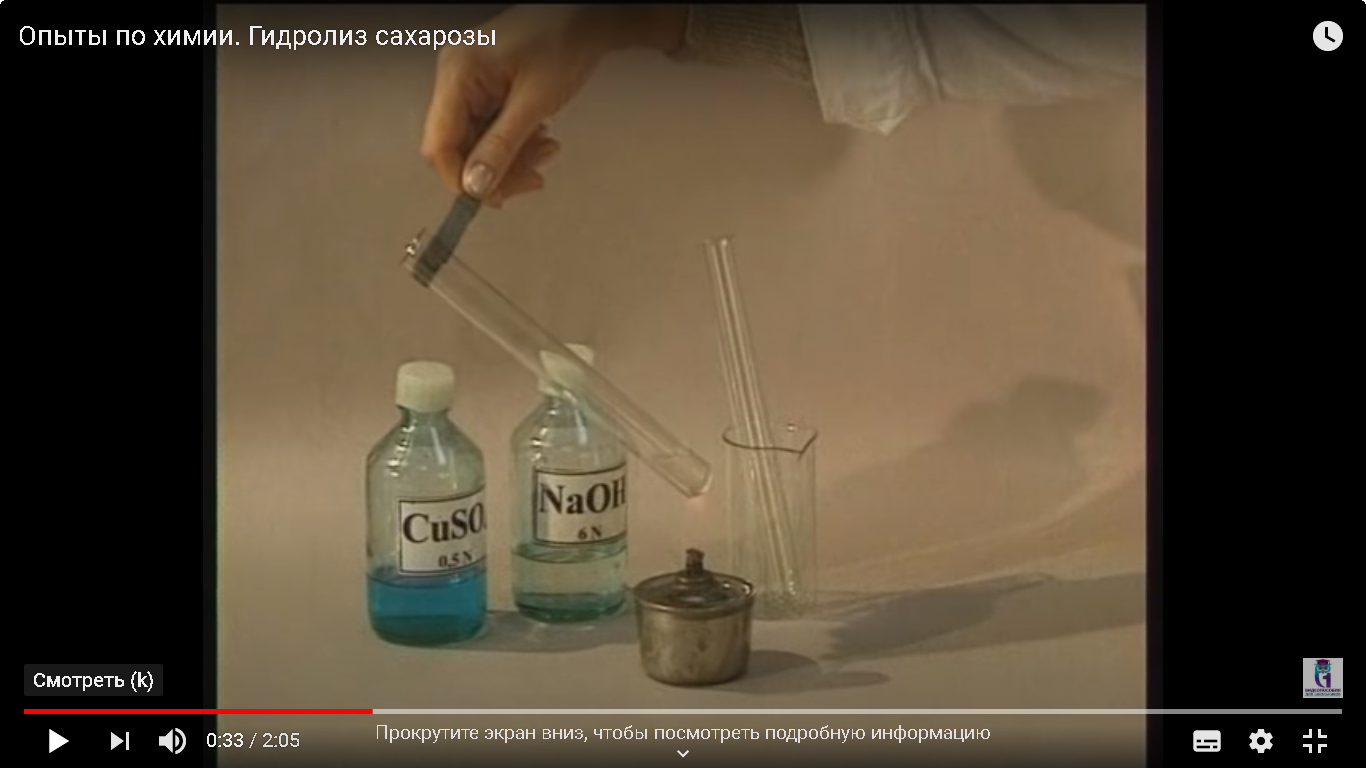 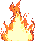 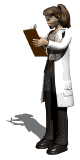 К Cu(OH)2 добавляем прокипяченный раствор сахарозы – при обычных условиях раствор принял ярко-синий  цвет, характерный для многоатомных спиртов.
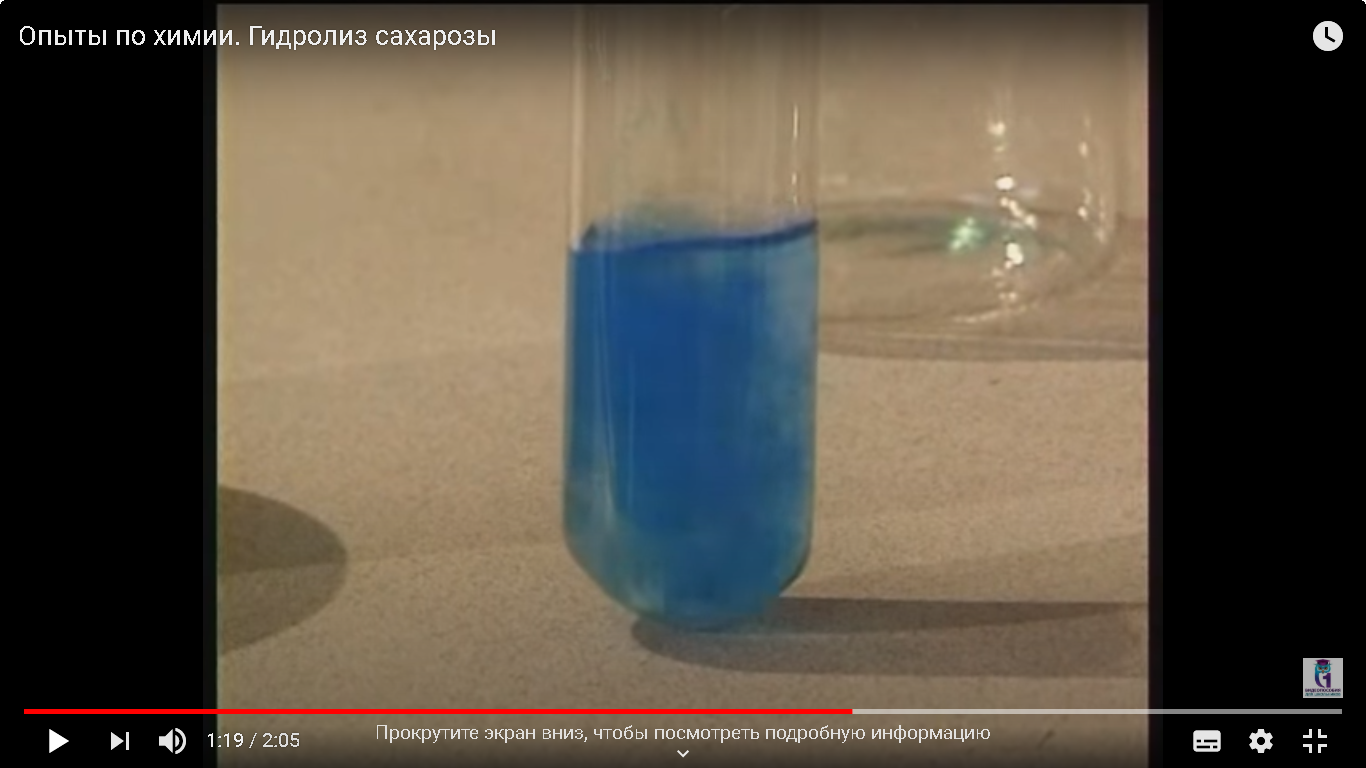 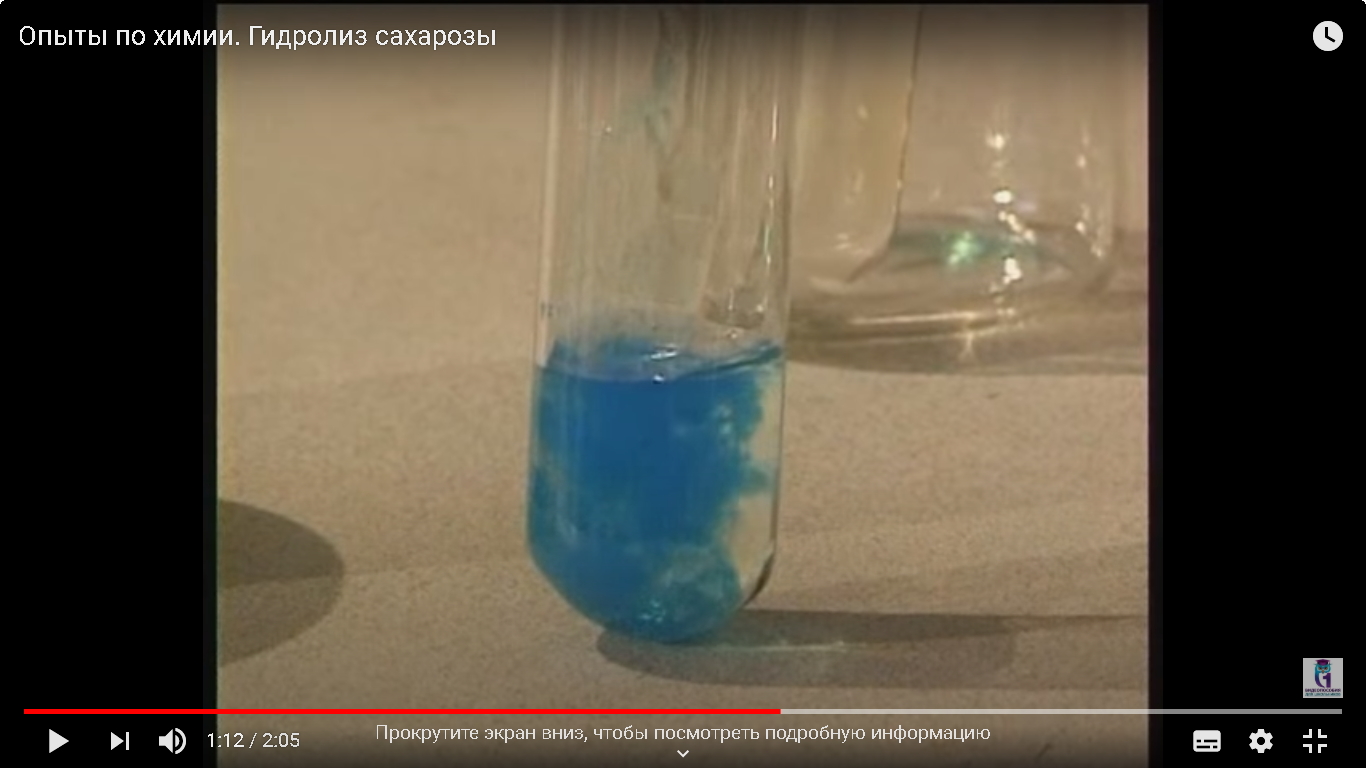 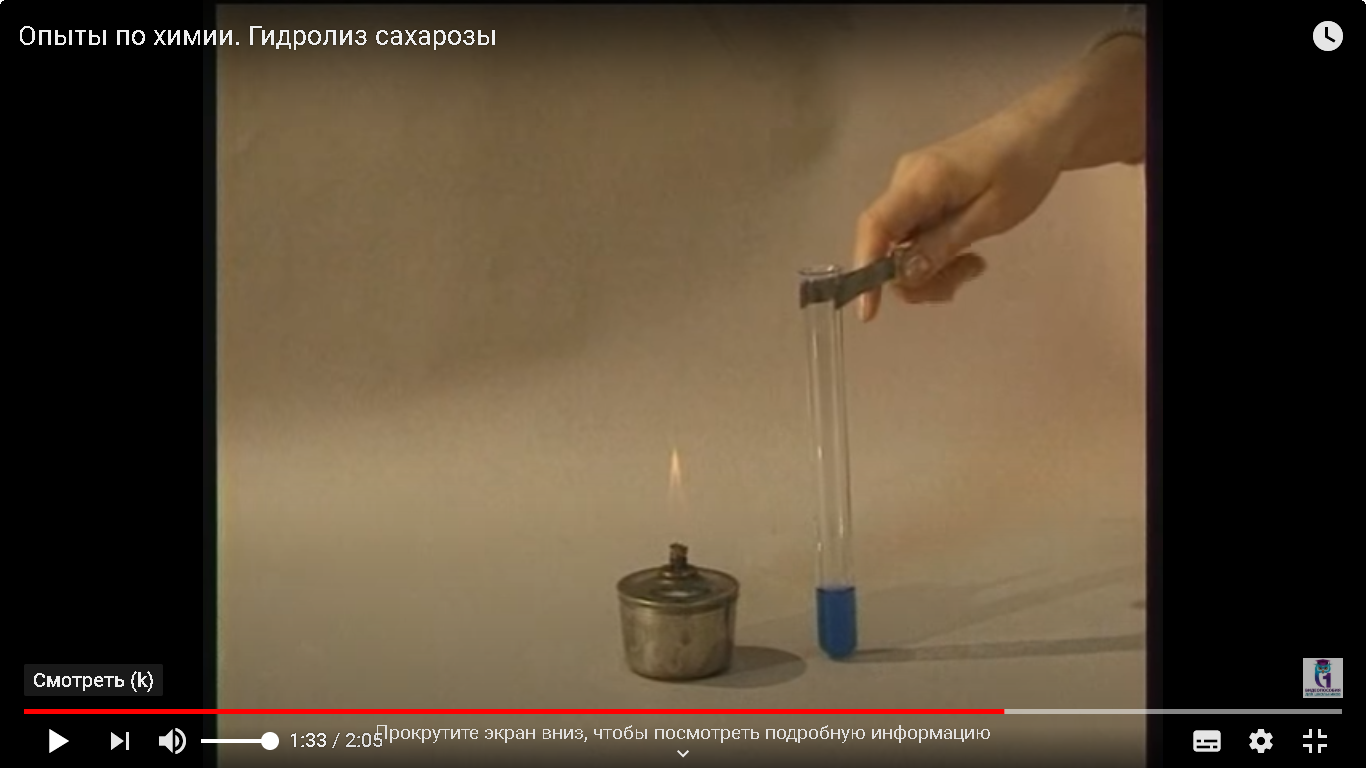 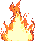 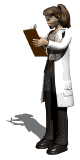 Cu(OH)2
Нагреем этот раствор в пламени спиртовки. Почти сразу виден признак реакции – образование гидроксида меди (I). Это подтверждает, что образовалась глюкоза.
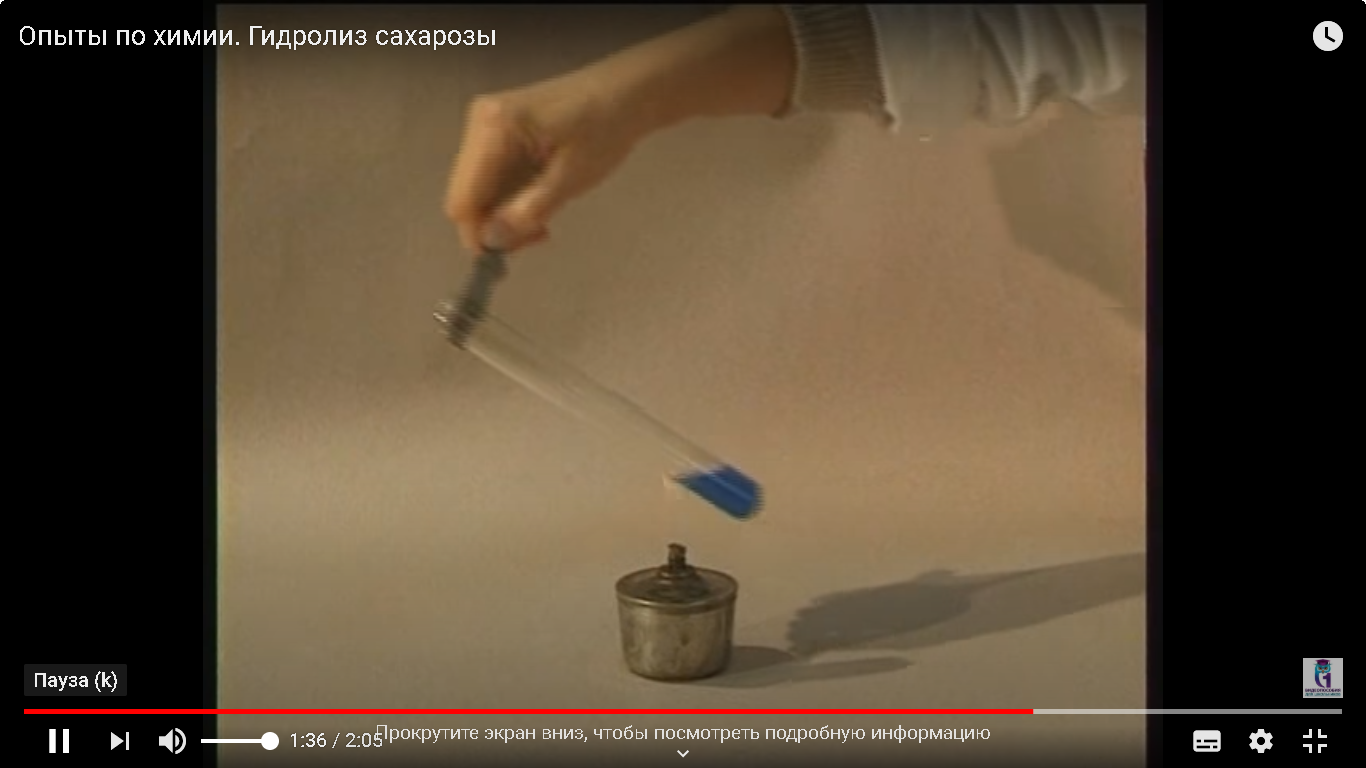 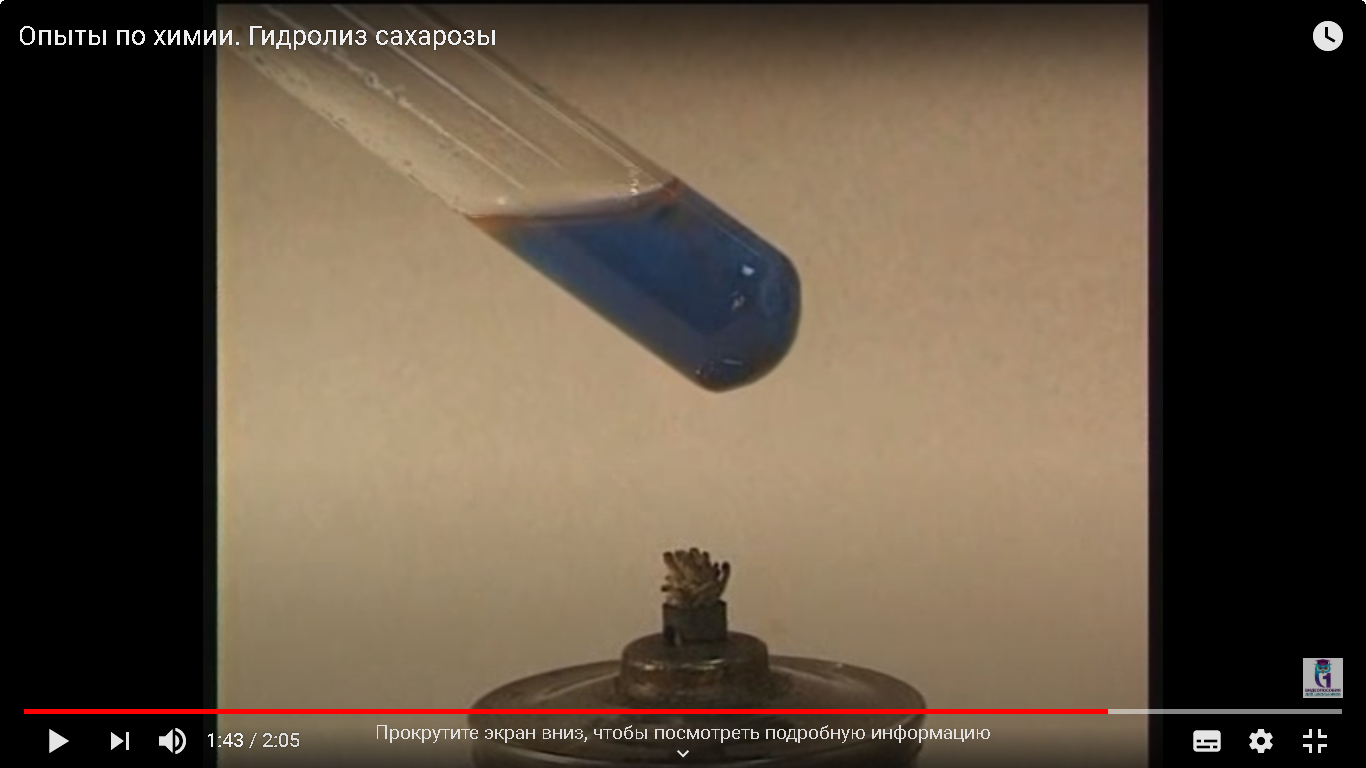 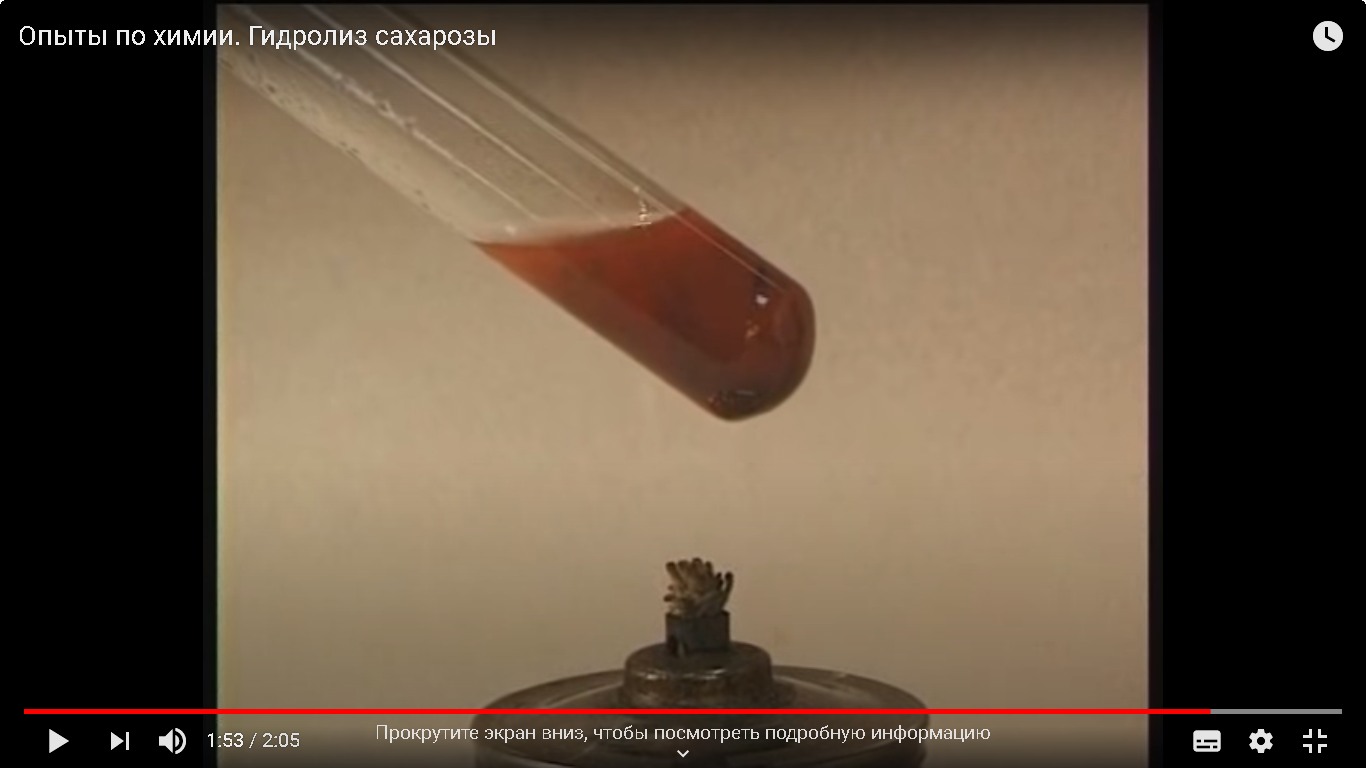 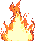 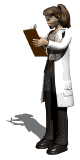 Обугливание сахара концентрированной серной кислотой.
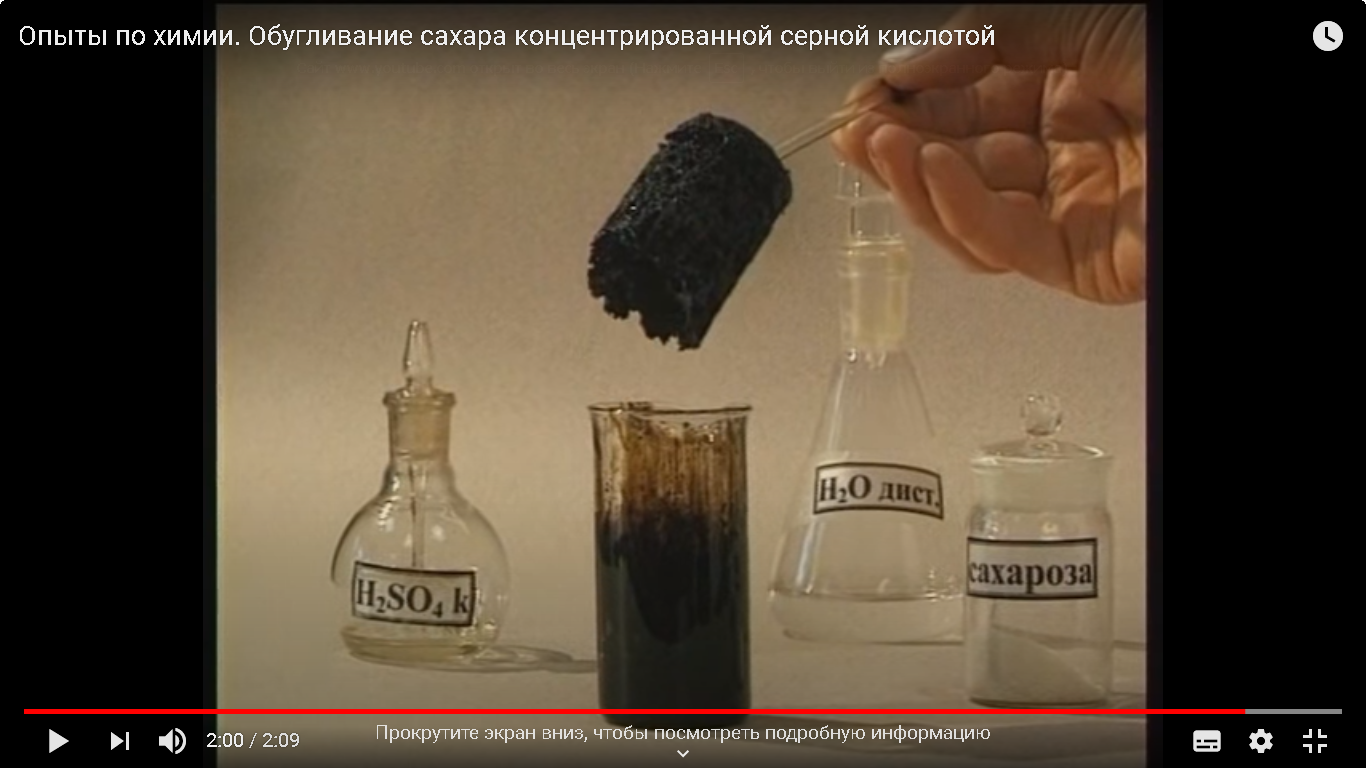 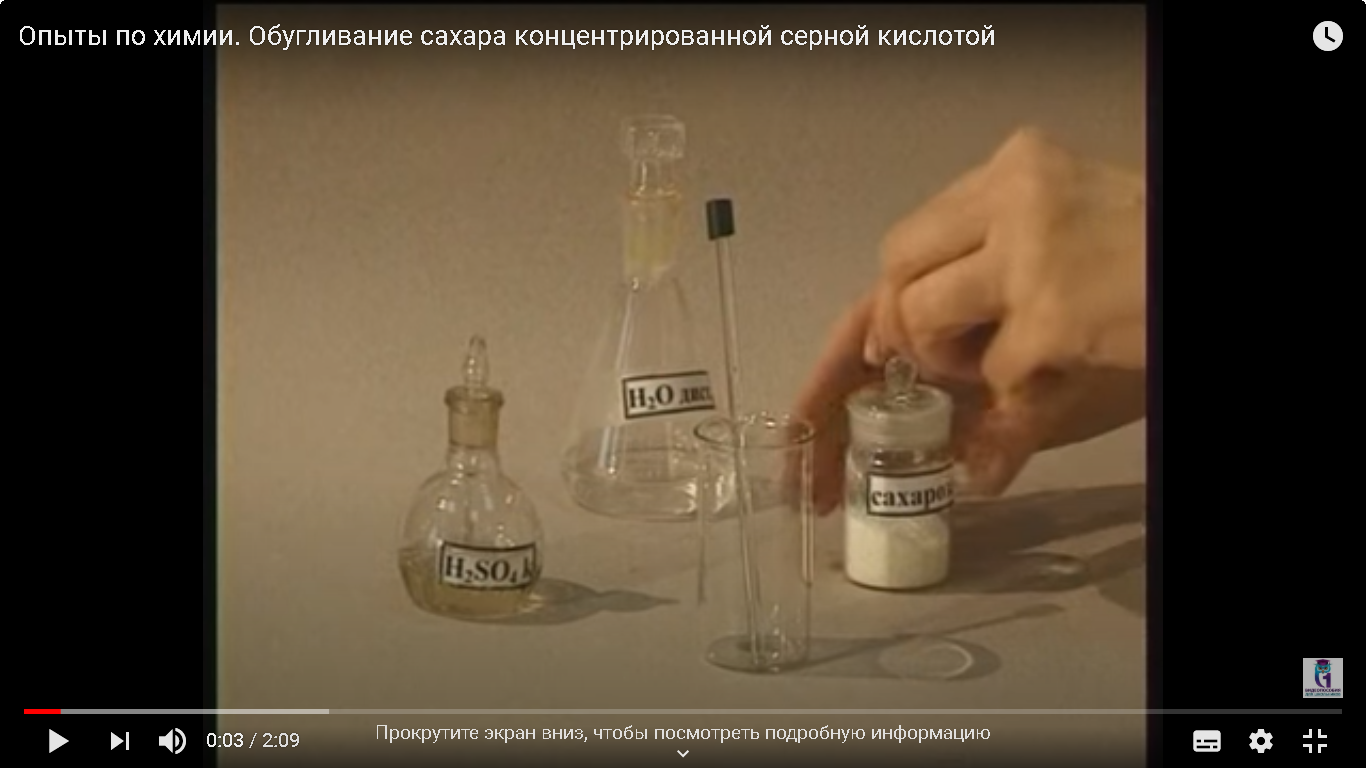 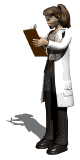 В стакан насыпали мелко растертый сахарный песок и добавили несколько капель воды. Всё тщательно перемешали.
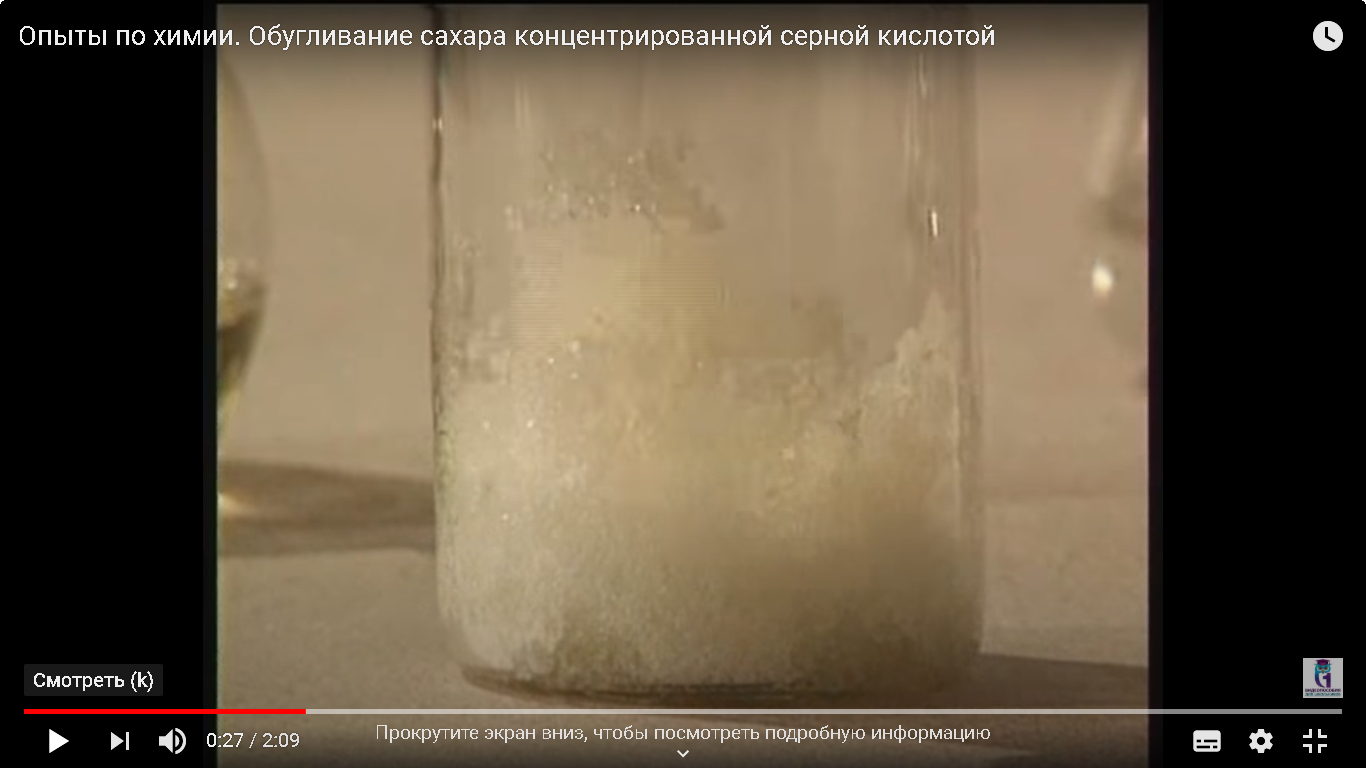 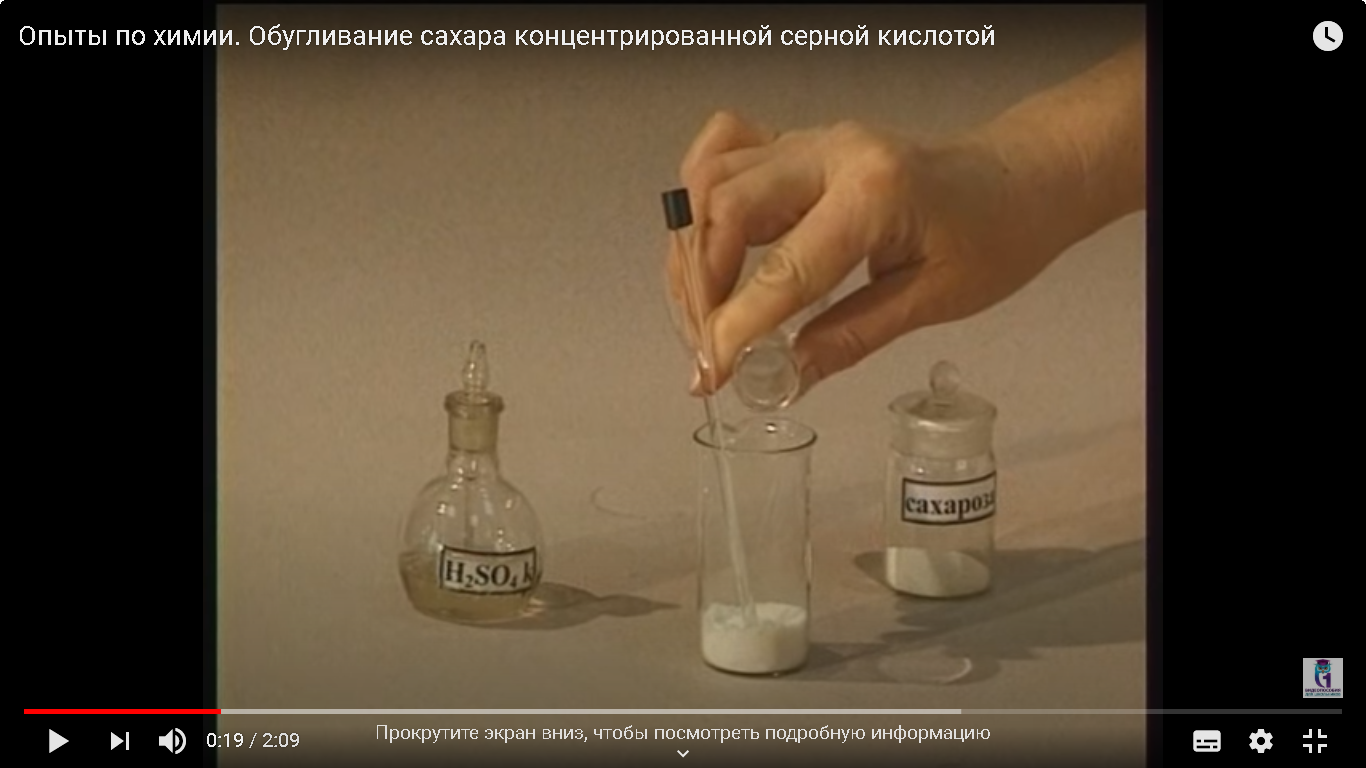 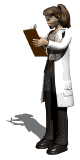 Добавили концентрированной серной кислоты (тяжелой маслянистой жидкости). Сахар сразу начал менять цвет: белый – жёлтый – коричневый – чёрный. Серная кислота обугливает сахарозу.
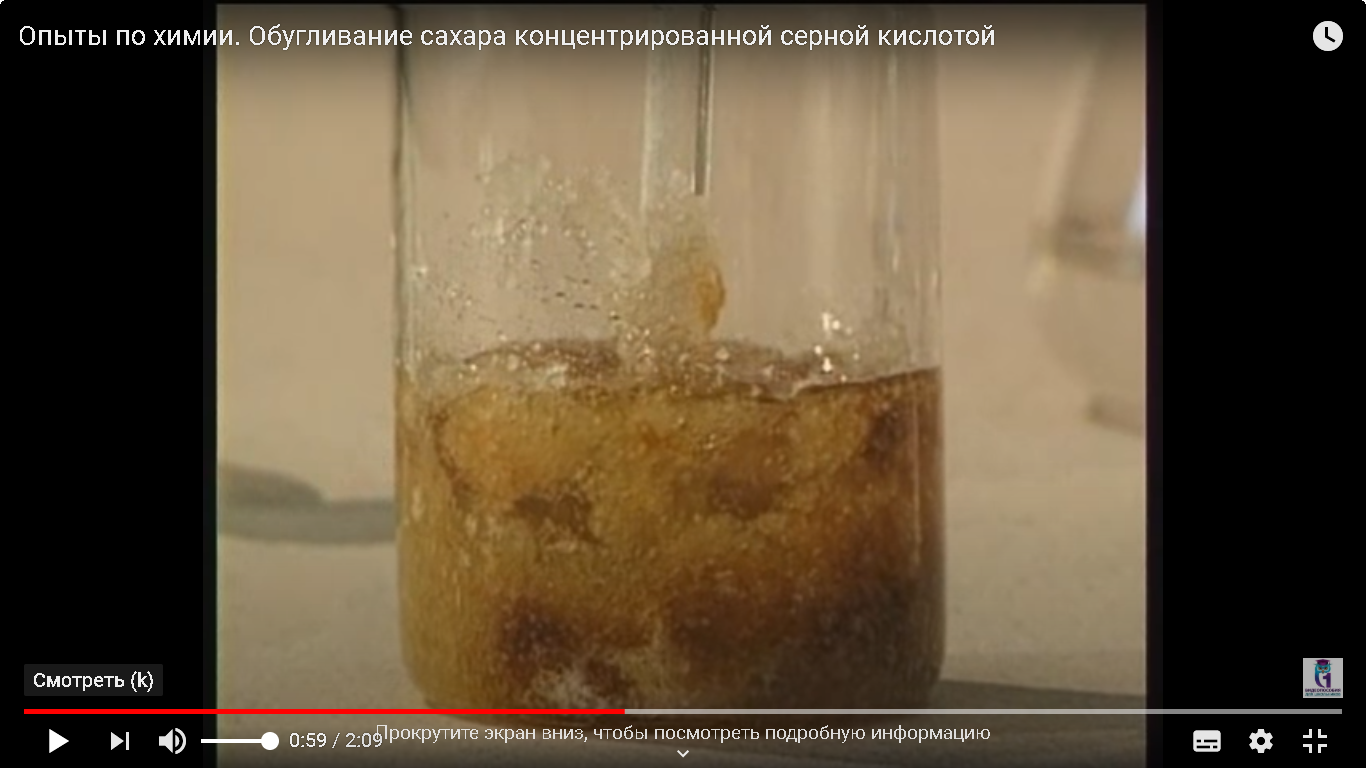 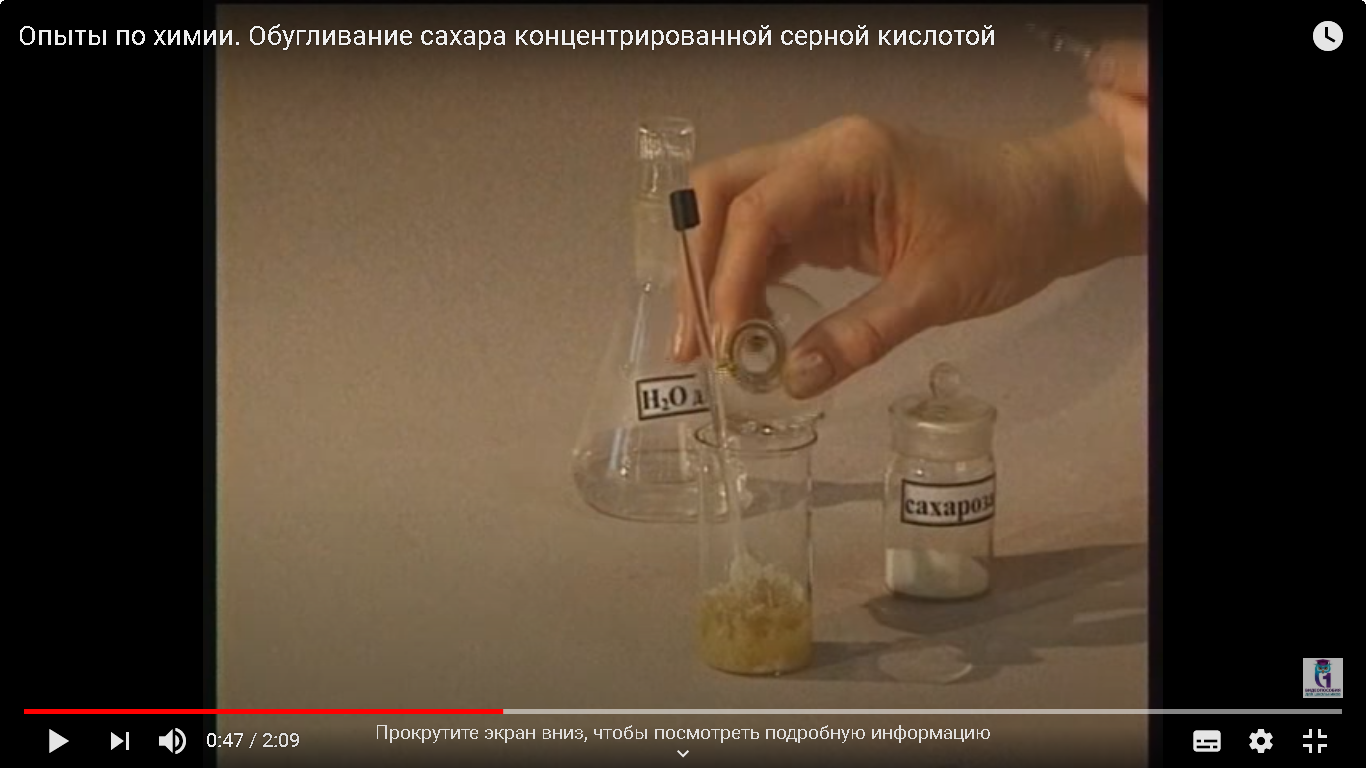 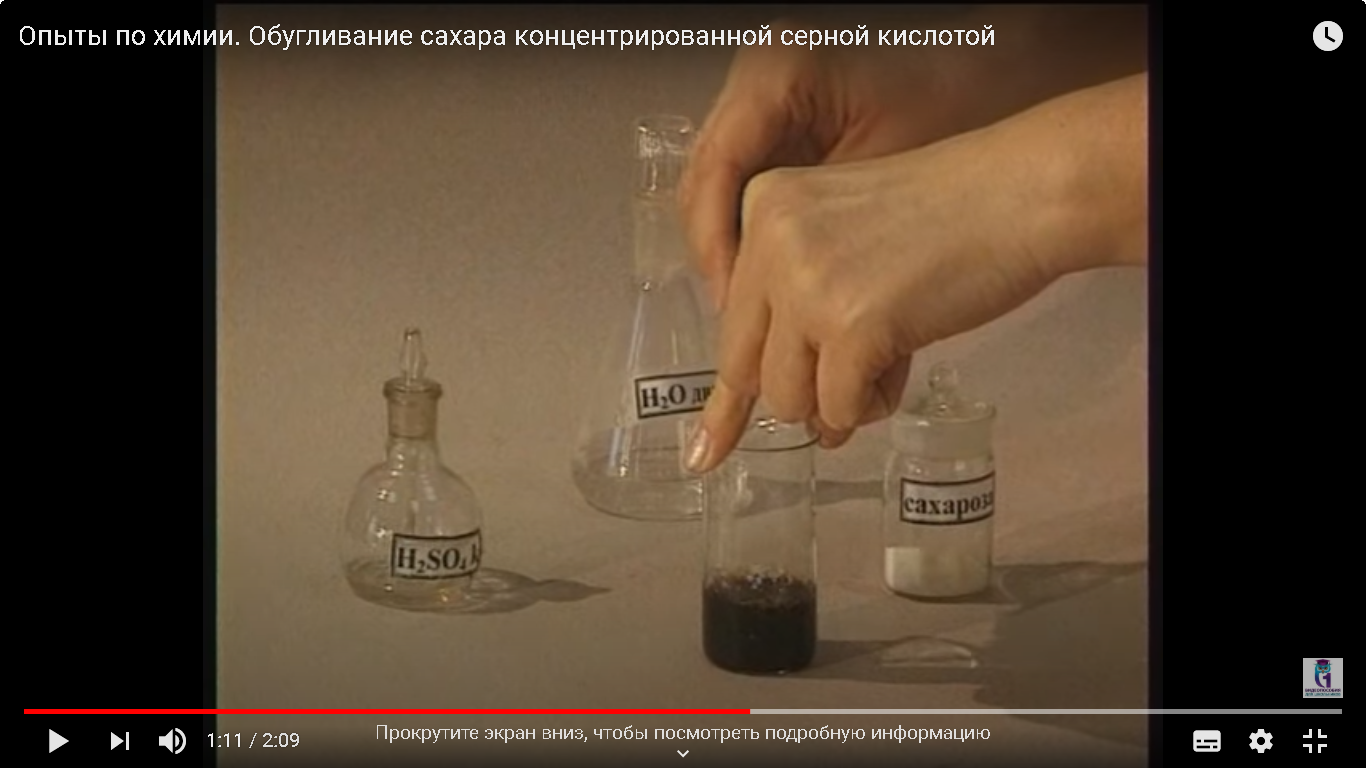 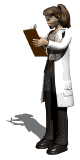 А затем и окисляет образовавшийся уголь. Пары воды, углекислый газ, оксид серы (сернистый газ) вспенивают эту массу. Реакция экзотермическая.
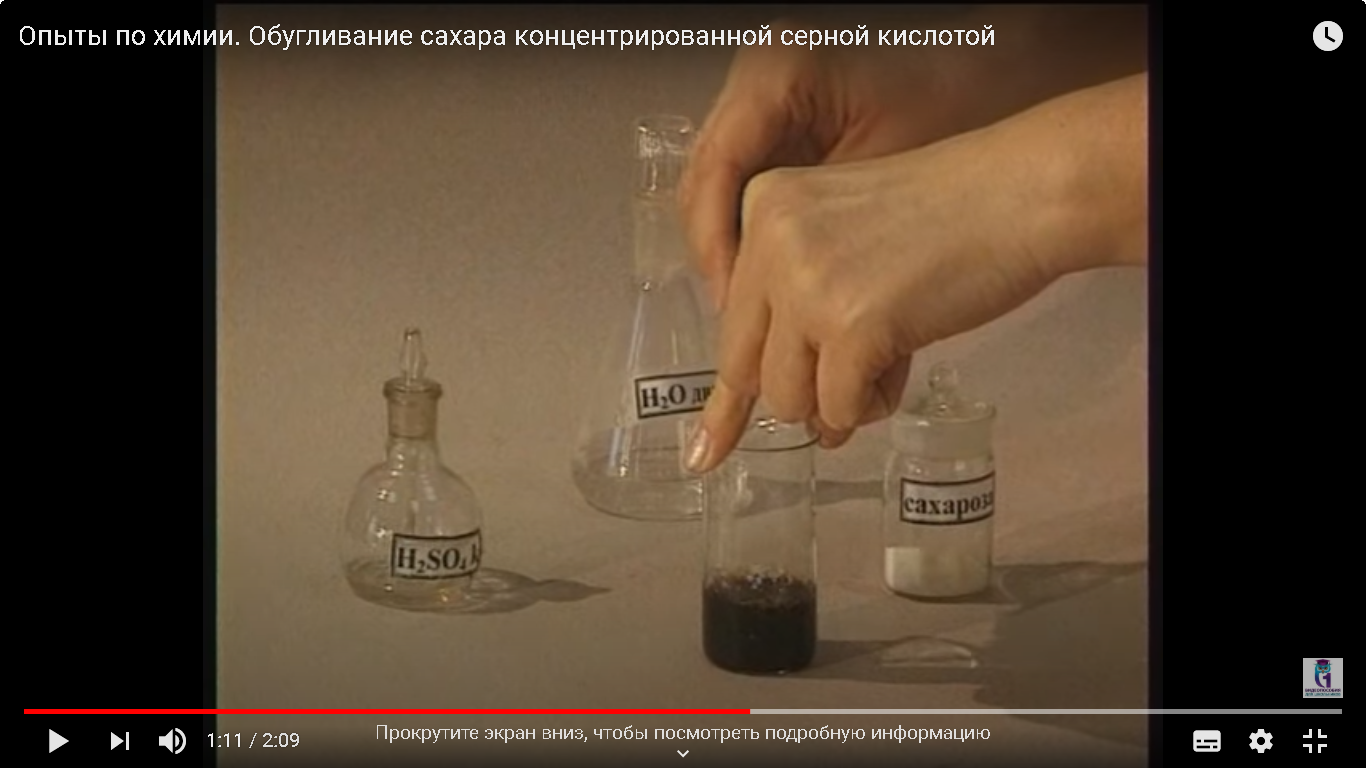 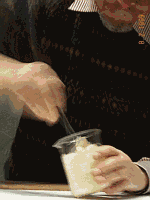 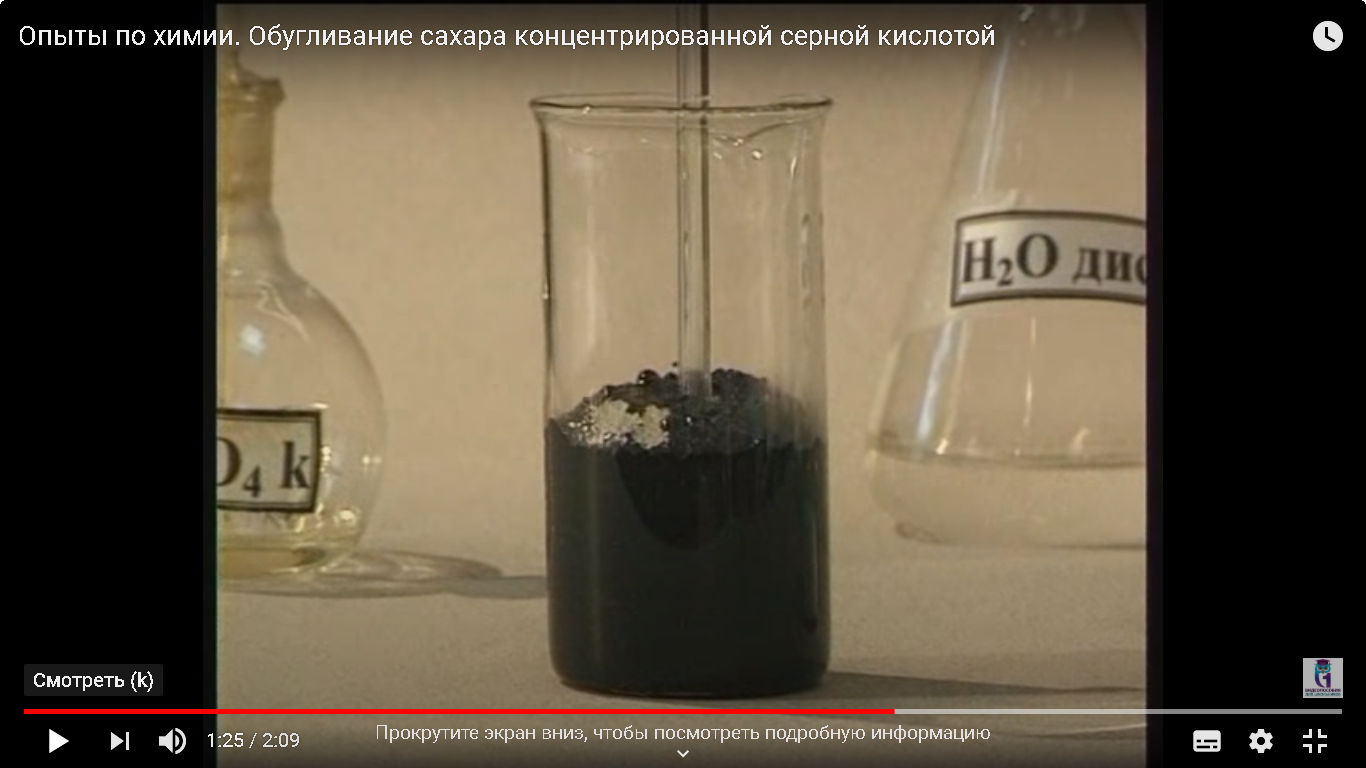 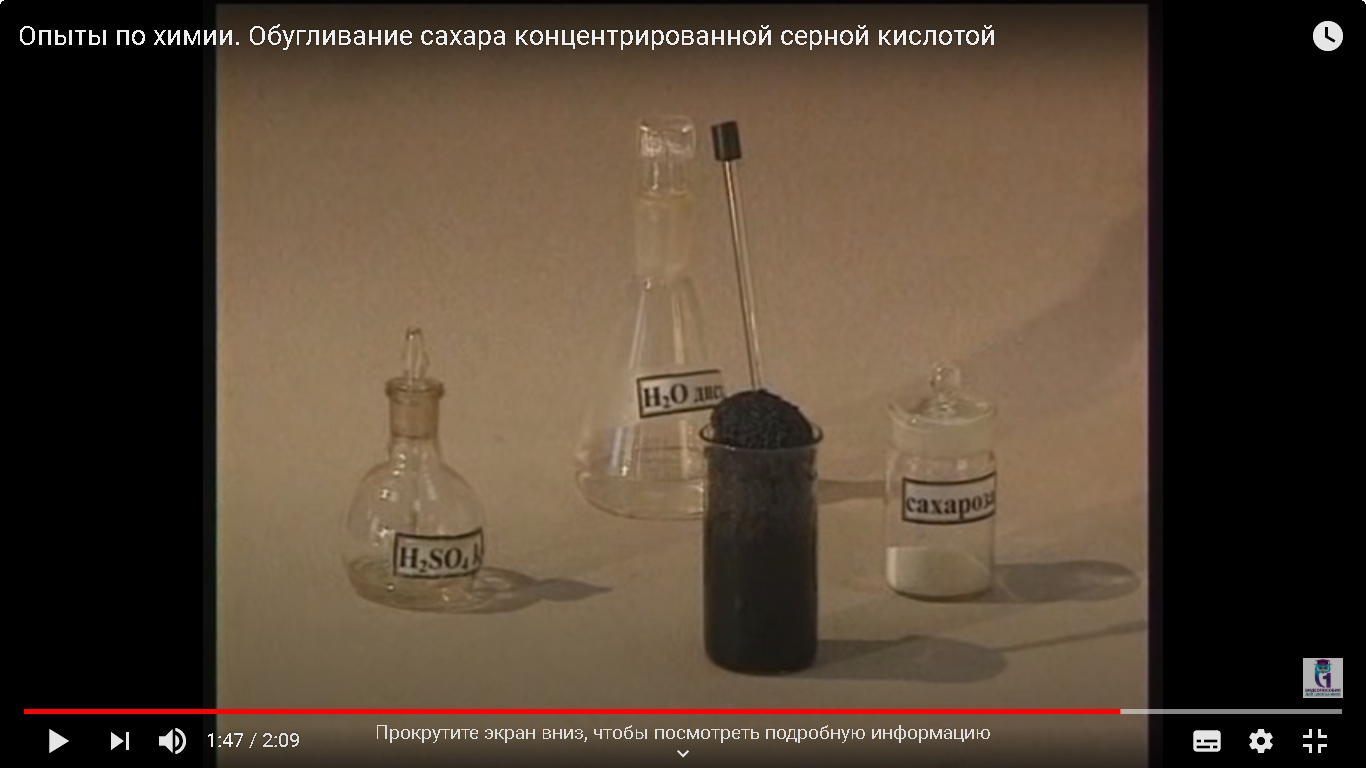 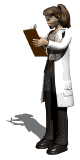 Получили пористую массу, состоящую из чистого углерода с большим количеством пор внутри.
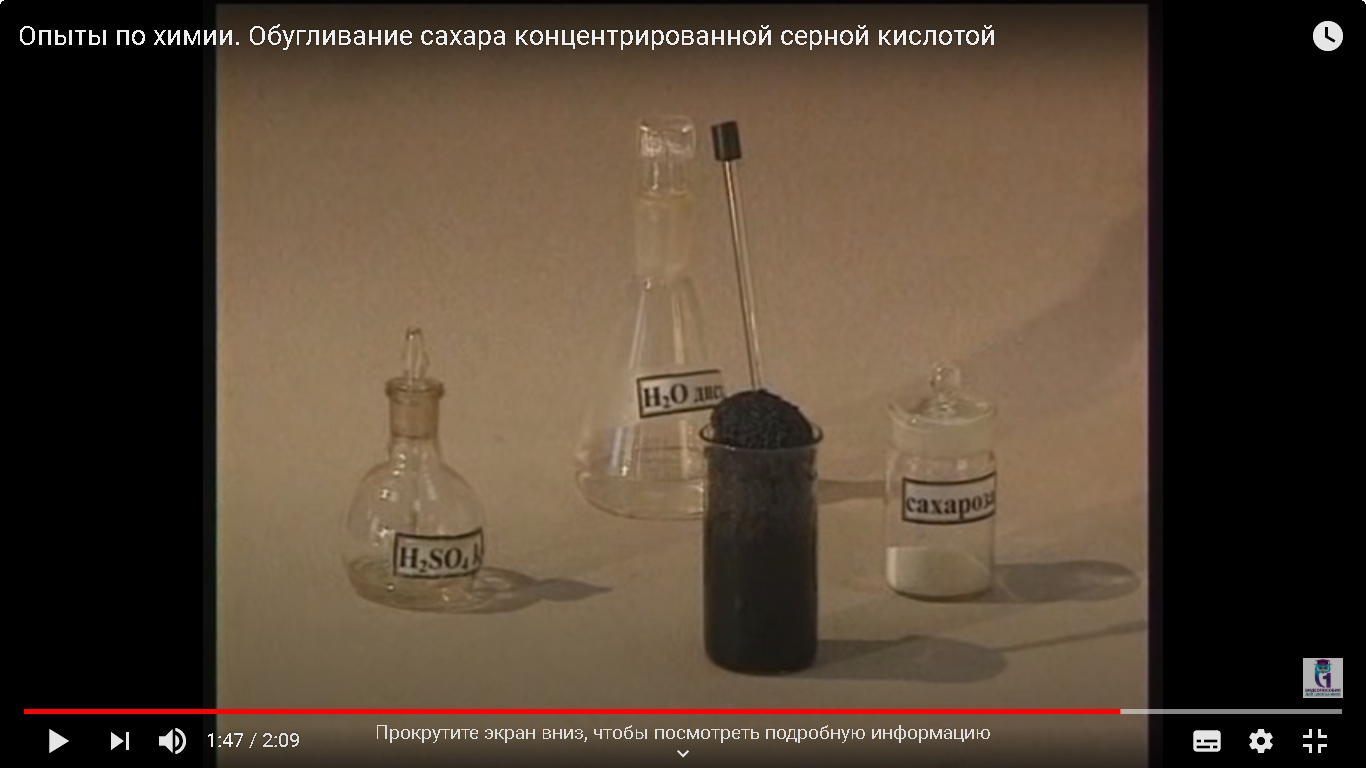 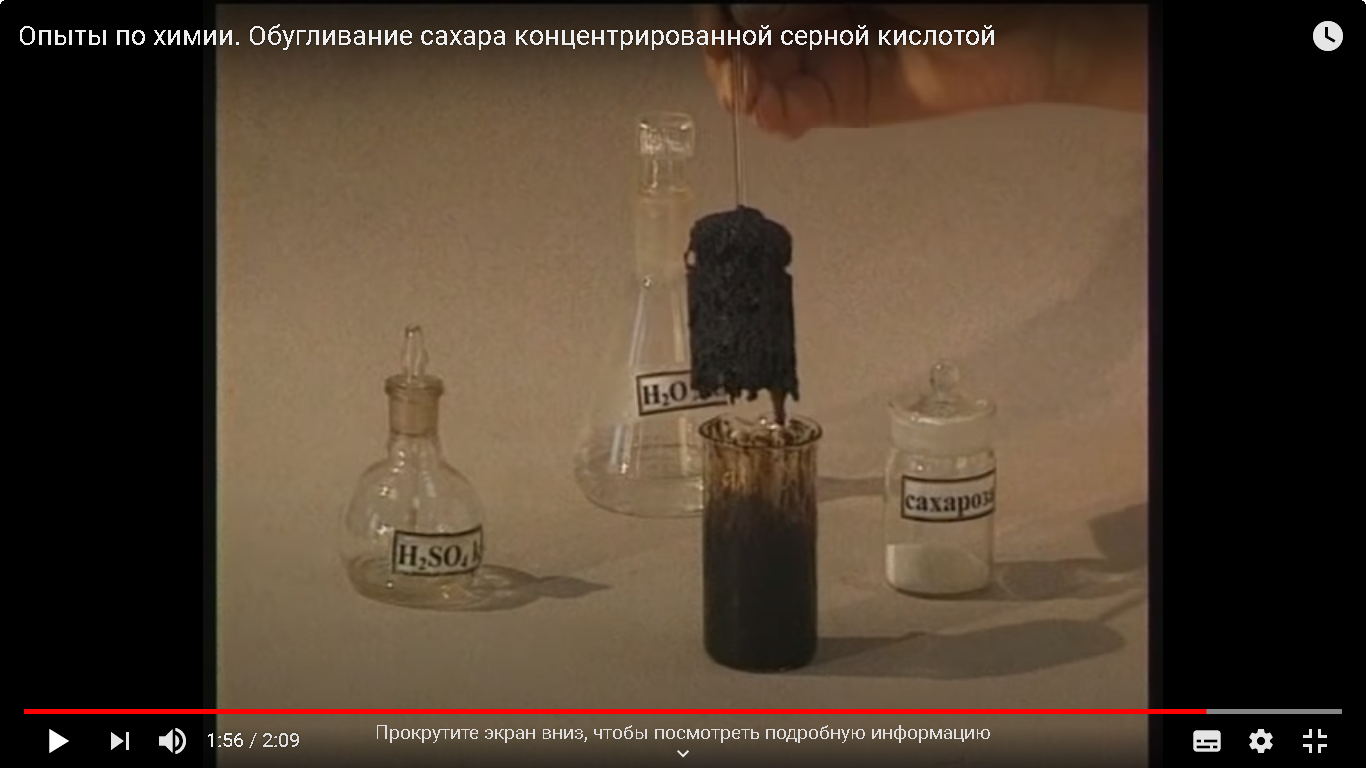 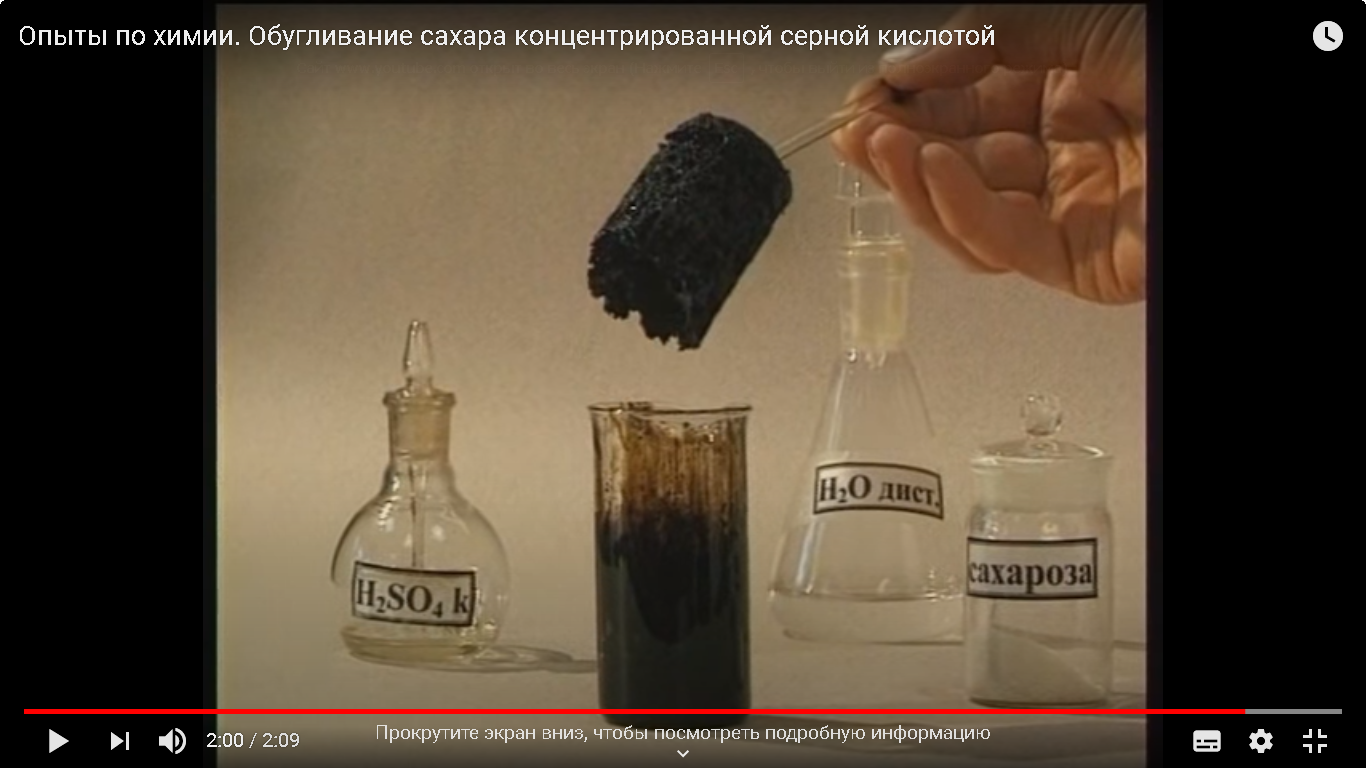 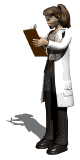 Сахароза  взаимодействует с гидроксидом кальция с образованием растворимого сахарата кальция по типу алкоголятов:

С12H22O11+Ca(OH)2 + H2O  С12H22O11  CaO  2H2O
сахароза                                        cахарат кальция

Для опыта необходимо брать свежеприготов- ленную суспензию гидроксида кальция потому, что при хранении известковой воды гидроксида кальция вступает в реакцию с углекислым газом воздуха, при этом образуется нерастворимый карбонат кальция:
 Ca(OH)2 + CO2 ⟶ CaCO3↓ + H2O 
Сахарат кальция хорошо растворим в воде.
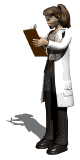 При продувании воздуха через раствор сахарата кальция вначале образовался осадок, это связано с тем, что в воздухе содержится углекислый газ, который вступает в реакцию с сахаратом кальция, при этом образуется нерастворимый карбонат кальция: 
С12H22O11  CaO  2H2O + CO2 ⟶ 
⟶ С12H22O11 + CaCO3↓ + 2H2O 
При дальнейшем продувании воздуха происходит растворение карбоната кальция, т. к. углекислый газ вступает в реакцию с карбонатом кальция, при этом образуется растворимый гидрокарбонат кальция: 
CaCO3 + CO2 + H2O ⟶ Ca(HCO3)2
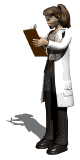 Химические свойства полисахари́дов
Полисахари́ды – общее название класса сложных высокомолекулярных углеводов, молекулы которых состоят из десятков, сотен или тысяч мономеров – моносахаридов.
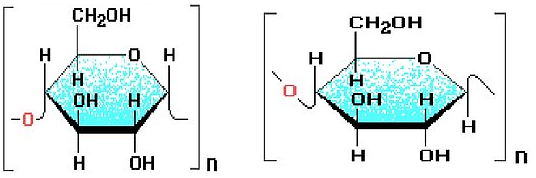 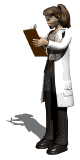 звено  -глюкозы
целлюлоза
звено -глюкозы
крахмал
С точки зрения общих принципов строения в группе полисахаридов возможно различить гомополисахариды, синтезированные из однотипных моносахаридных единиц и гетерополисахариды, для которых характерно наличие двух или нескольких типов мономерных остатков.
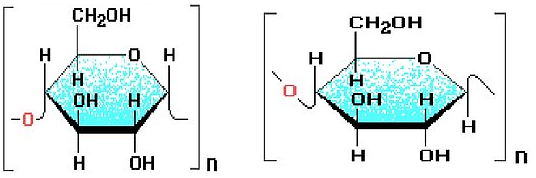 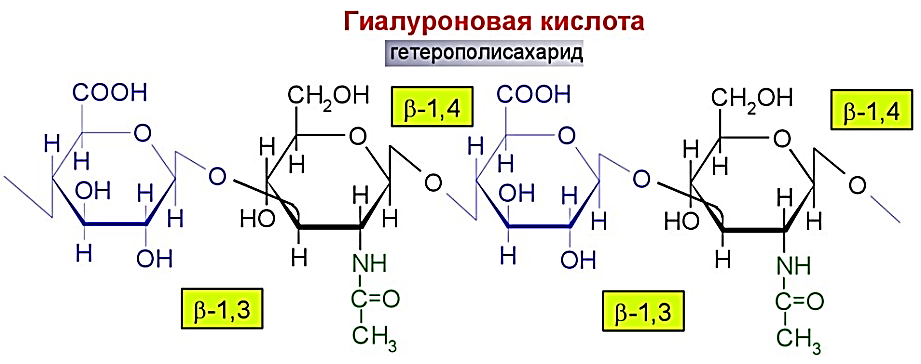 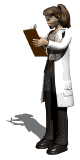 звено -глюкозы
крахмал
звено  -глюкозы
целлюлоза
гомополисахариды
Гетерополисахарид
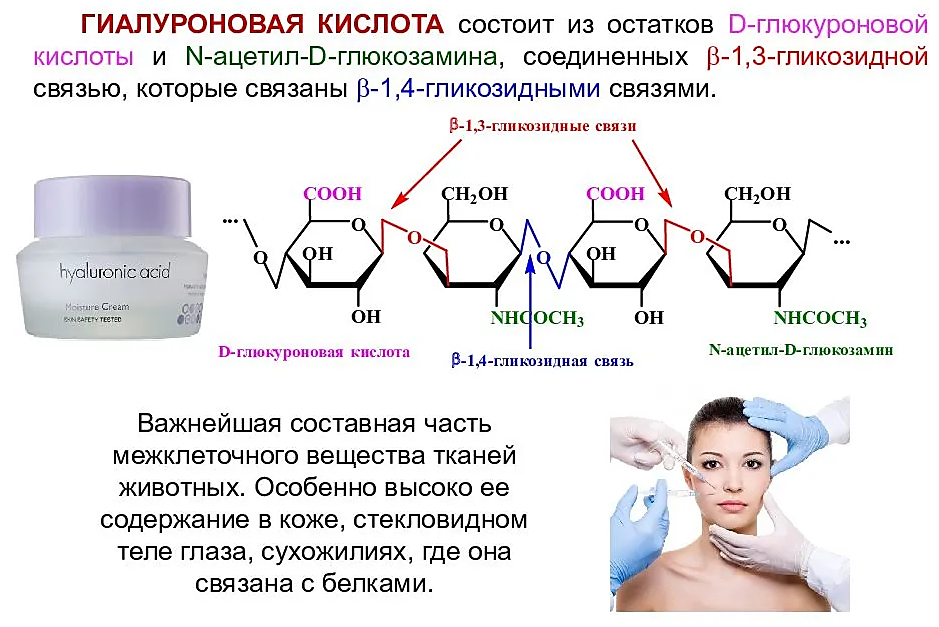 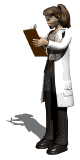 Крахмал (С6H10O5)n – природный полимер, молекулы которого состоят из линейных и разветвленных цепей, содержащих остатки -глюкозы.
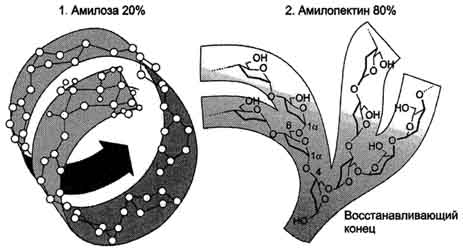 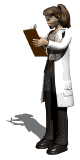 Амилопектин 80 %
Амилоза 20 %
Химические свойства крахмала

1) Крахмал не вступает в реакцию «серебряного зеркала».

2) Гидролиз (протекает в кислой среде при нагревании):
(C6H10O5)n + nH2O  →  nC6H12O6
              крахмал                        глюкоза
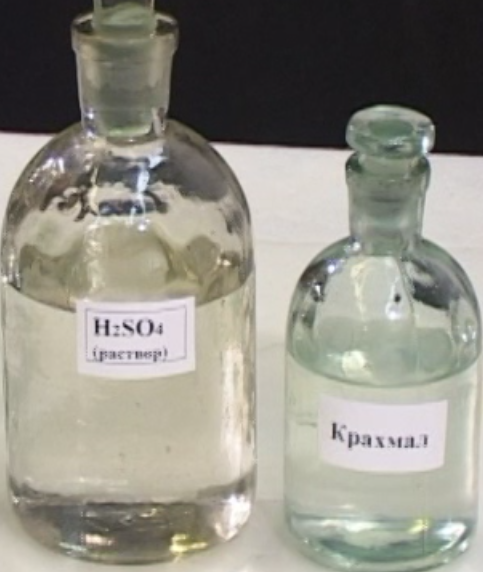 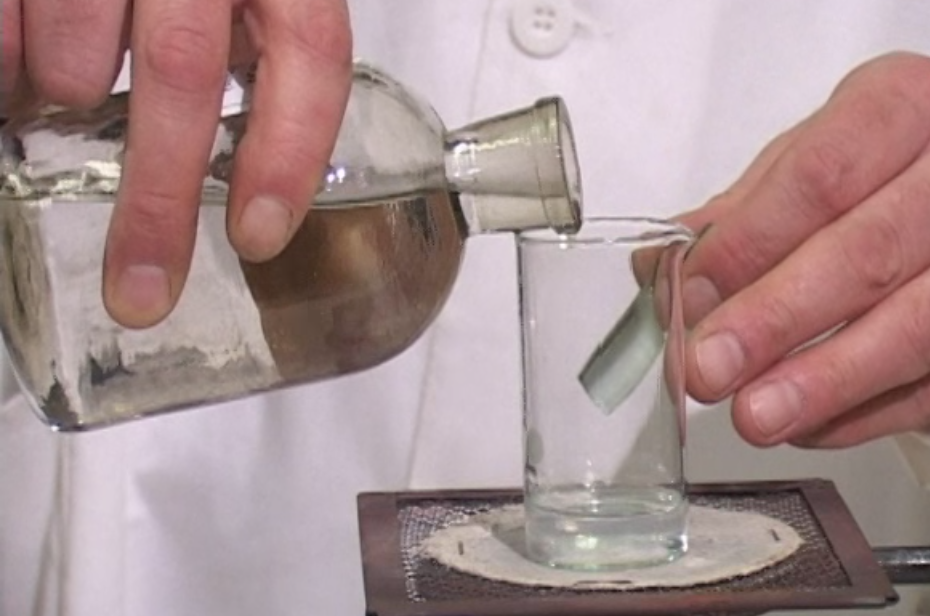 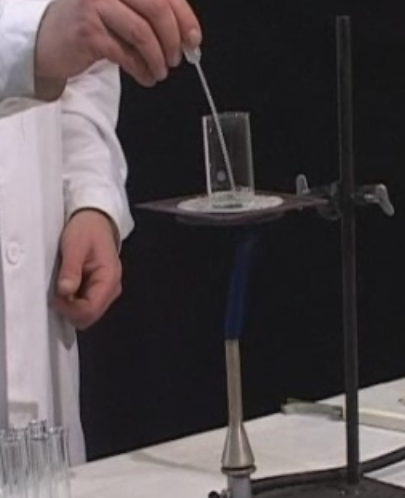 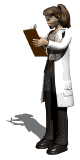 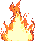 Приготавливают пробирки с водой и добавляют йод для пробы на крахмал.
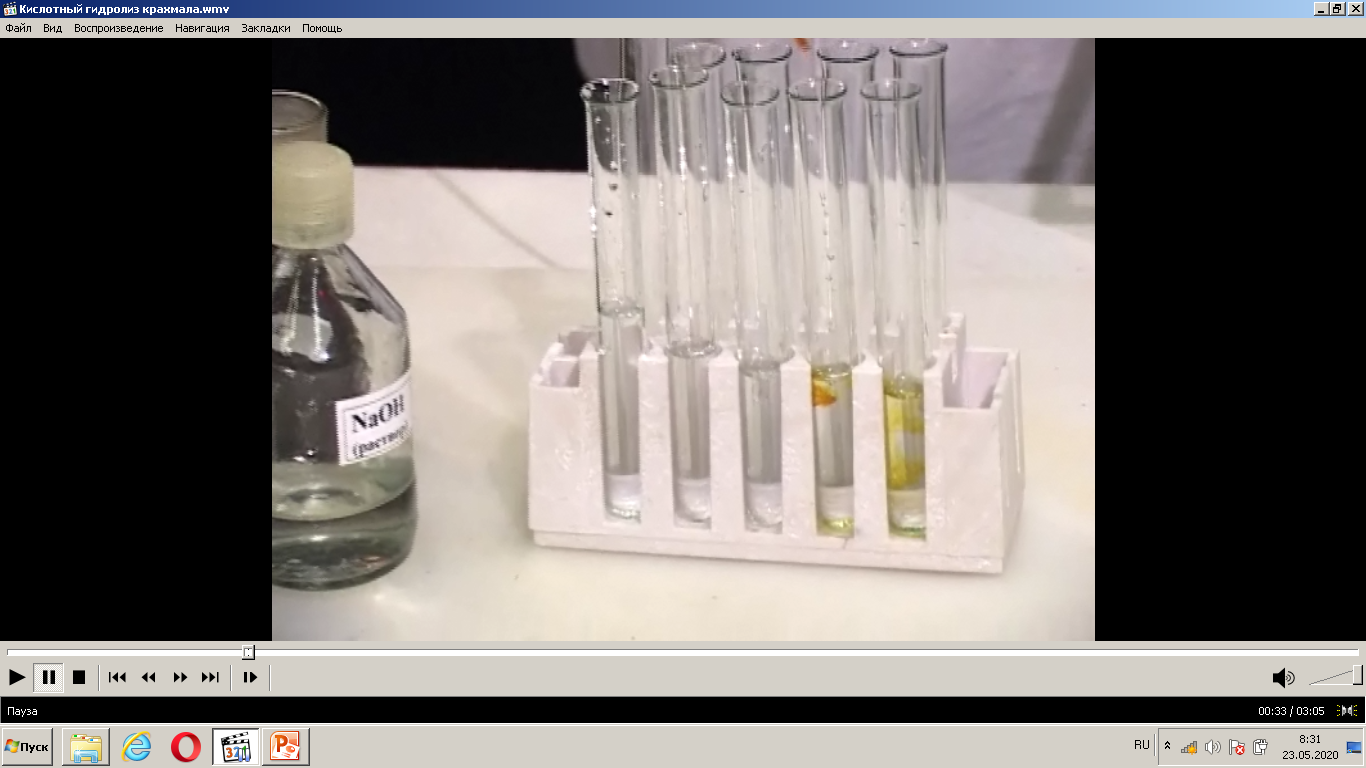 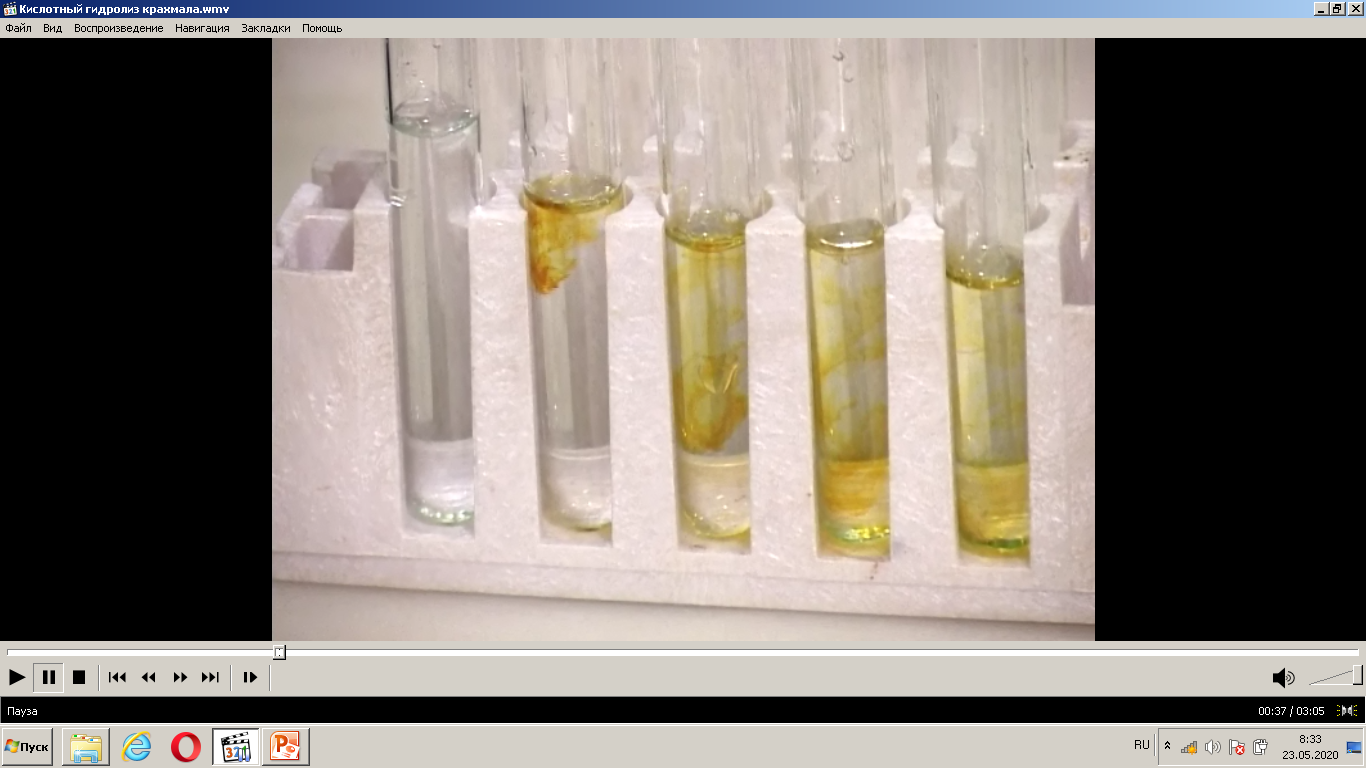 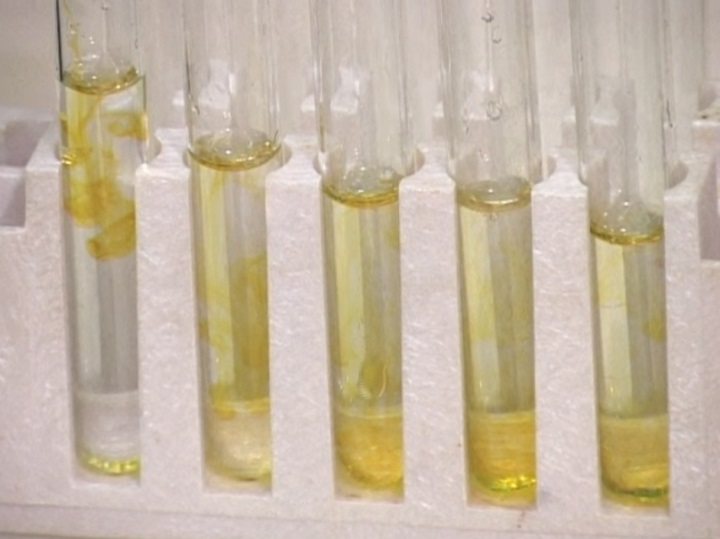 Полноту гидролиза проверяют по реакцией с йодом. Пипеткой периодически отбирают пробу кипящего раствора и добавляют его в пробирку. Гидролиз не закончился – пробы показывают присутствие крахмала.
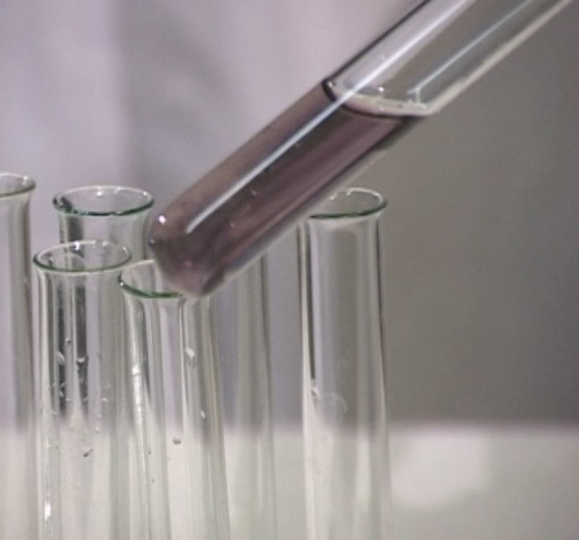 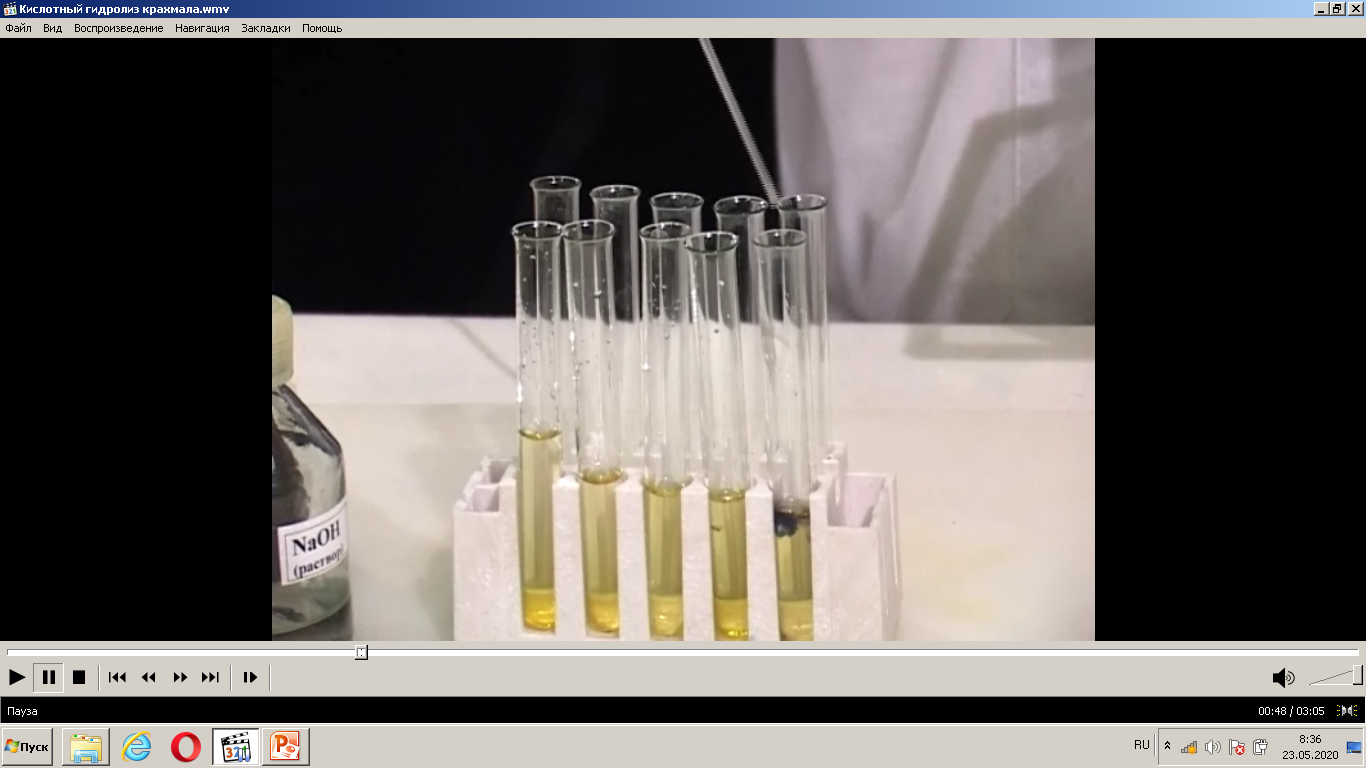 Наступает момент, когда весь крахмал превращается в глюкозу – раствор йода уже не синеет. Гидролиз крахмала завершился.
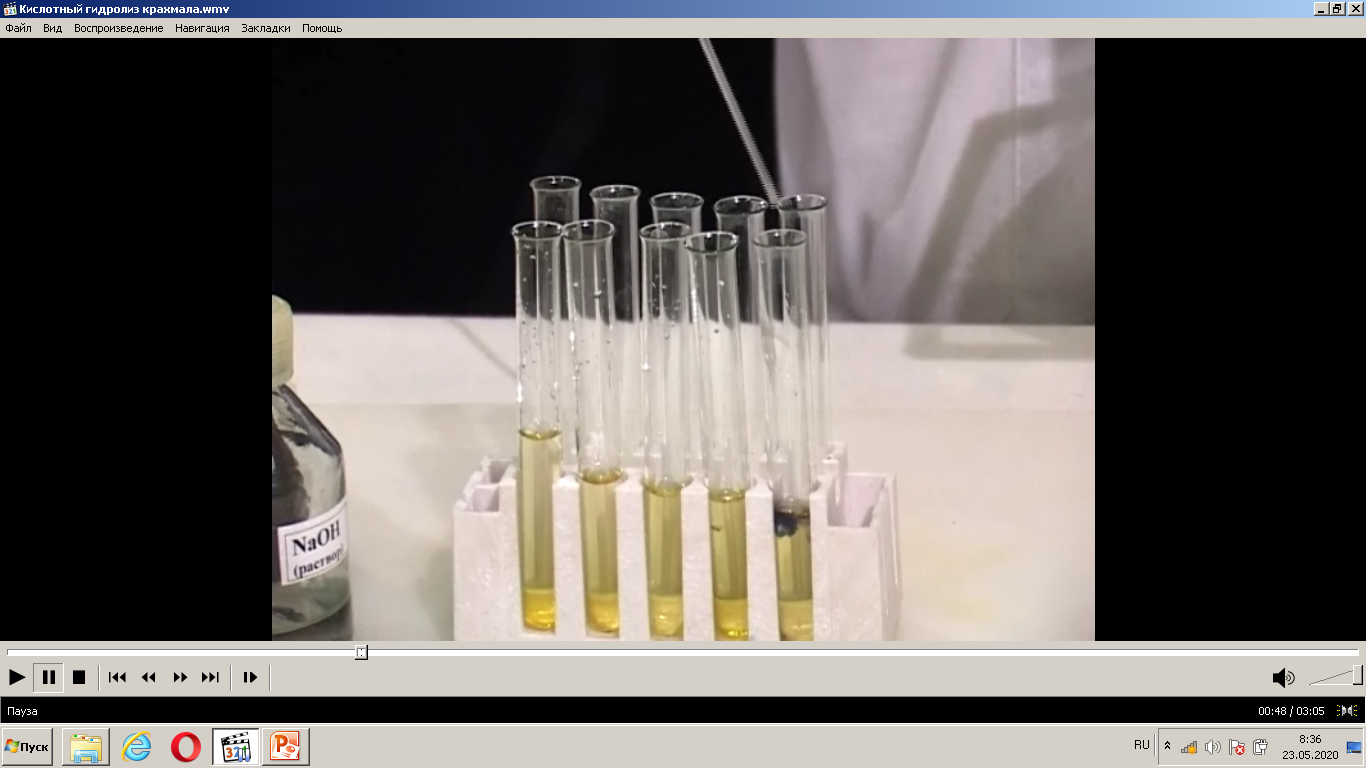 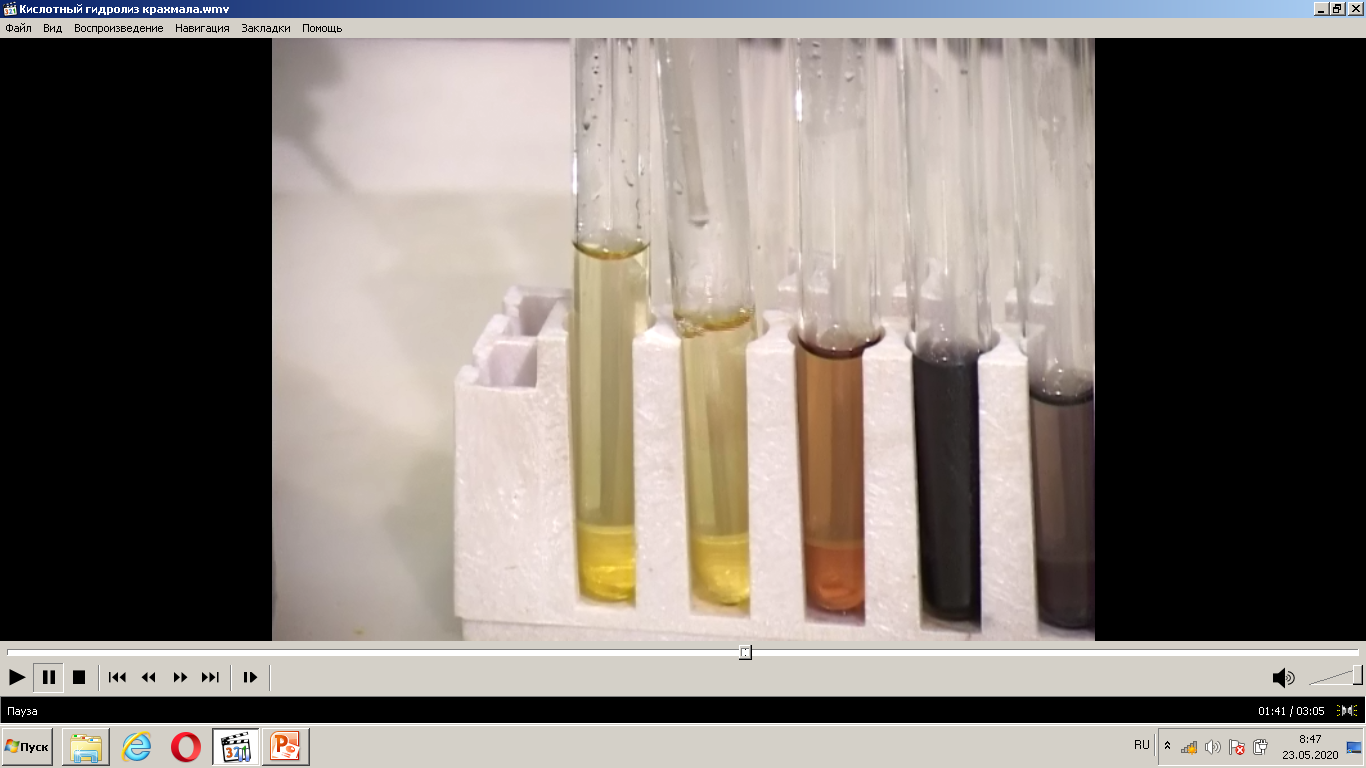 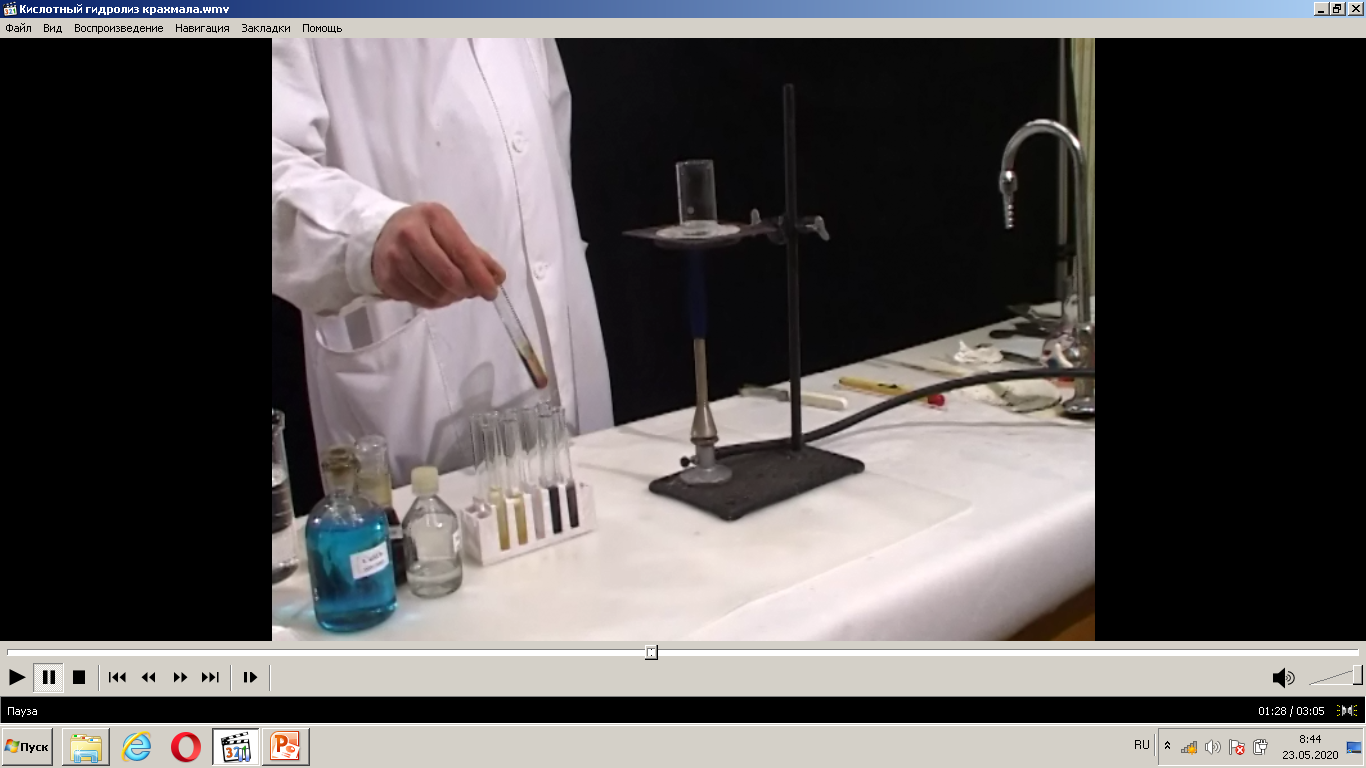 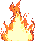 Раствор охлаждают и отбирают пробу в пробирку для определения наличия свободной глюкозы в растворе. В полученный раствор добавляют раствор щелочи  и  несколько капель раствора сульфата меди (II). Ярко-синее окрашивание свидетельствует о появлении двух валентного сахарата меди.
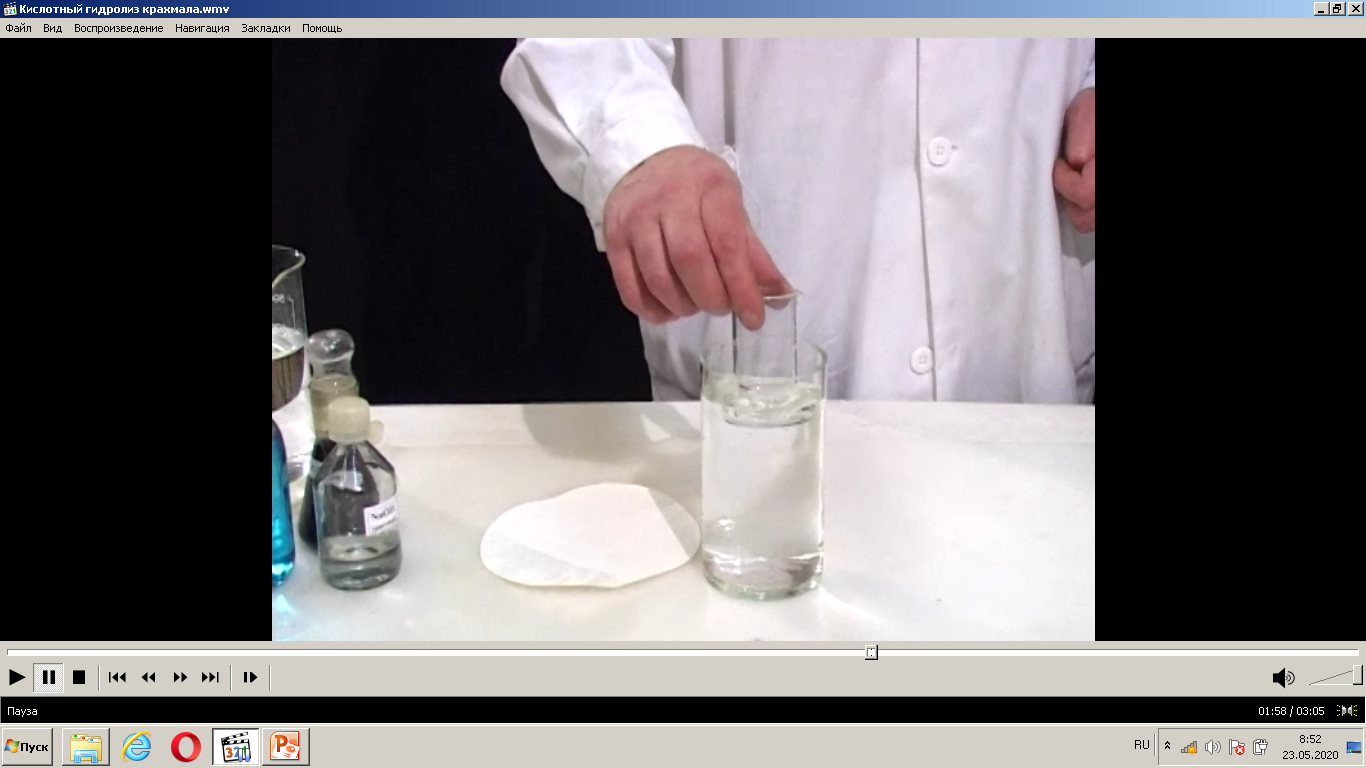 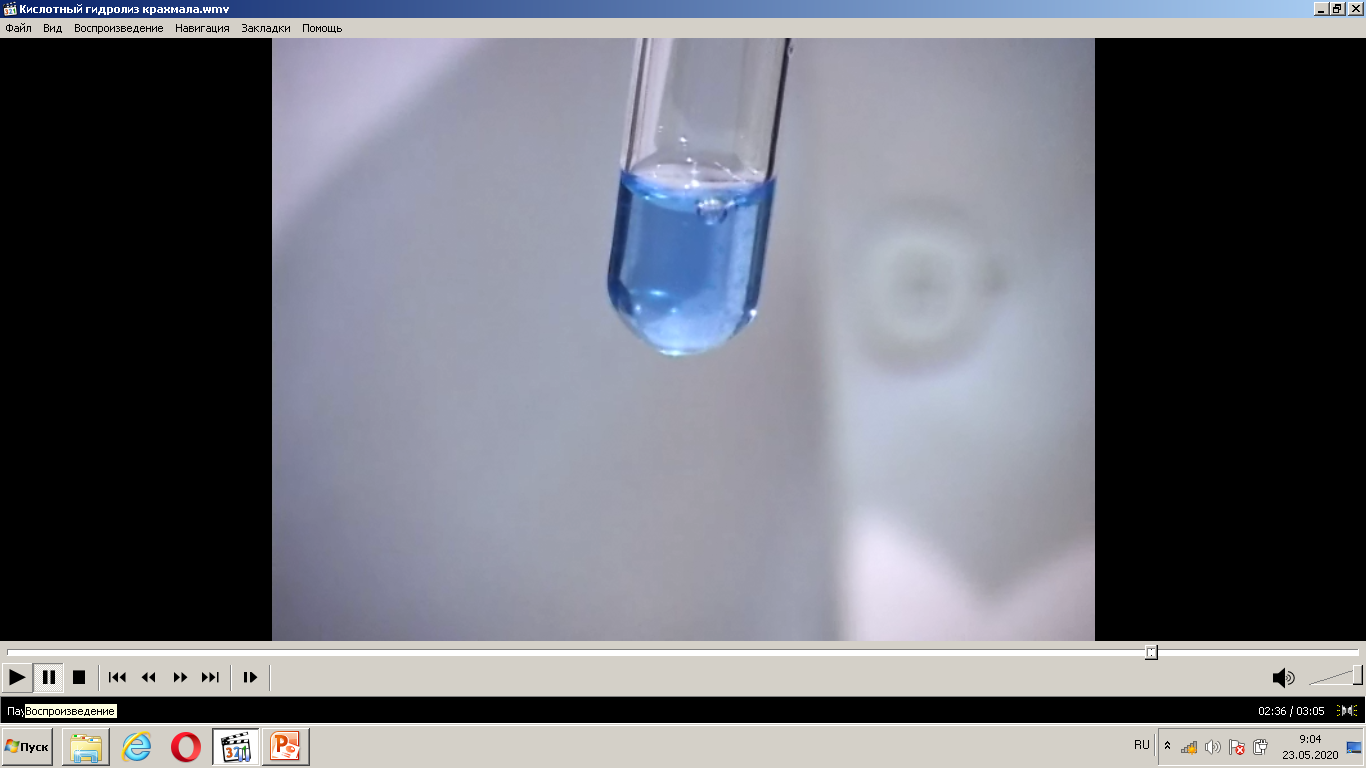 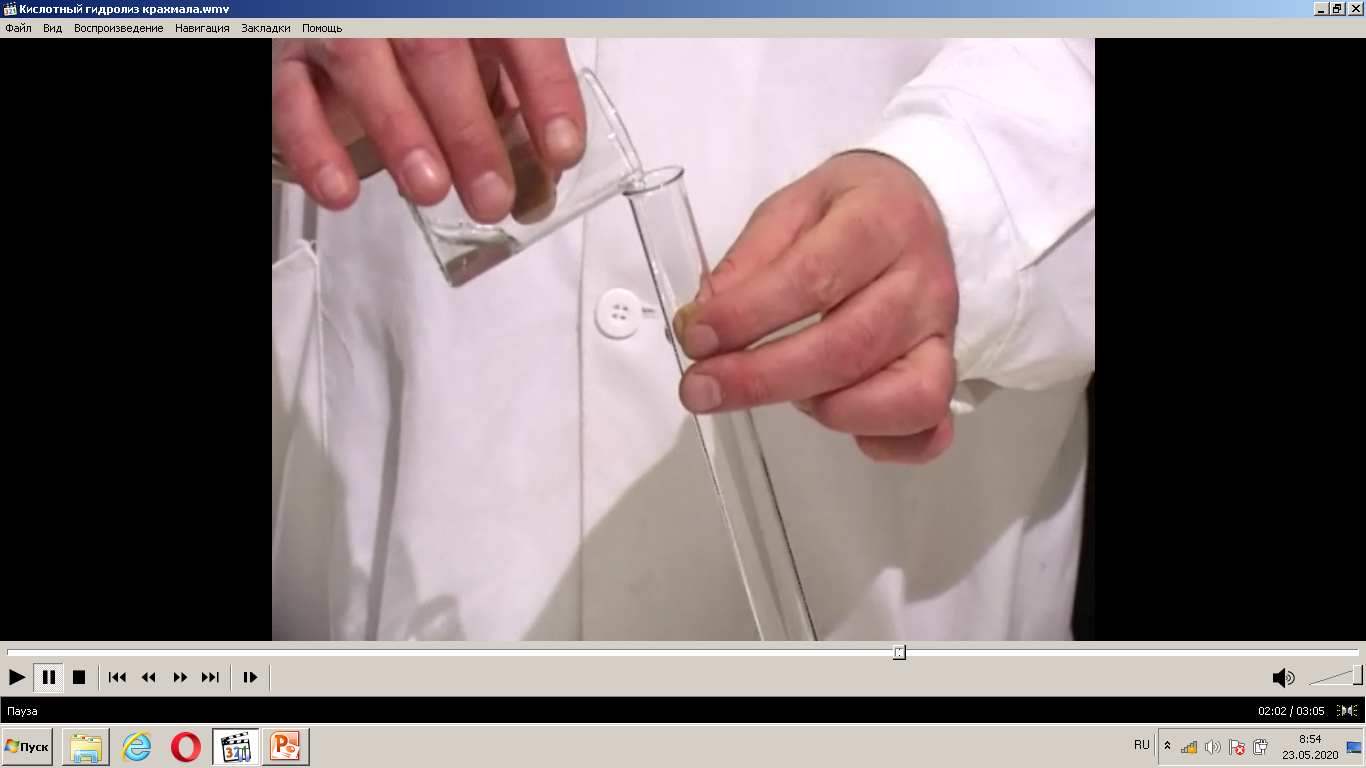 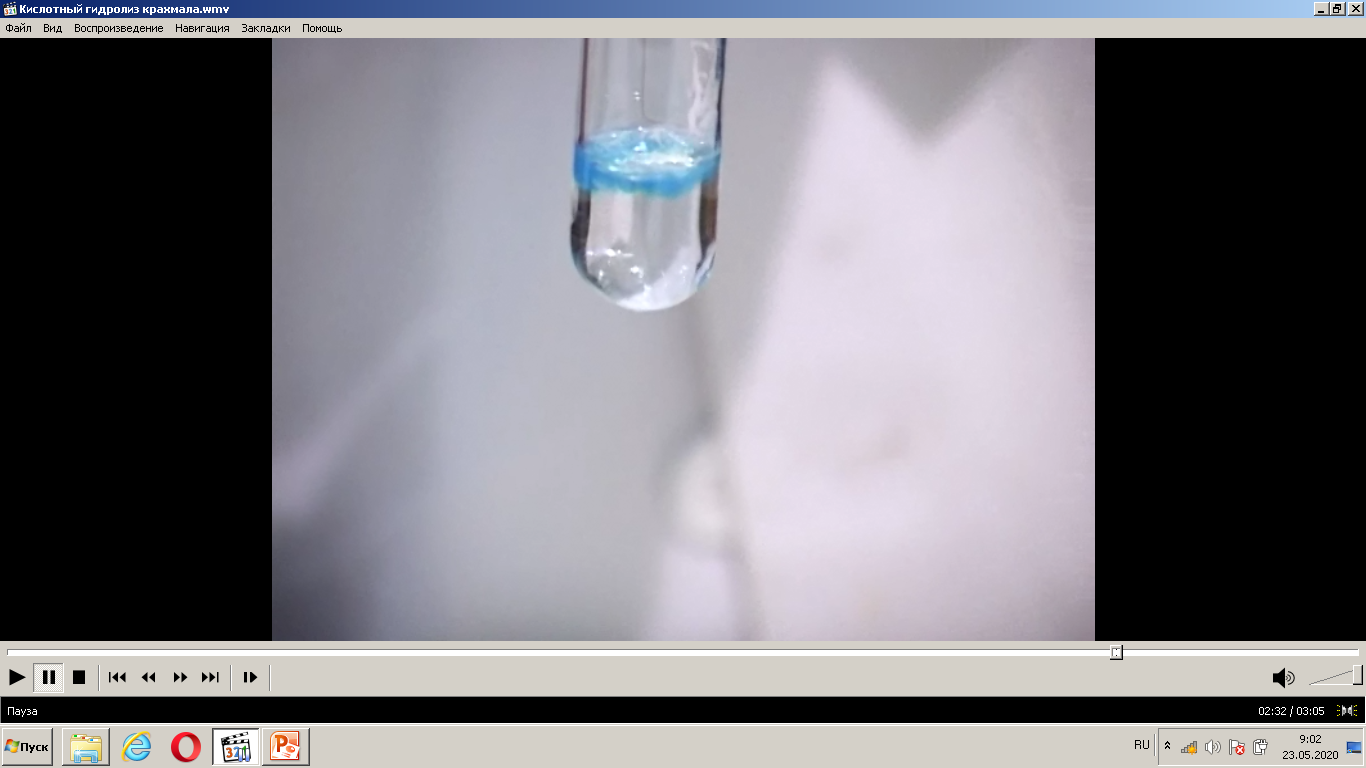 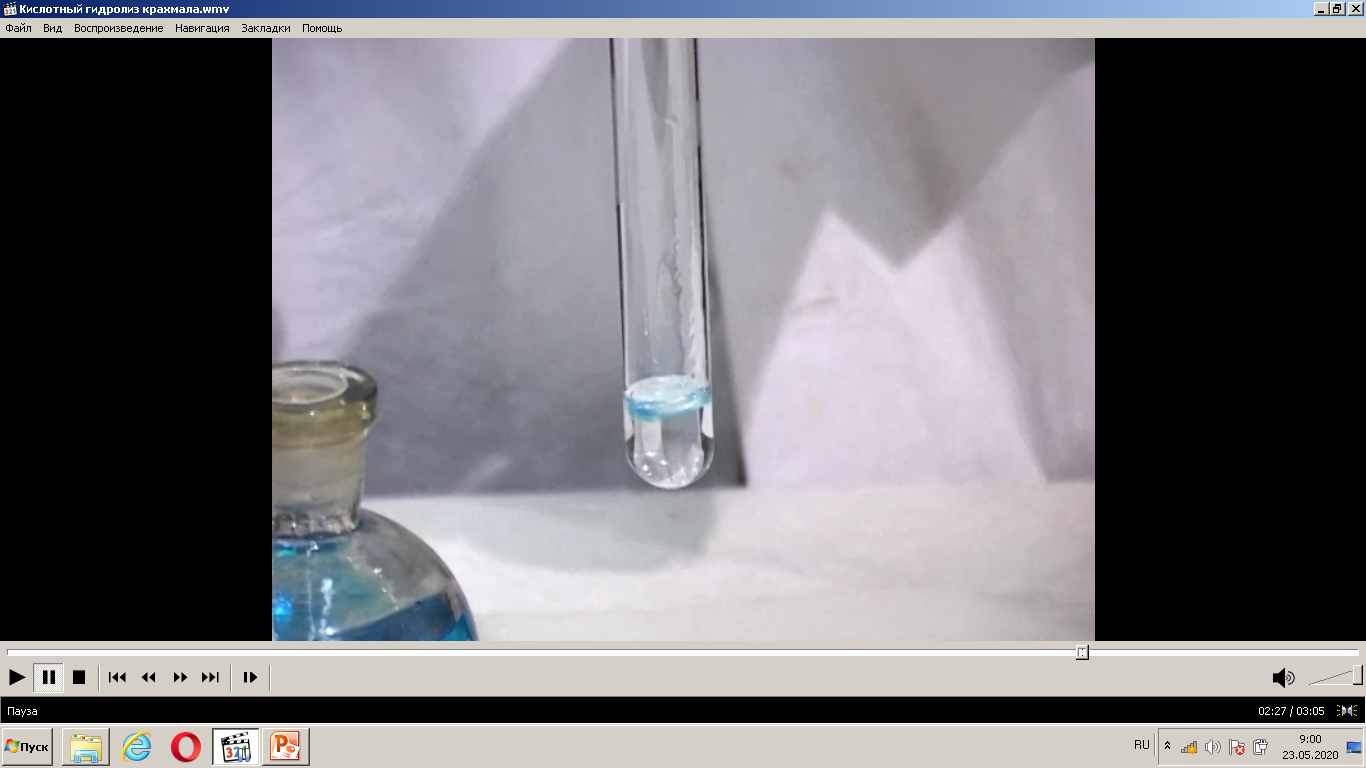 При нагревании раствора выпадает красный осадок оксида меди (I), означающий появление альдоспирта – глюкозы.
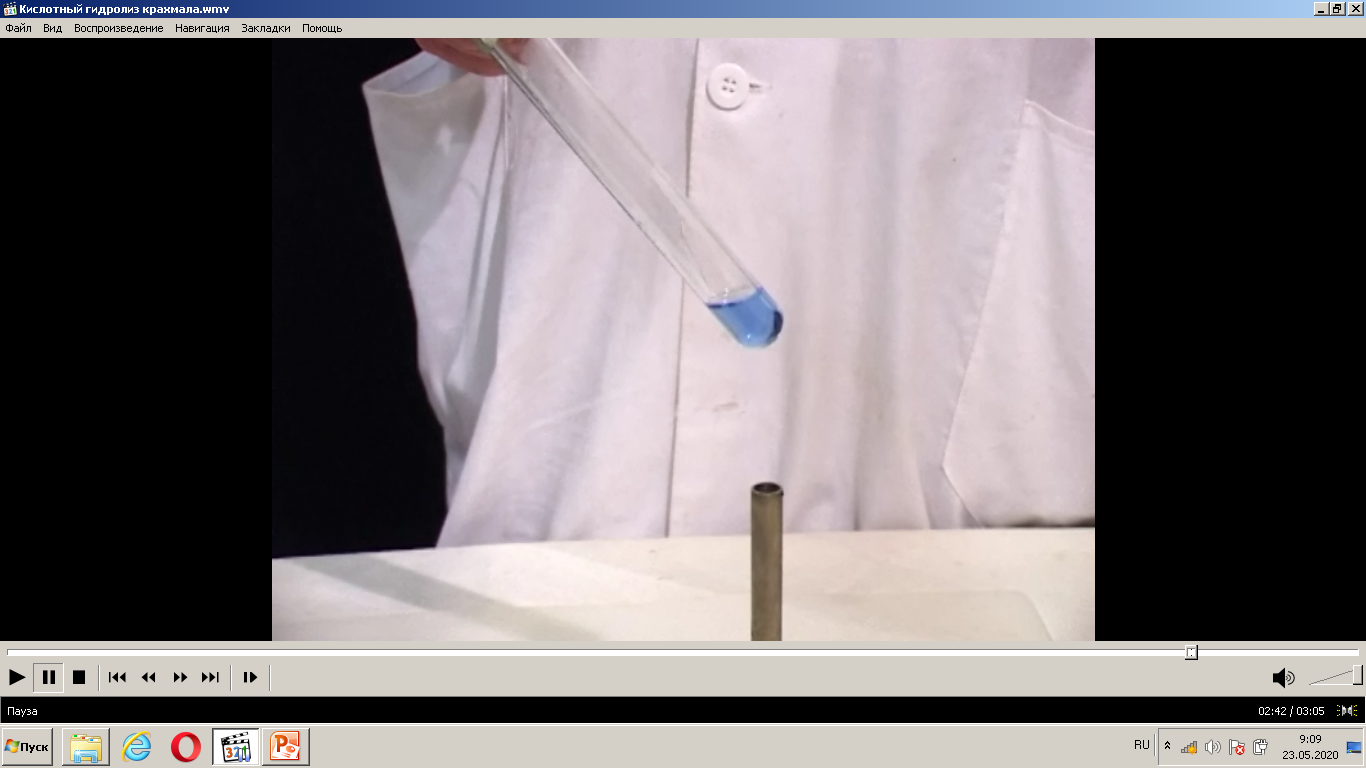 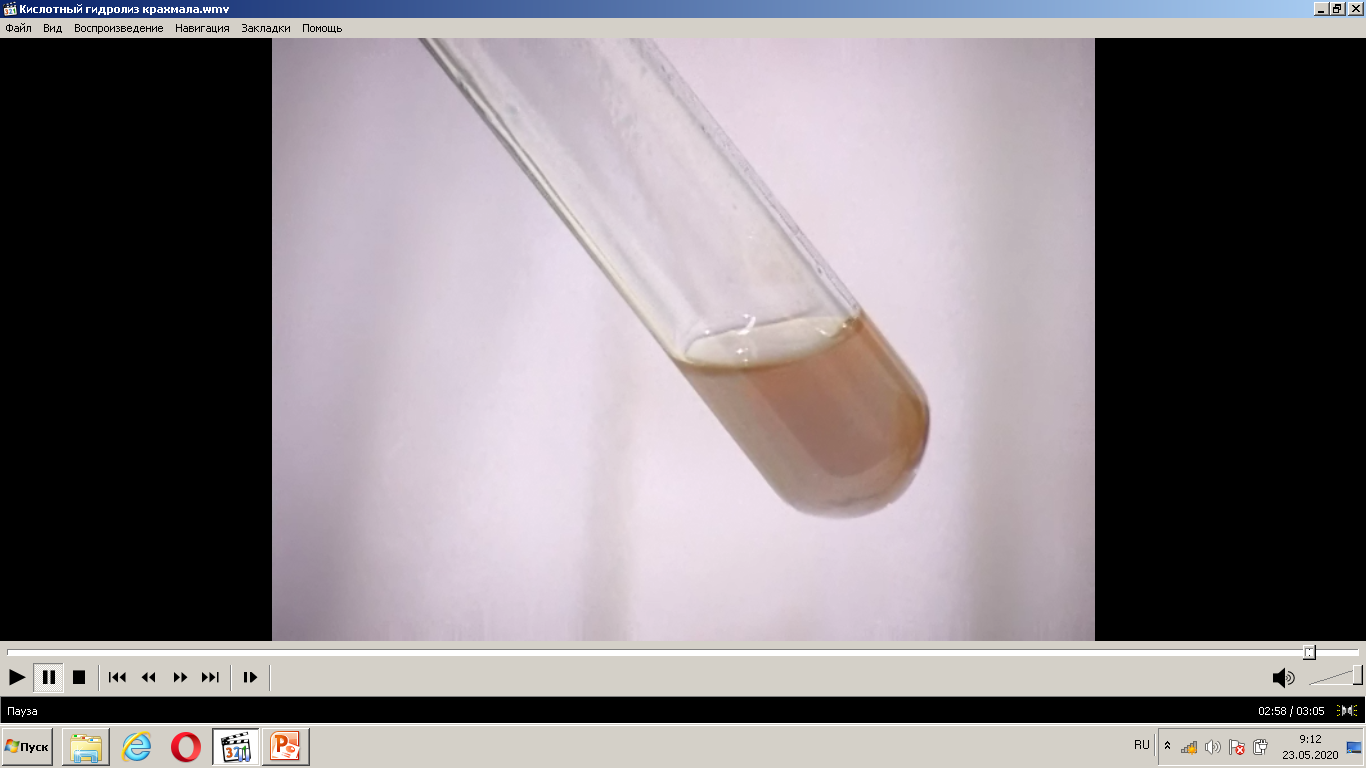 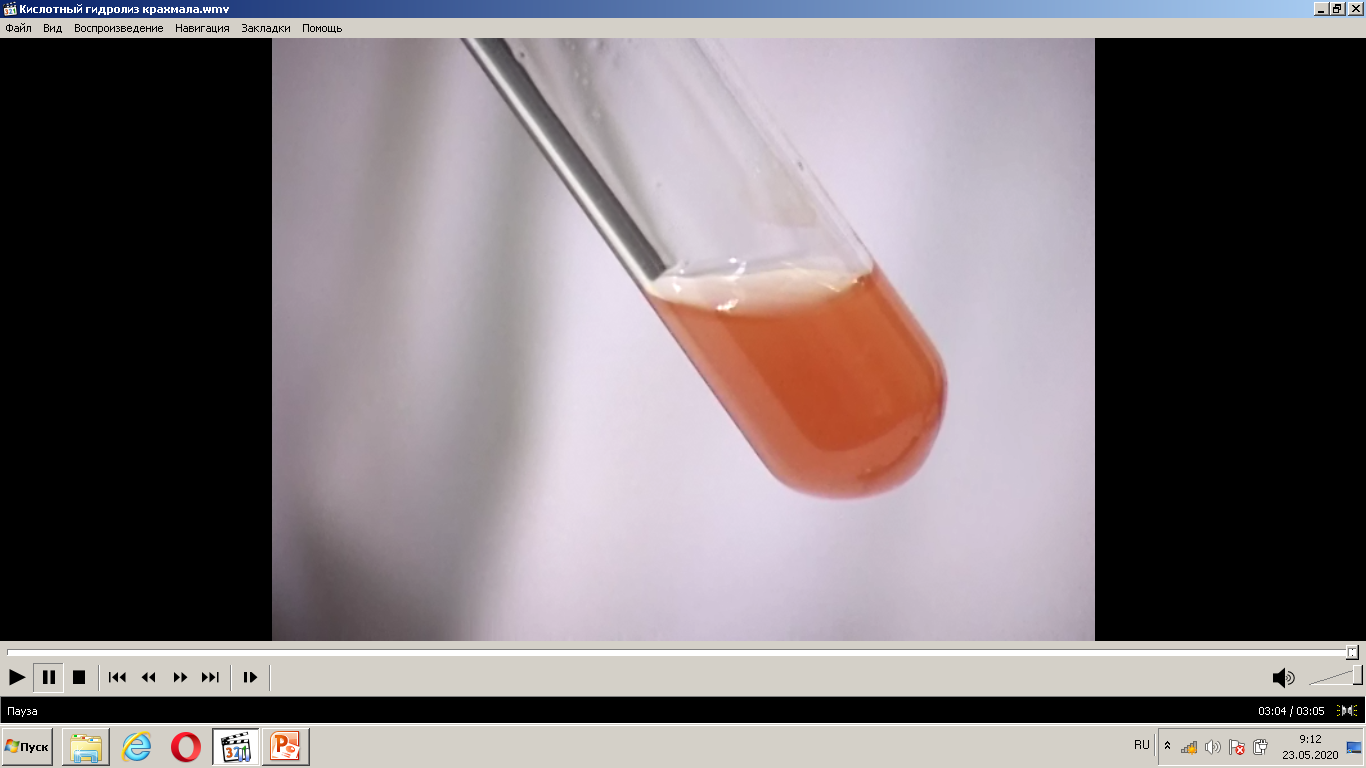 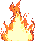 3) Крахмал дает интенсивно синее окрашивание с йодом за счет образования внутрикомплексного соединения.
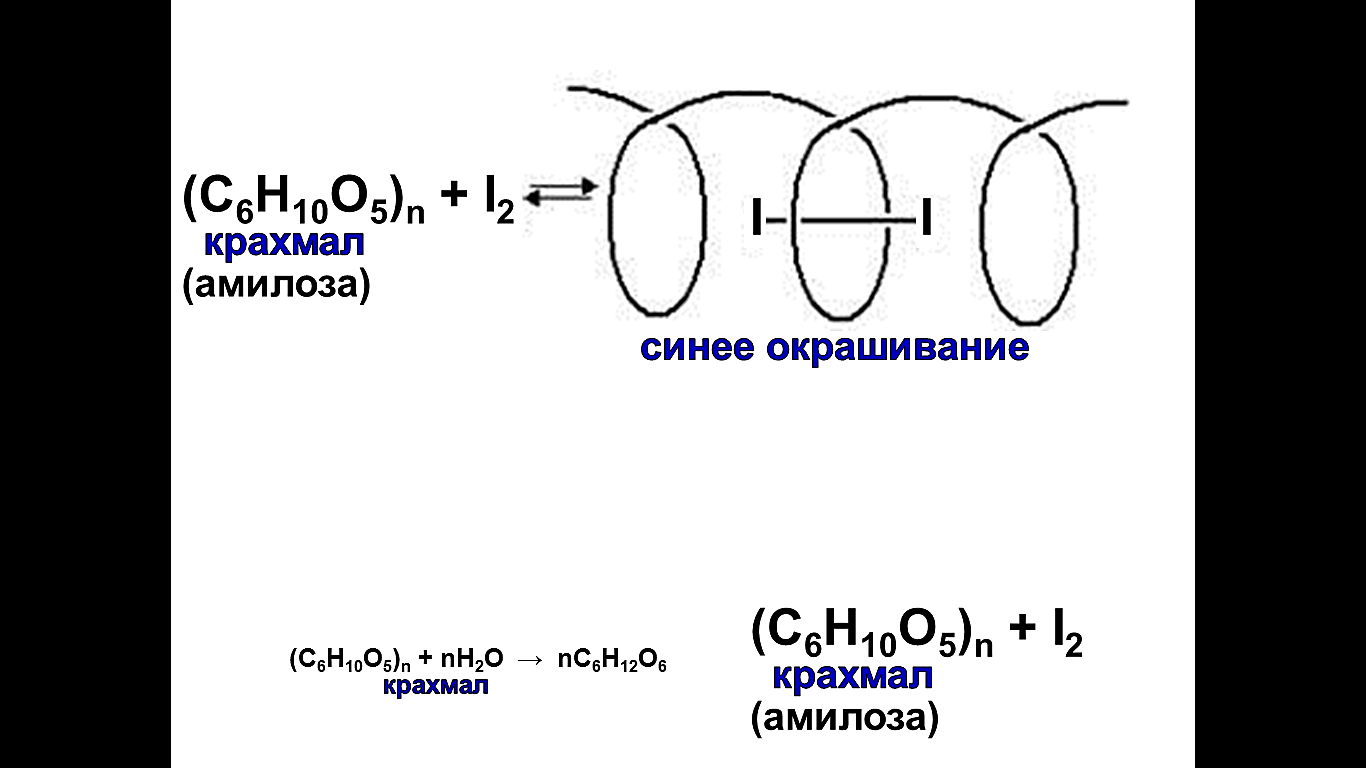 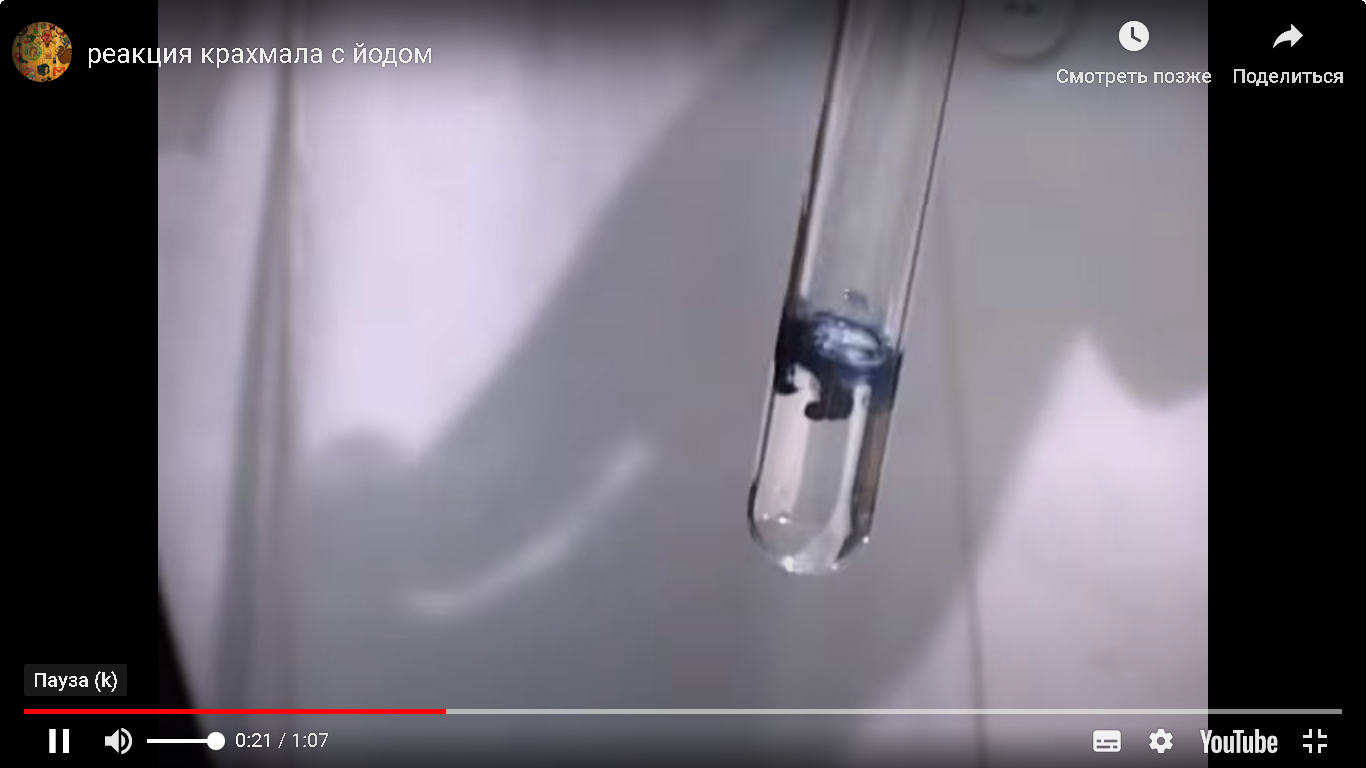 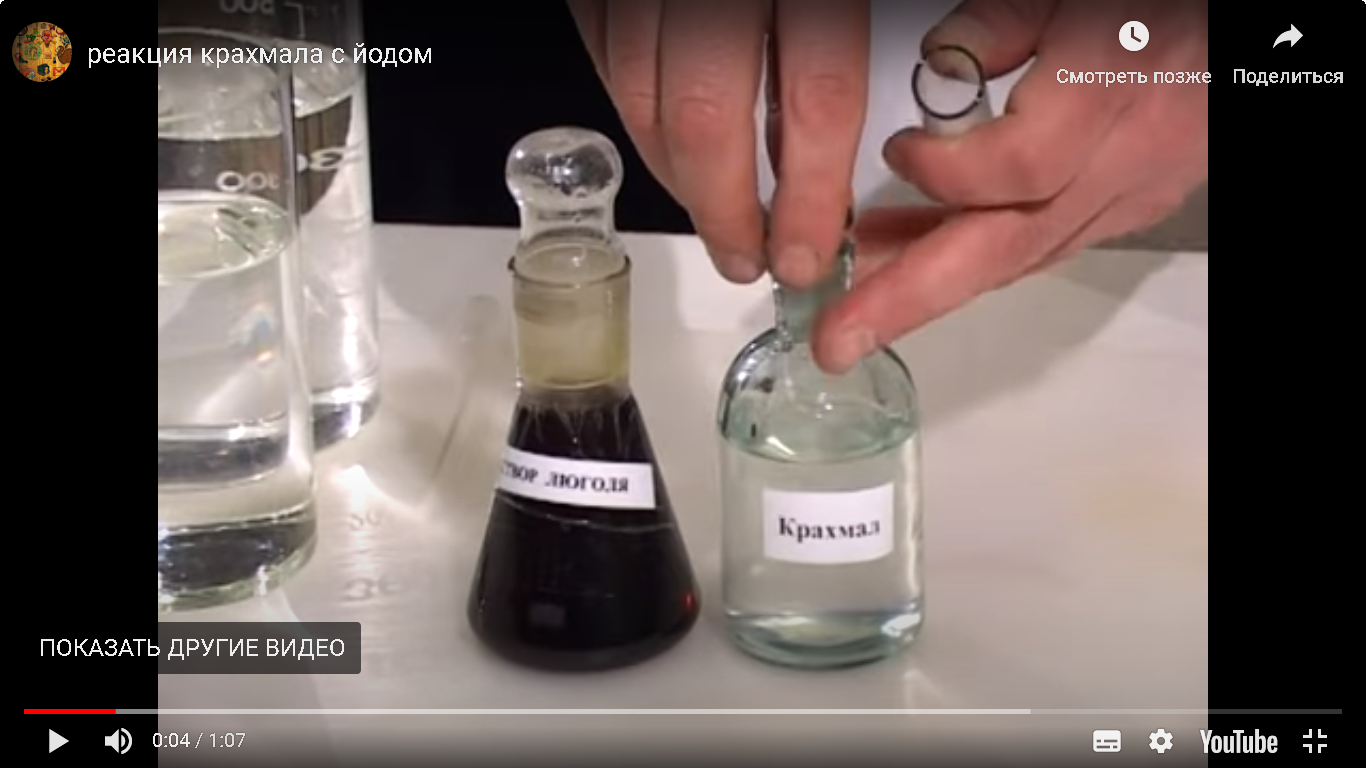 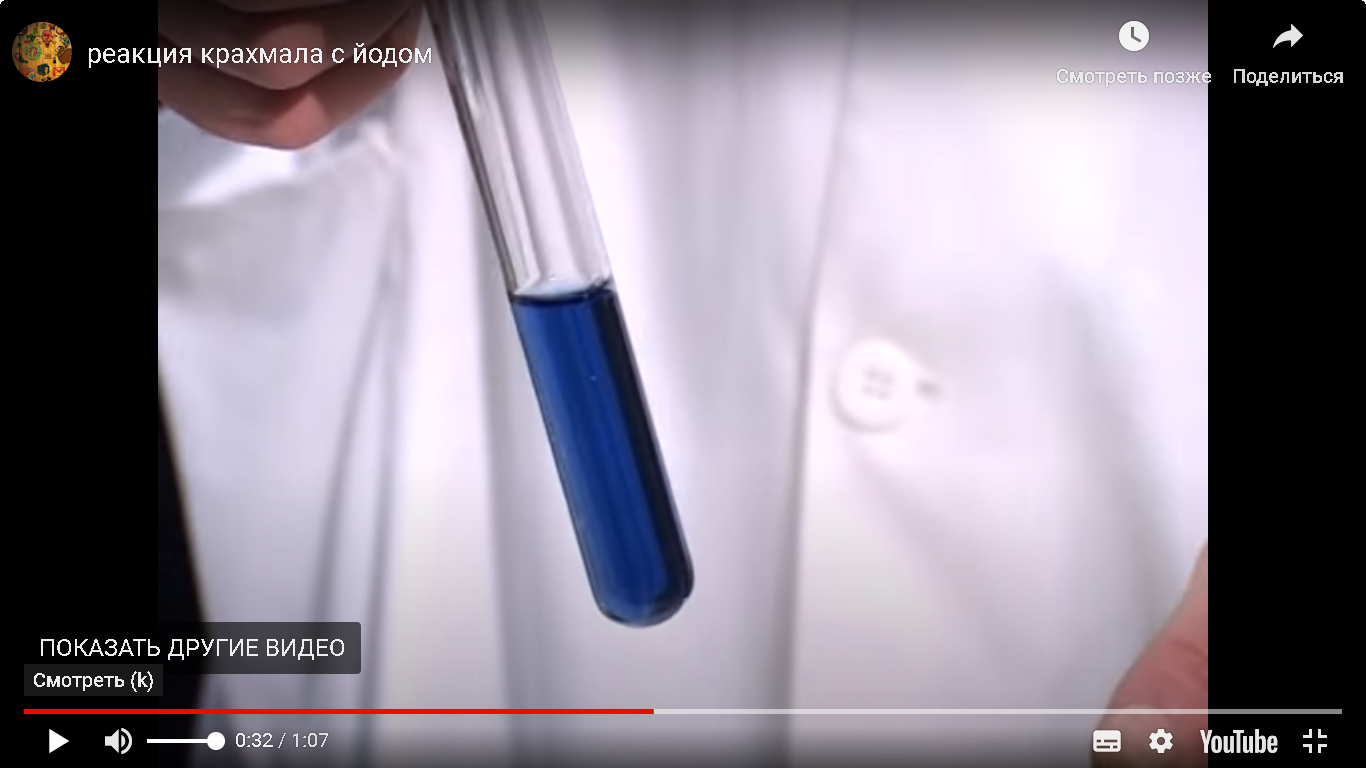 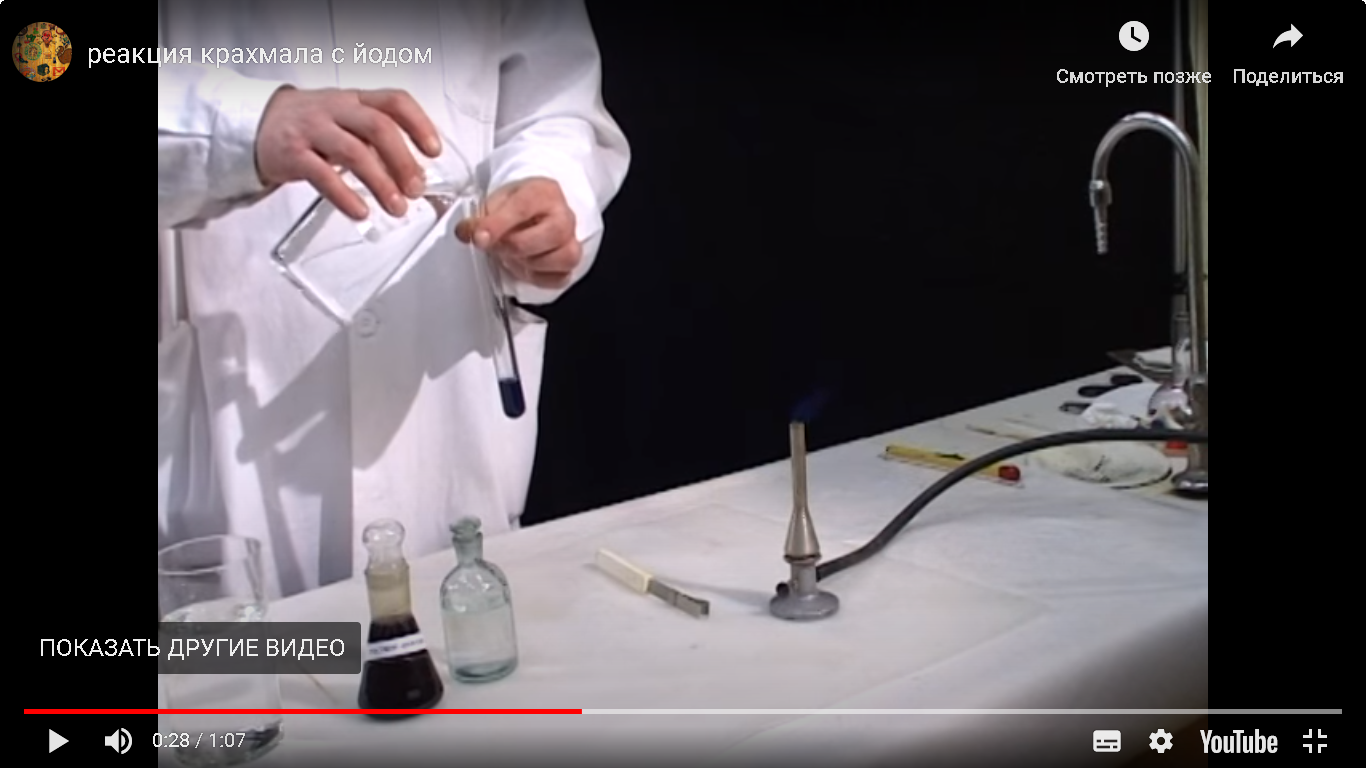 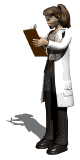 Разбавляем водой
Сильноразбавленный раствор крахмала + люголь
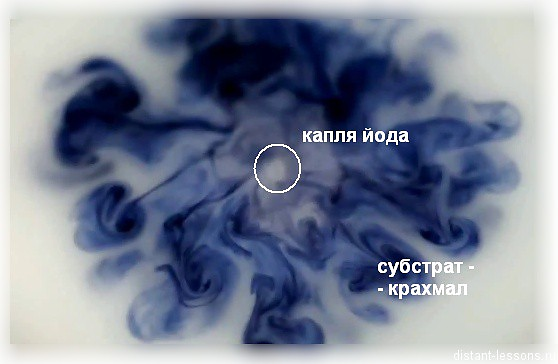 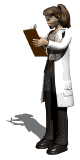 При нагревании синий цвет исчезает – соединение крахмала с йодом неустойчиво
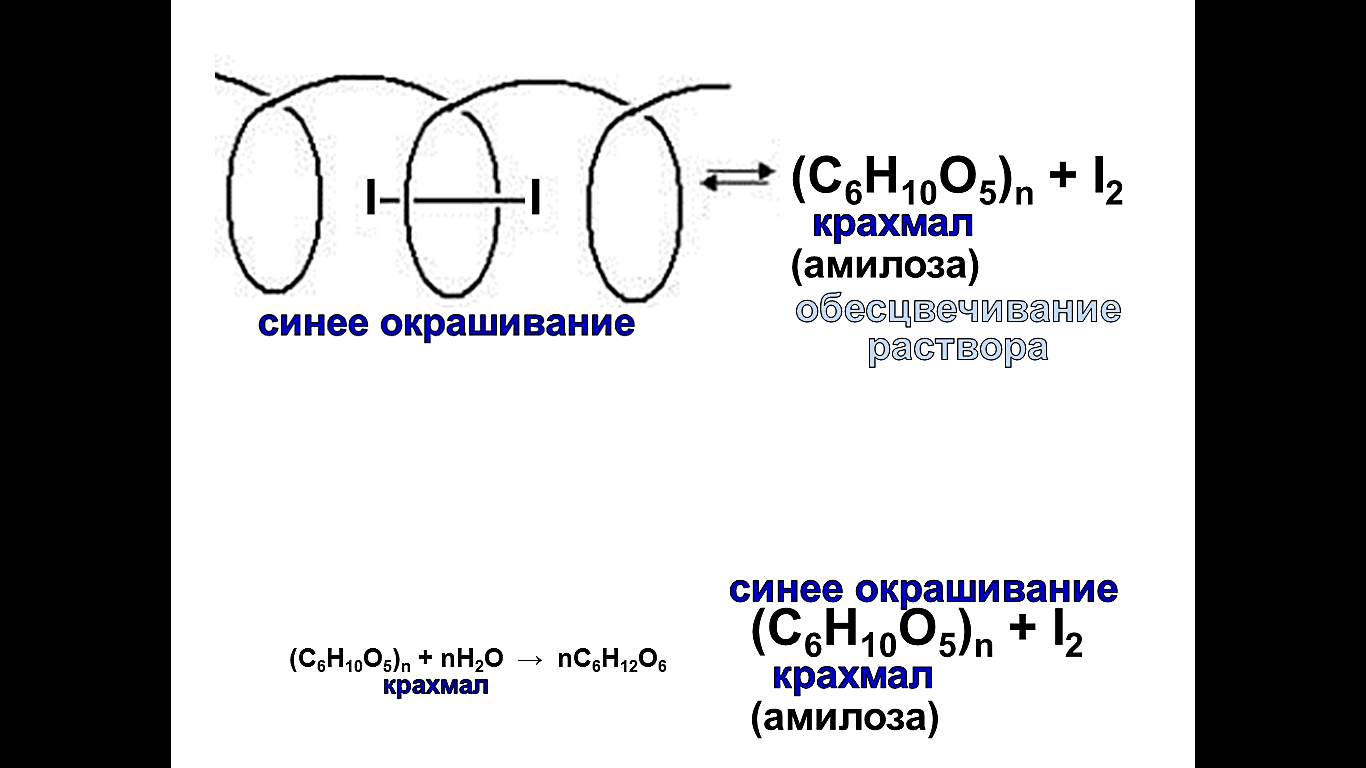 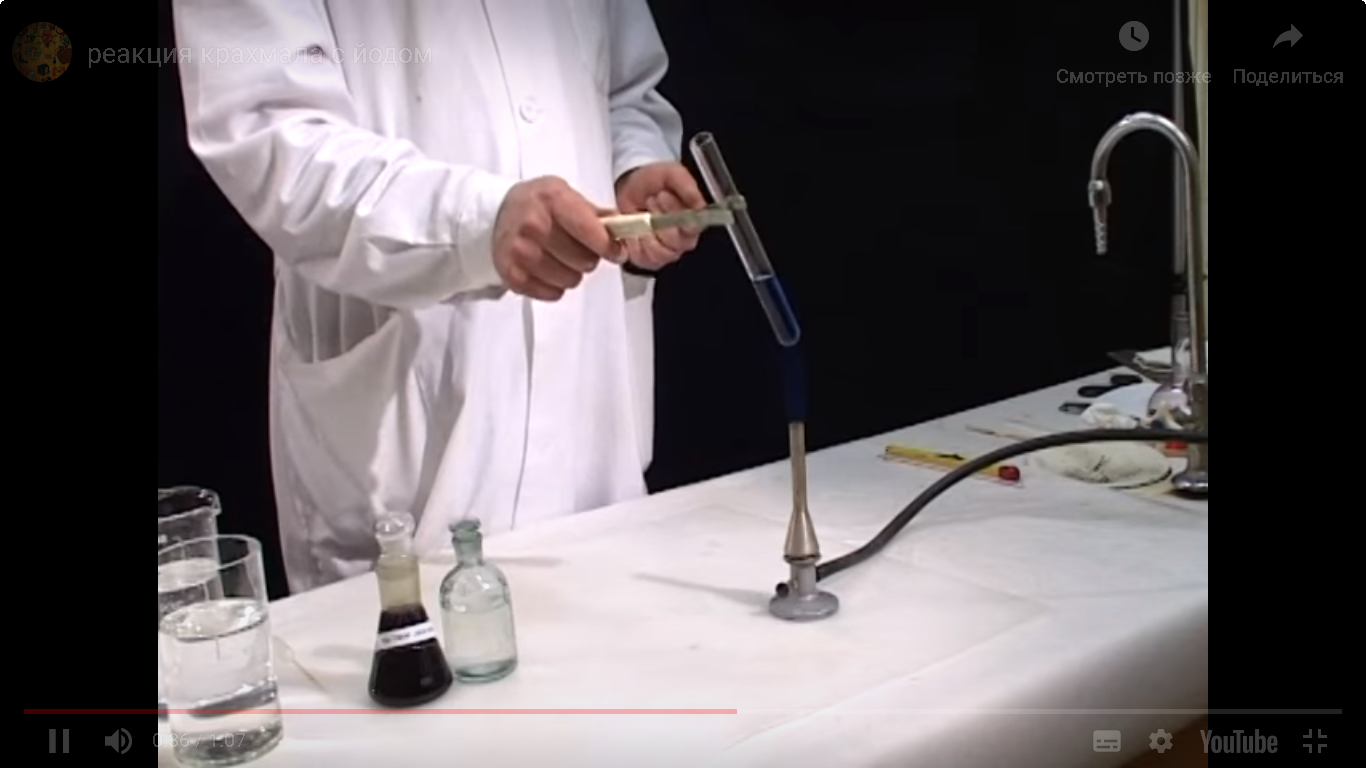 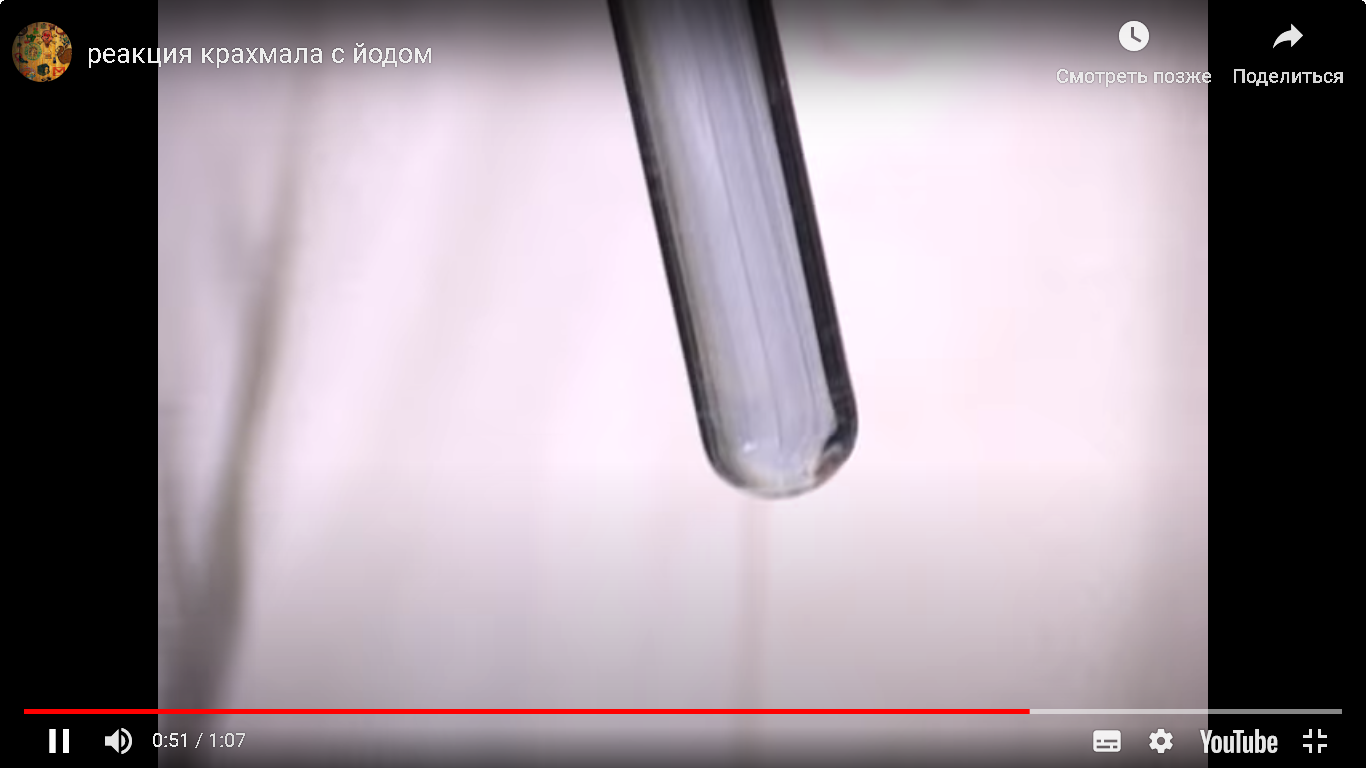 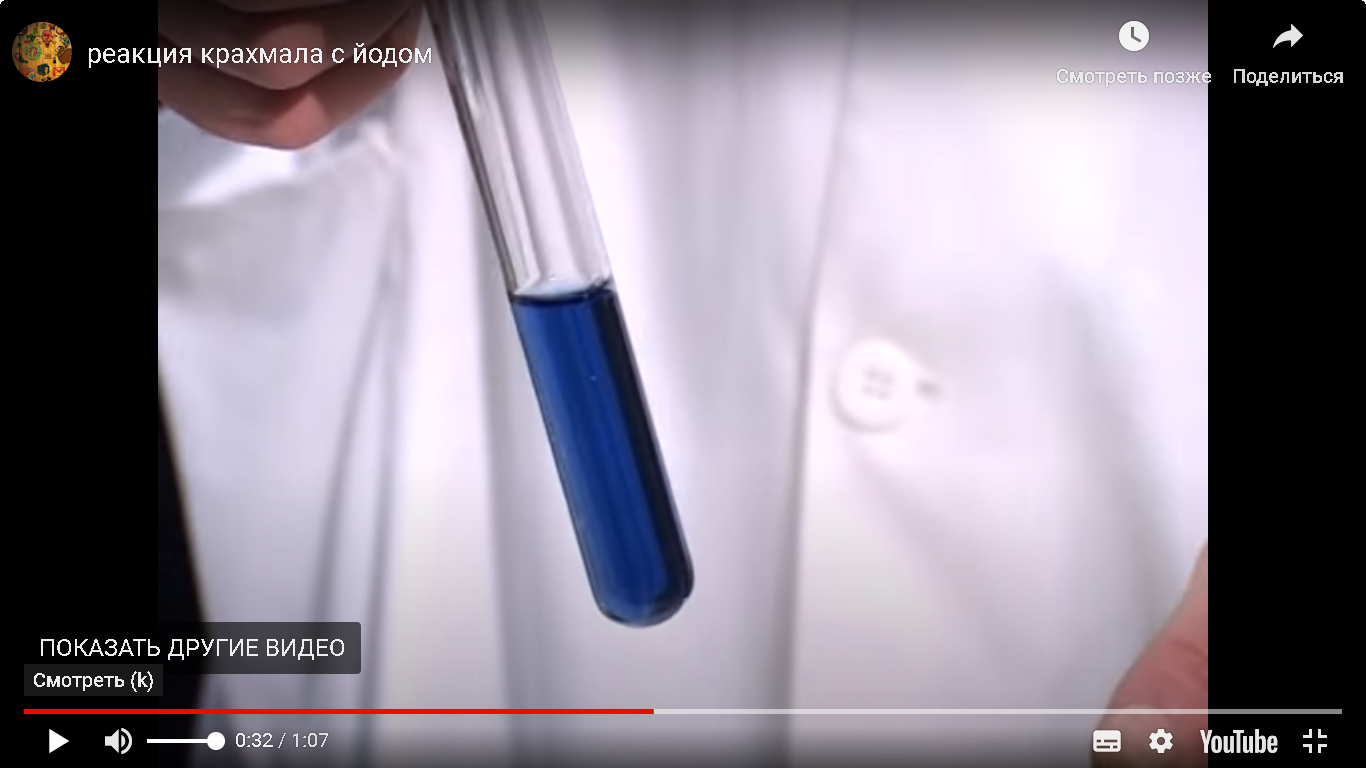 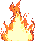 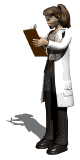 После охлаждения обесцветившийся раствор снова синеет:
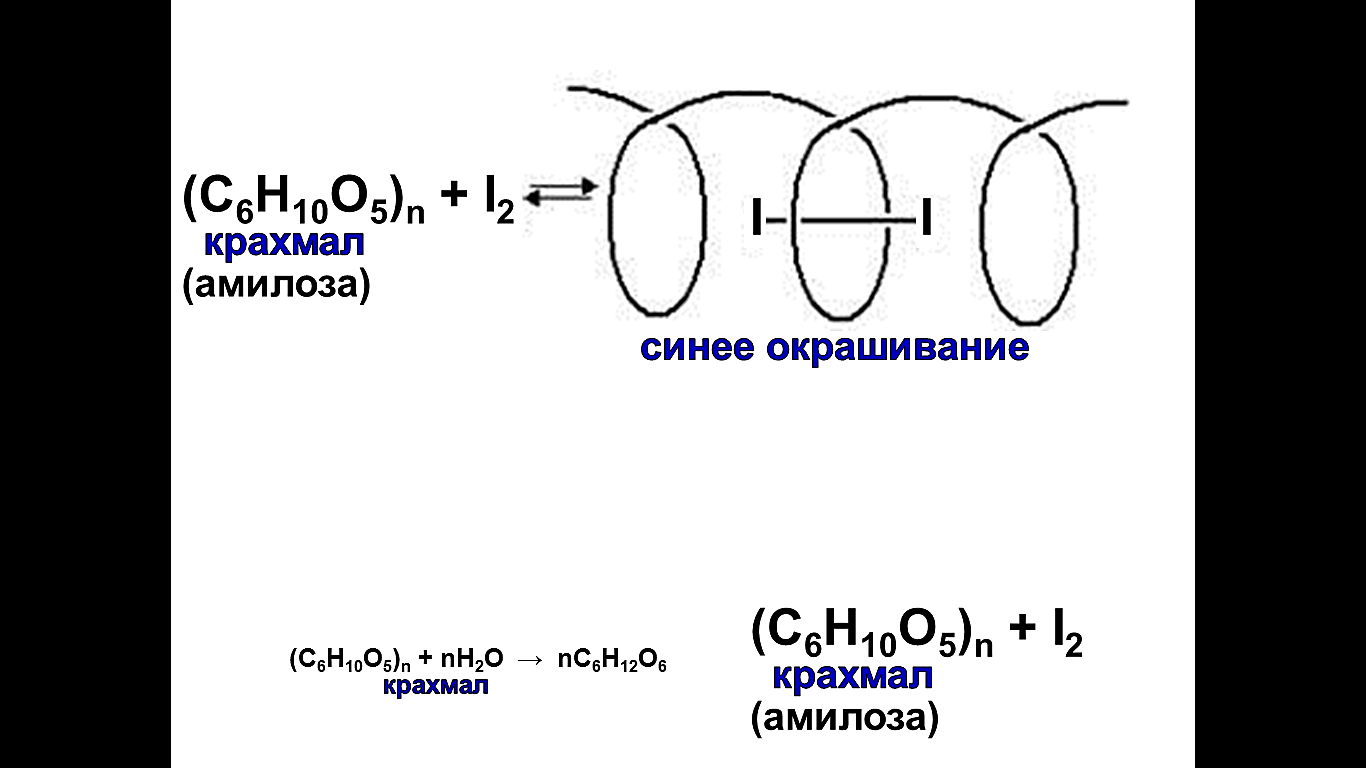 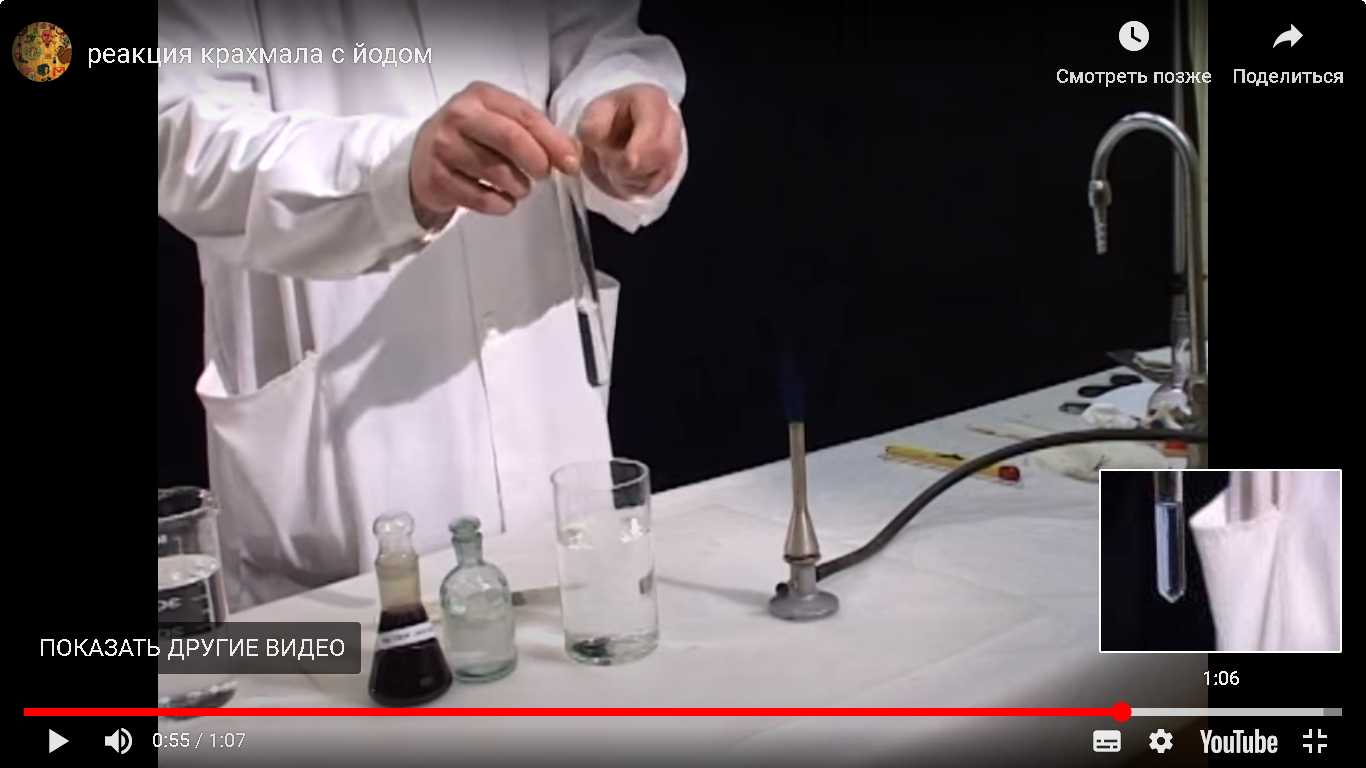 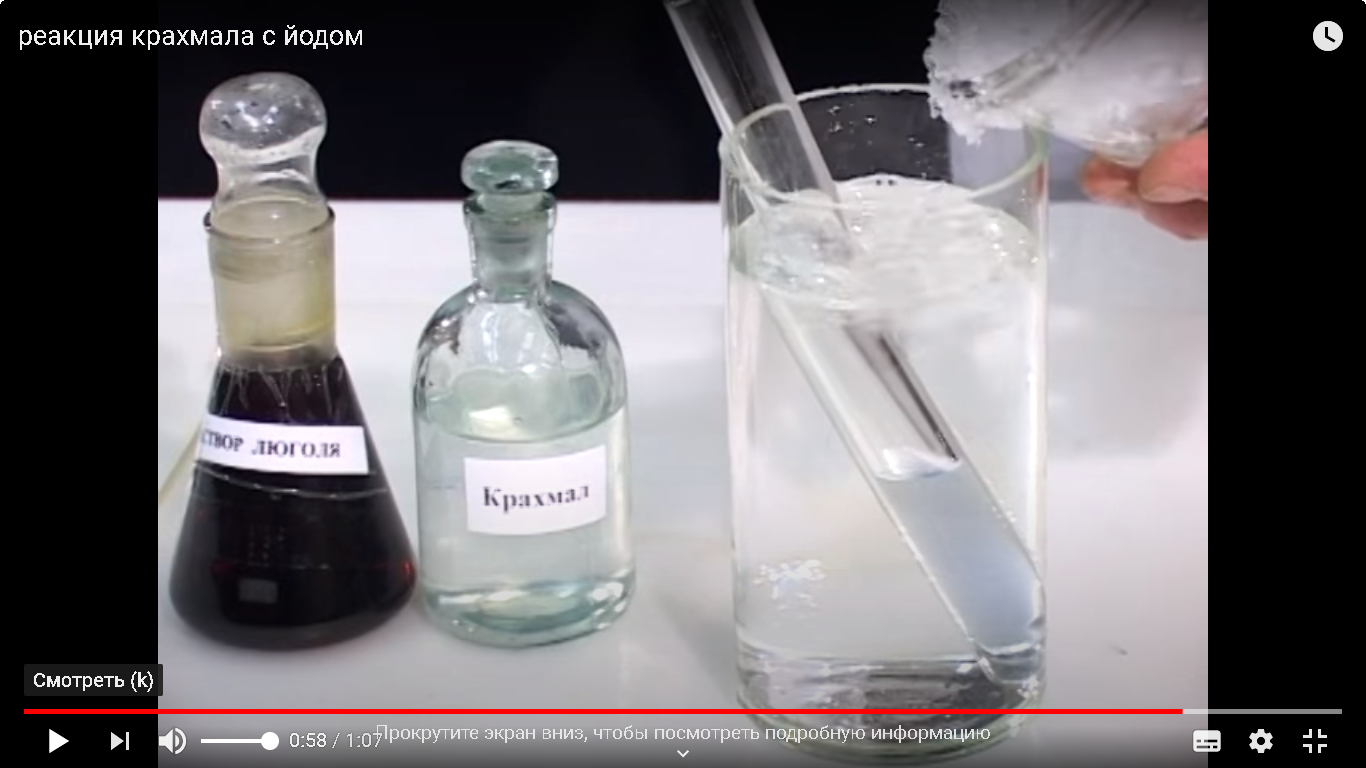 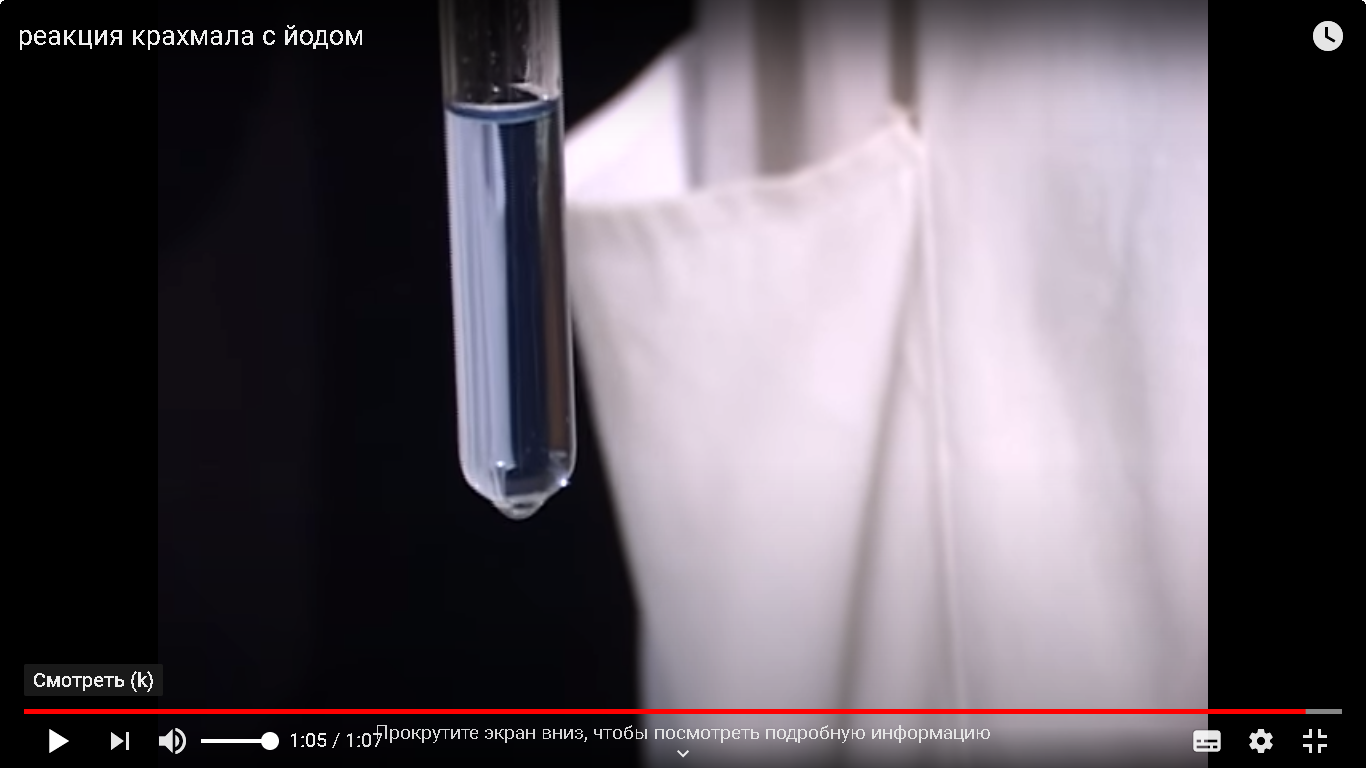 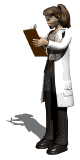 Целлюлоза (С6H10O5)n – природный полимер, молекулы которого состоят из линейных цепей, содержащих остатки -глюкозы.

Химические свойства

1) Гидролиз (протекает в кислой среде при нагревании):
(C6H10O5)n + nH2O  →  nC6H12O6
            целлюлоза                      глюкоза
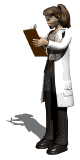 Растирают вату с концентрированной серной кислотой, к полученной массе добавляют воду,  переносят в стакан и нагревают. При нагревании происходит гидролиз целлюлозы. В растворе появляется глюкоза.
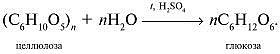 целлюлоза                               глюкоза
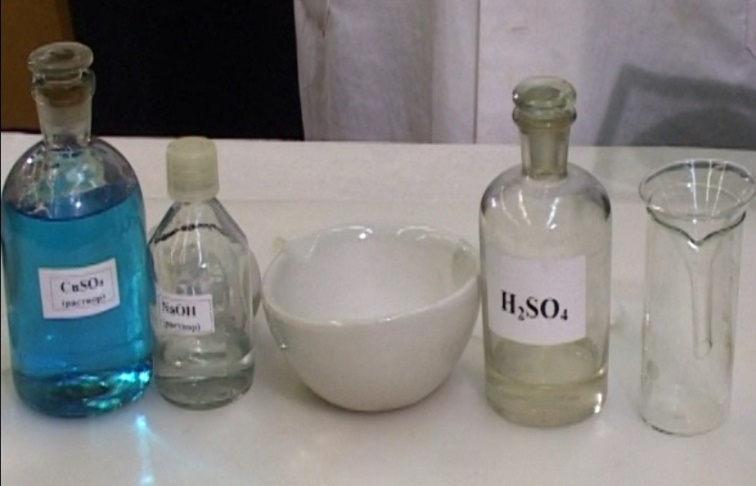 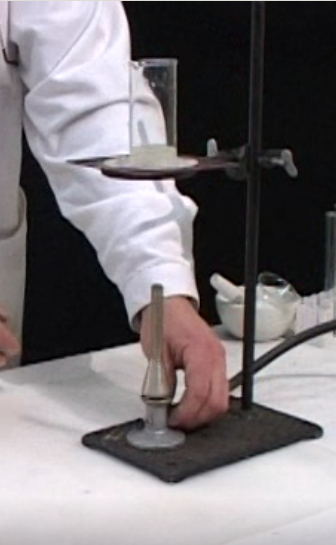 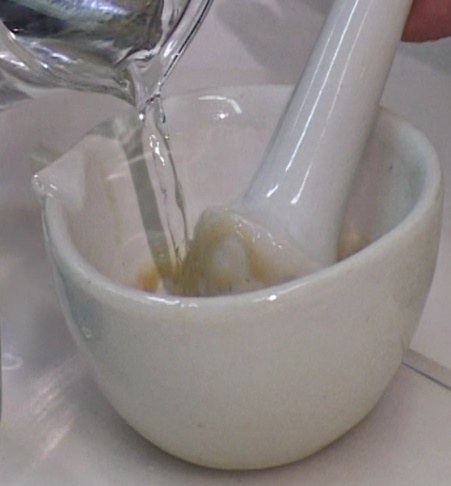 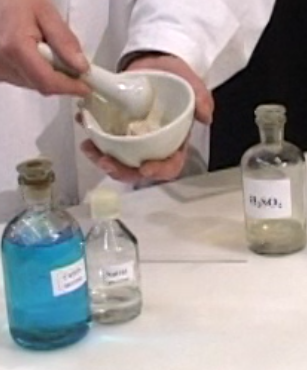 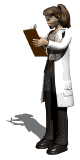 Для определения глюкозы в полученном растворе проводят качественные реакции на альдегидную группу. К охлаждённому раствору добавляют раствор щелочи и пипеткой раствор сульфата меди (II). Ярко-синее окрашивание свидетельствует о появлении сахарата меди (II). При нагревании образуется красный оксид меди (I),  значит в растворе присутствует глюкоза.
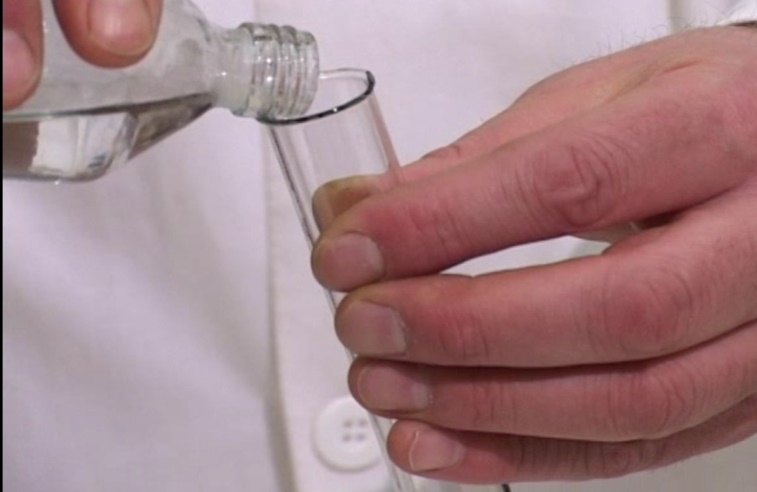 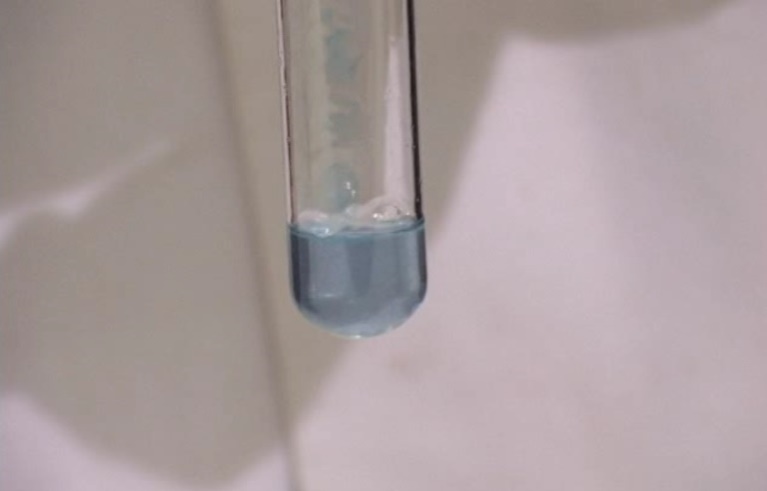 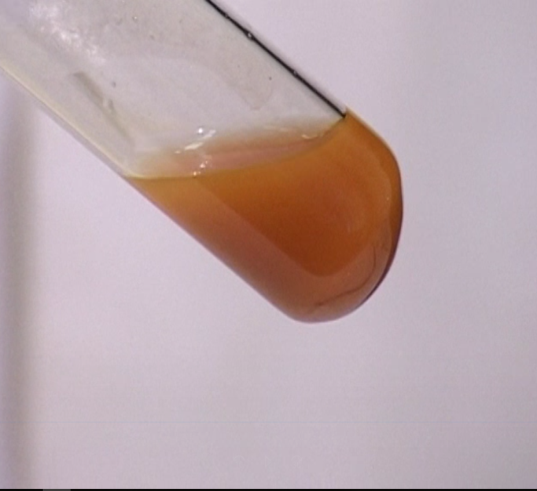 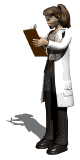 2) Образование сложных эфиров с азотной и уксусной кислотами:
(C6H7O2(OH)3)n   +   3nCH3COOH →
                   целлюлоза      уксусная (этановая)    
                                                        кислота
→ (C6H7O2(OCOCH3)3)n + nH2O
                   триацетат целлюлозы
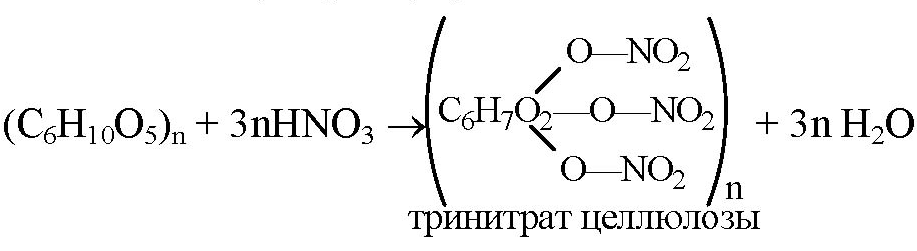 азотная кислота
целлюлоза
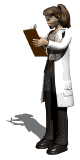 тринитрат целлюлозы
Растворение целлюлозы в аммиачном растворе гидроксида меди (II). Целлюлоза не растворима в воде и в большинстве растворителей, целлюлоза хорошо растворяется в аммиачном растворе гидроксида меди (II). Вата растворяется в концентрированном аммиачном растворе гидроксида меди (II).
Вязкий раствор целлюлозы используют для получения медно - аммиачного шелка.
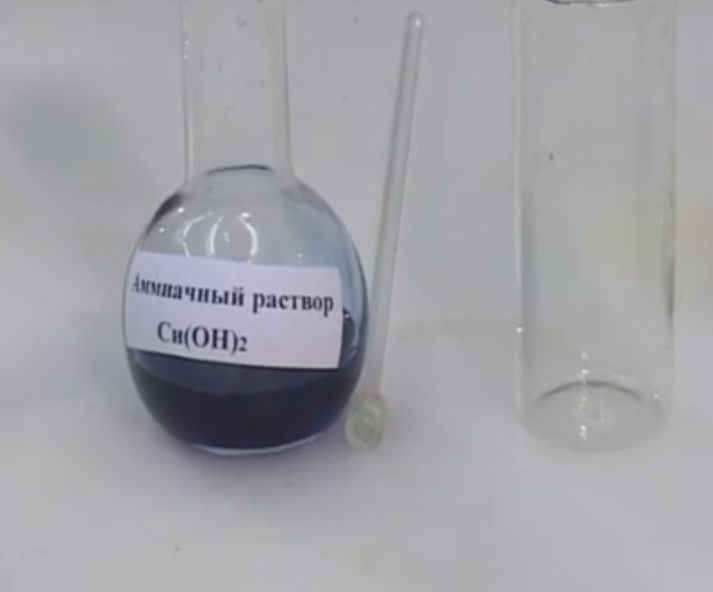 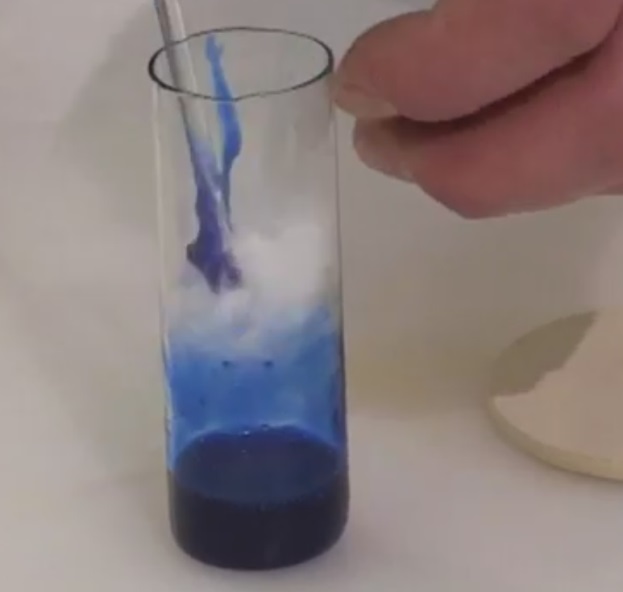 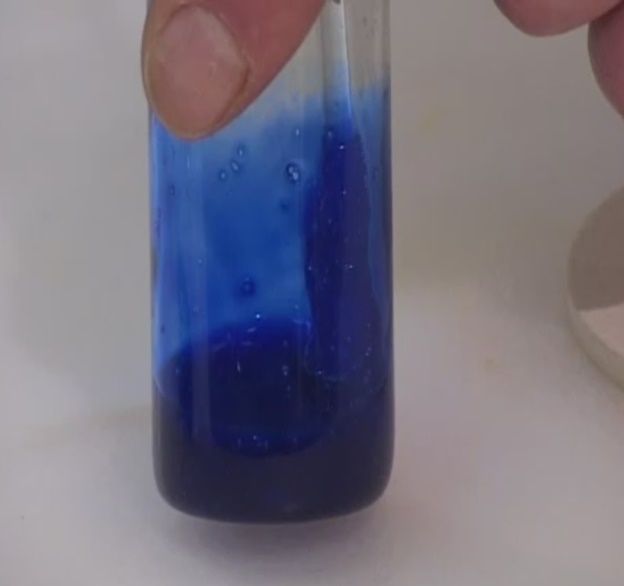 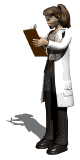 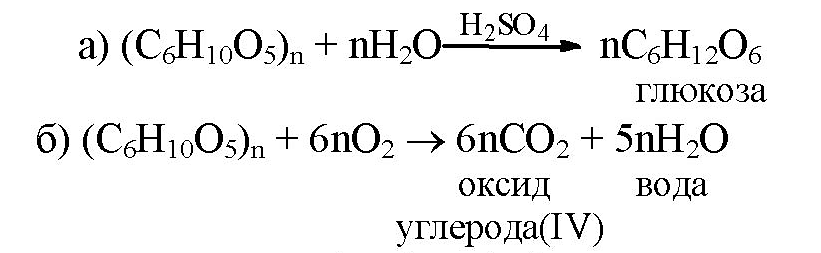 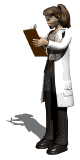 В процессе дыхания происходит окисление углеводов, в результате чего выделяется энергия, необходимая для функционирования живых организмов.

Метаболизм: Cx(H2O)y + xO2  xCO2 + yH2O+энергия 
                       углеводы
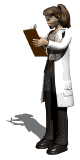 Нахождение углеводов в природе
1) Моносахариды – бесцветные кристалли-ческие вещества, легко растворимые в воде и обладающие сладким вкусом. Общая формула – СnН2nОn.
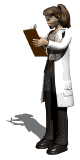 Моносахариды
Глюкоза содержится в фруктовых соках, винограде…
Фруктоза в свободном виде находиться в весеннем соке березы, в соке фруктов; входит с глюкозой в состав меда, тростникового сахара… 
Галакто́за (от греческого корня γάλακτ-, «молоко») содержится в животных и растительных организмах, в том числе в некоторых микроорганизмах.
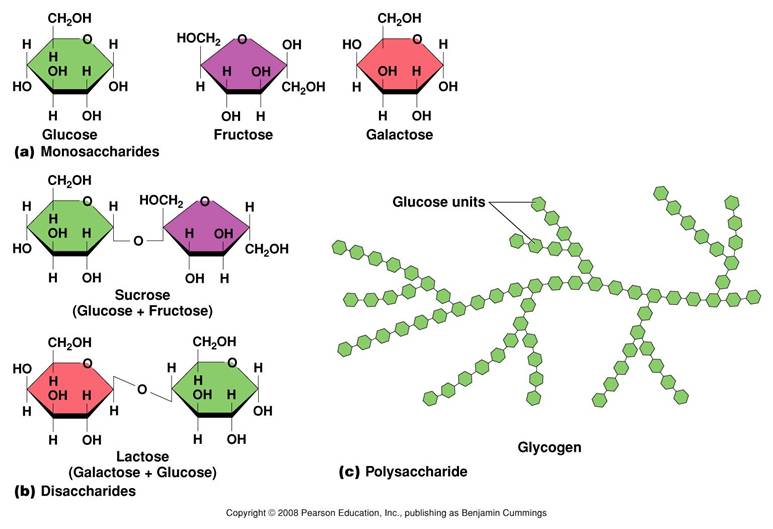 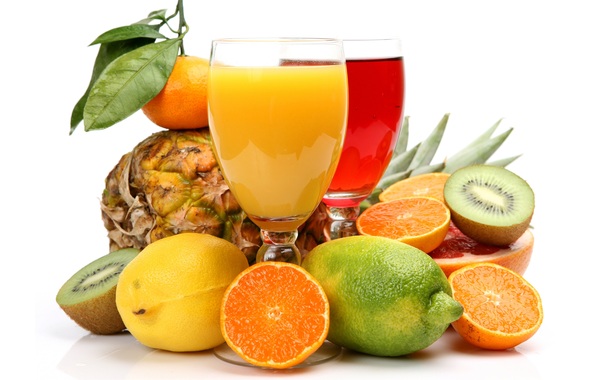 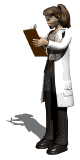 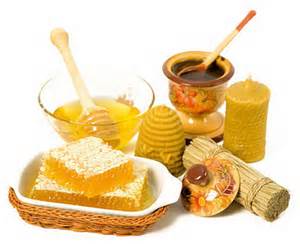 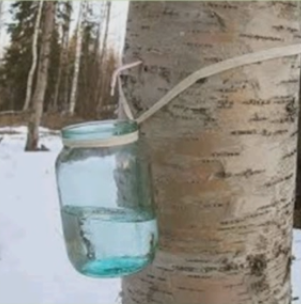 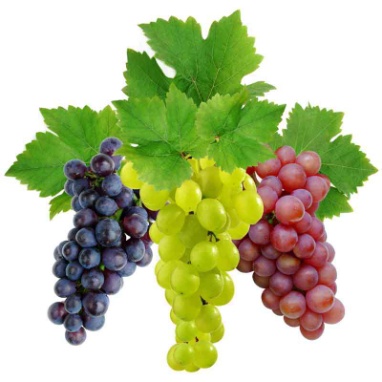 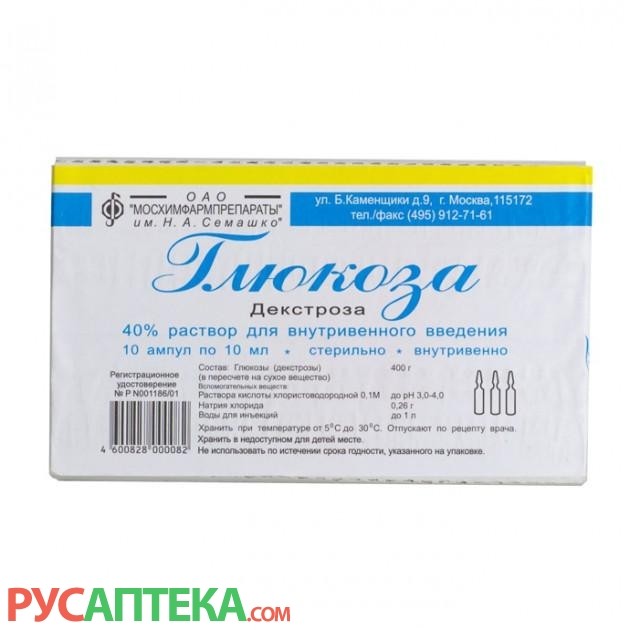 Манноза – альдогексоза содержится в водорослях и грибах, в кожуре апельсина.
Ксилоза – альдопентоза содержится в соломе, древесине, отрубях. Кристаллическое, очень сладкое вещество, не усваивается организмом.
Арабиноза – альдопентоза. Может быть выделена из вишневого клея. Содержится в отходах свеклосахарного производства, сладкое кристаллическое вещество.
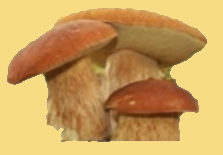 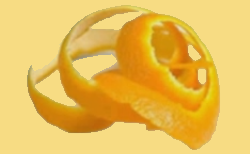 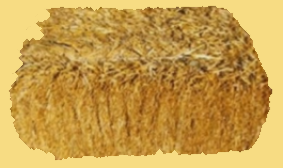 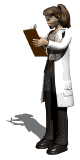 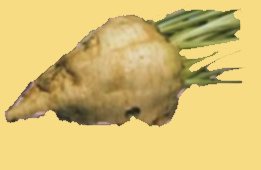 2) Дисахариды – углеводы, у которых молекула состоит из двух мономеров – моносахаридов. Таким образом, дисахариды являются димерами. Дисахариды, как и моносахариды, имеют сладкий вкус и потому их называют «сахарами».
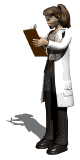 Дисахариды
Сахароза является весьма распространённым в природе дисахаридом, она встречается во многих фруктах, плодах и ягодах. Особенно велико содержание сахарозы в сахарной свёкле и сахарном тростнике, которые и используются для промышленного производства пищевого сахара.
Лактоза (от лат. lactis – молоко) содержится в молоке и молочных продуктах.
Мальтоза (от лат. maltum – солод) содержится в больших количествах в проросших зёрнах (солоде) ячменя, ржи и других зерновых; обнаружен также в томатах, в пыльце и нектаре ряда растений.
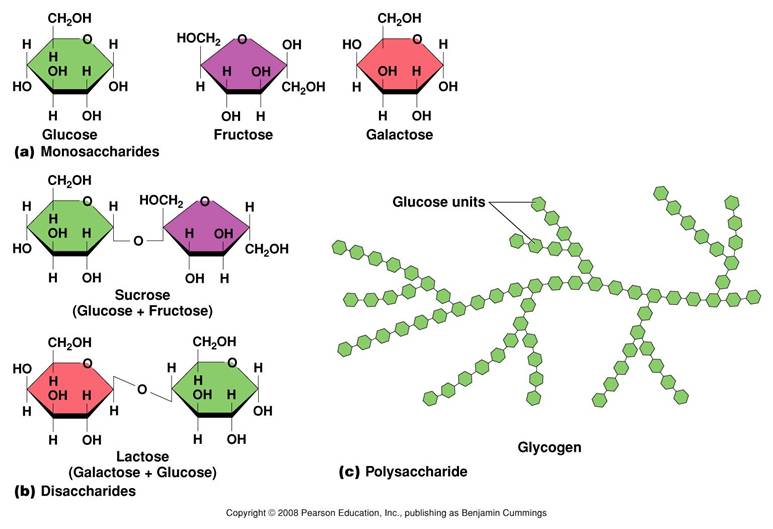 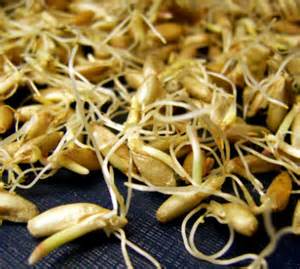 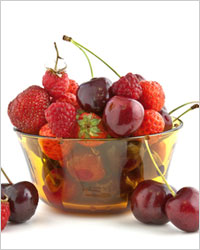 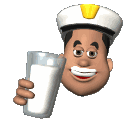 О́лигосахари́ды (от греч. ὀλίγος  – немногий)  – углеводы, молекулы которых синтезированы из 2  – 10 остатков моносахаридов, соединённых гликозидными связями. Соответственно различают: дисахариды, трисахариды и так далее. Олигосахариды, состоящие из одинаковых моносахаридных остатков, называют гомополисахаридами, а из разных  – гетерополисахаридами. Наиболее распространены среди олигосахаридов дисахариды.
3) Полисахариды – общее название класса сложных высокомолекулярных углеводов, молекулы которых состоят из десятков, сотен или тысяч мономеров – моносахаридов. Молекулы полисахаридов могут быть линейными или разветвленными, являться гомополимерами или гетерополимерами.
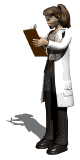 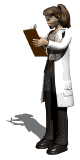 Полисахариды
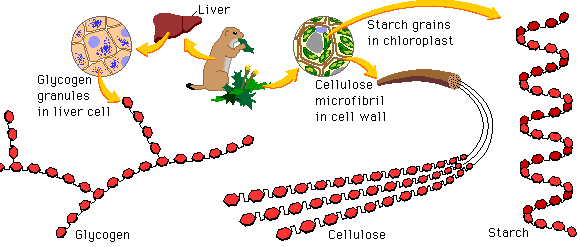 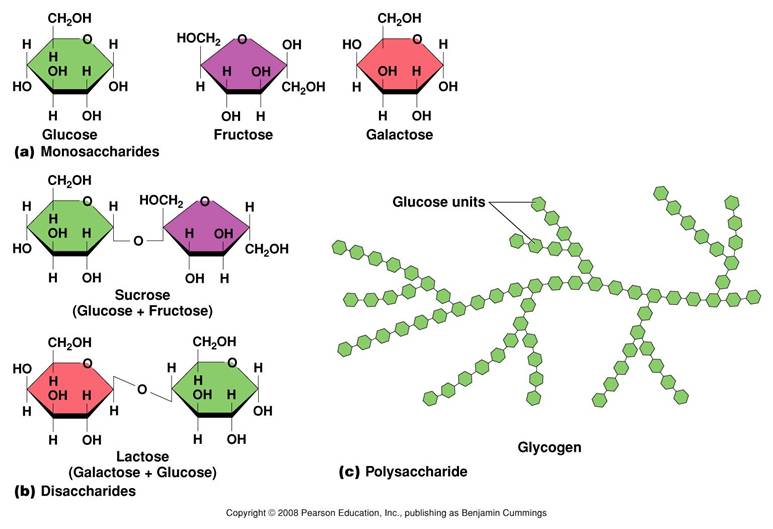 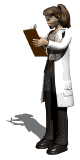 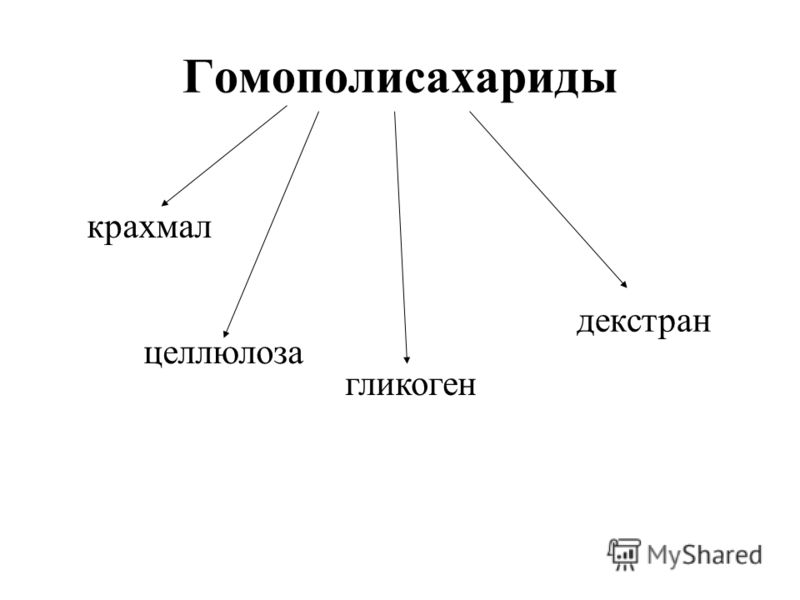 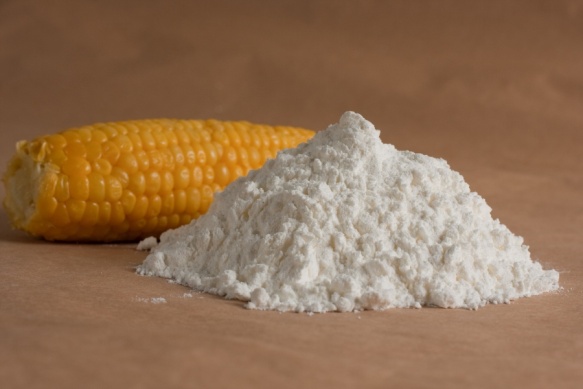 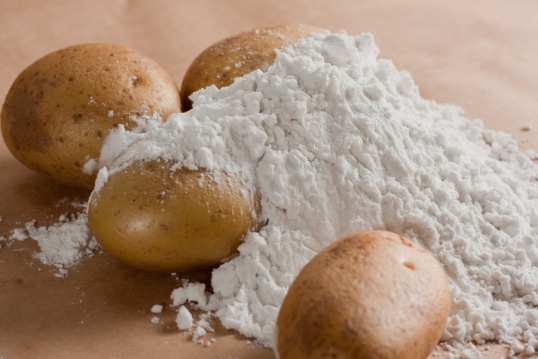 Декстран – полимер глюкозы, продуцируемый бактериями Leuconostoc Mesenteroides при выращивании их на среде, содержащей сахарозу.
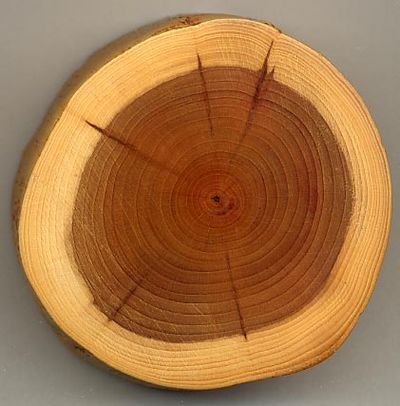 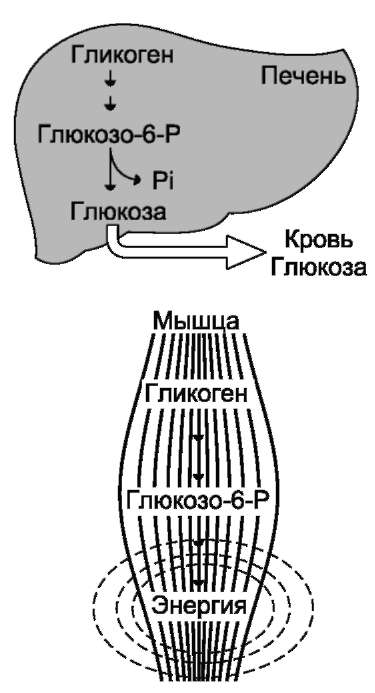 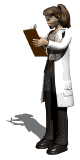 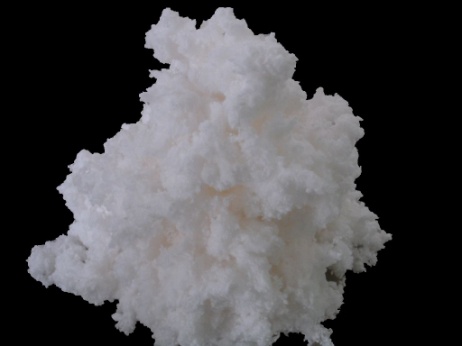 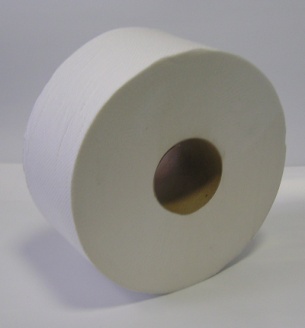 хлопок
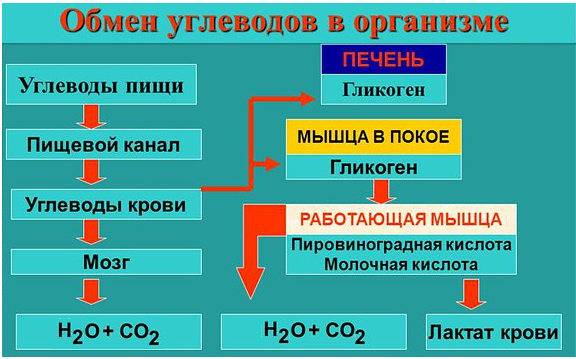 Биологическая роль углеводов
Структурная и опорная функции – участвуют в построении различных опорных структур (целлюлоза является основным структурным компонентом клеточных стенок растений, хитин выполняет аналогичную функцию у грибов, а также обеспечивает жёсткость экзоскелета членистоногих).
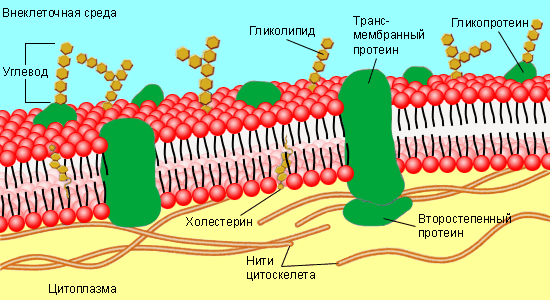 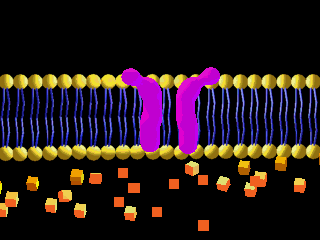 Защитная роль у растений – у некоторых растений есть защитные образования (шипы, колючки и др.), состоящие из клеточных стенок мёртвых клеток.
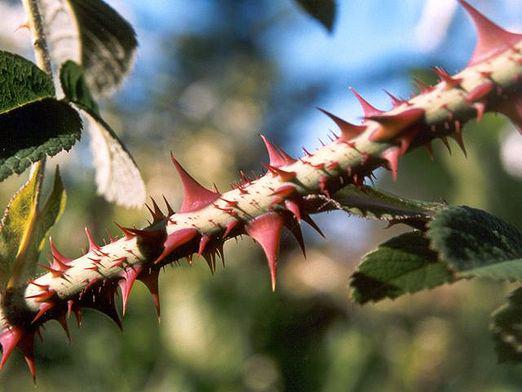 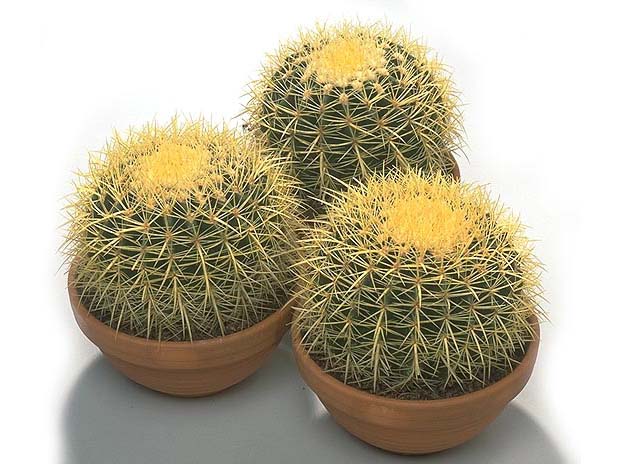 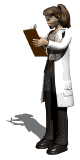 Пластическая функция. Углеводы входят в состав сложных молекул [например, пентозы (рибоза и дезоксирибоза) участвуют в построении АТФ, ДНК и РНК].
Дезоксирибонуклеи́новая кислота́ (ДНК) – макромолекула, обеспечивающая хранение, передачу из поколения в поколение и реализацию генетической программы развития и функционирования живых организмов. ДНК содержит информацию о структуре различных видов РНК и белков.
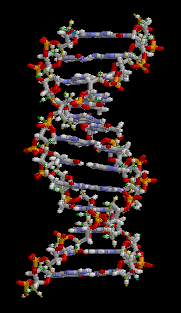 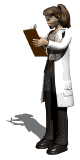 Рибонуклеи́новая кислота́ (РНК)  – одна из трёх основных макромолекул (две другие  – ДНК и белки), которые содержатся в клетках всех живых организмов.
Так же, как ДНК, РНК состоит из длинной цепи, в которой каждое звено называется нуклеотидом. Все клеточные организмы используют РНК (мРНК) для программирования синтеза белков.
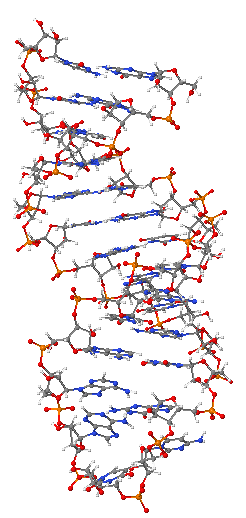 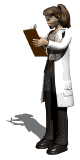 Аденозинтрифосфа́т (сокр. АТФ, англ. АТР)  – нуклеозидтрифосфат, играющий исключительно важную роль в обмене энергии и веществ в организмах; в первую очередь соединение известно как универсальный источник энергии для всех биохимических процессов, протекающих в живых системах.
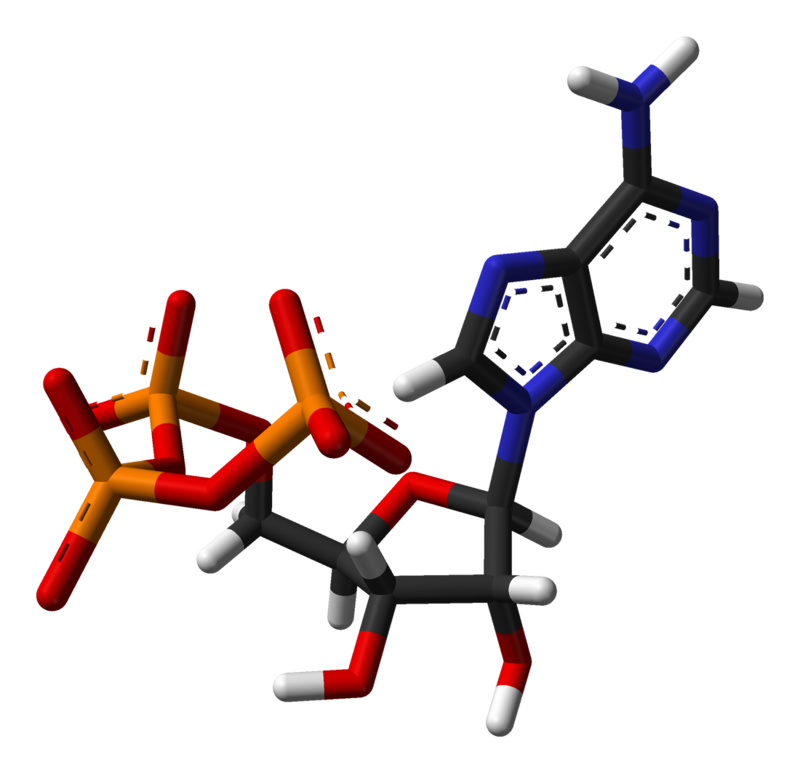 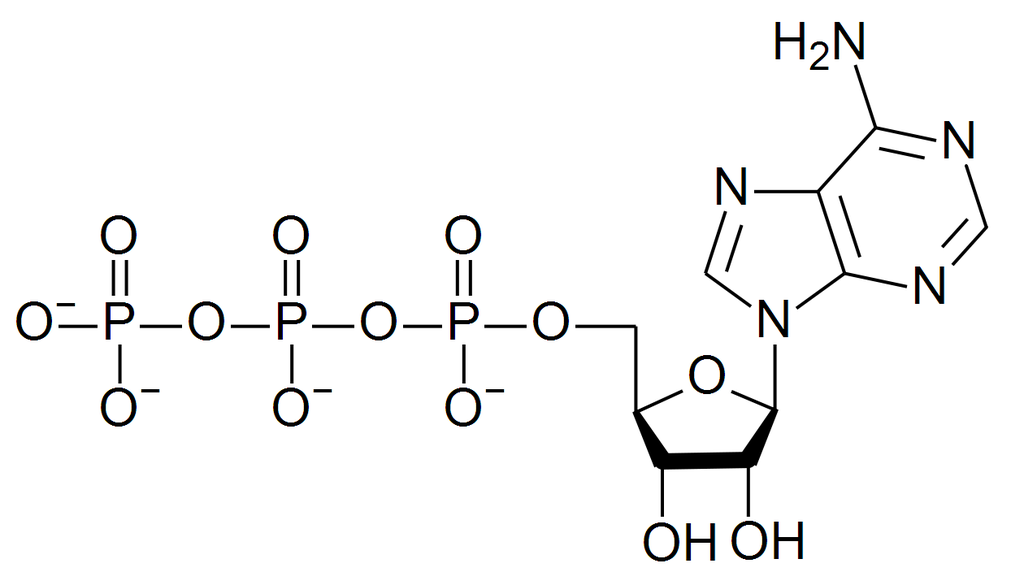 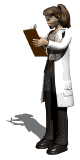 Энергетическая функция. Углеводы служат источником энергии: при окислении 1 грамма углеводов выделяются 17,6 кДж энергии и 0,4 г воды.
С6Н12О6 + О2  6СО2 + 6Н2О + 17,6 кДж 
Запасающая функция. Углеводы выступают в качестве запасных питательных веществ: гликоген у животных, крахмал и инулин – у растений.
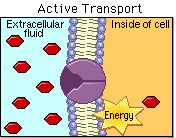 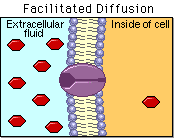 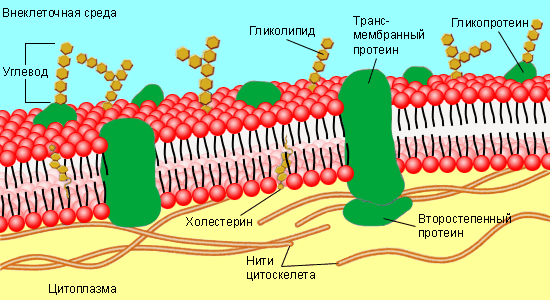 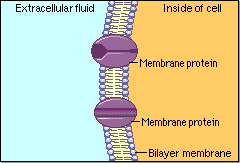 Осмотическая функция. Углеводы участвуют в регуляции осмотического давления в организме. Так, в крови содержится 100 – 110 мг/% глюкозы, от концентрации глюкозы зависит осмотическое давление крови.
Рецепторная функция. Олигосахариды входят в состав воспринимающей части многих клеточных рецепторов или молекул-лигандов.
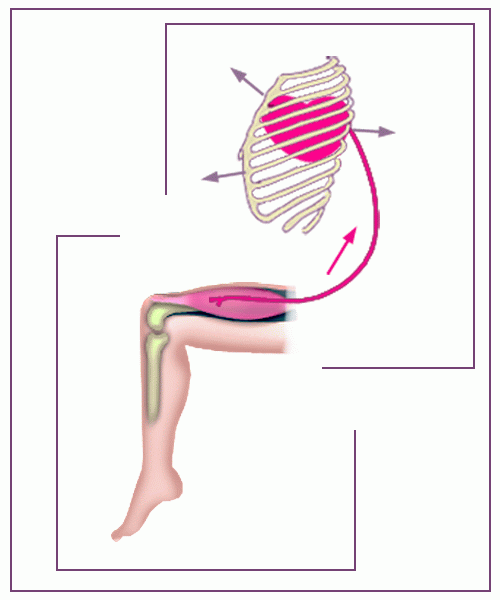 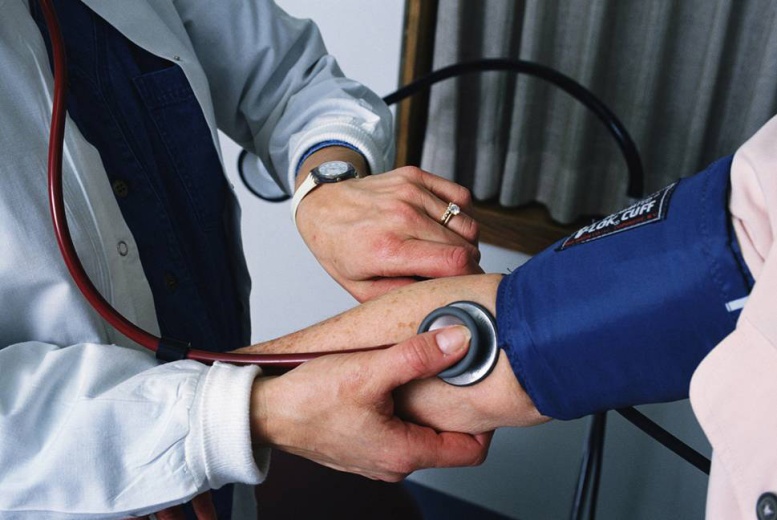 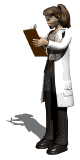 В 100 г продукта питания содержится углеводов:
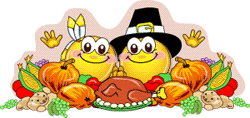 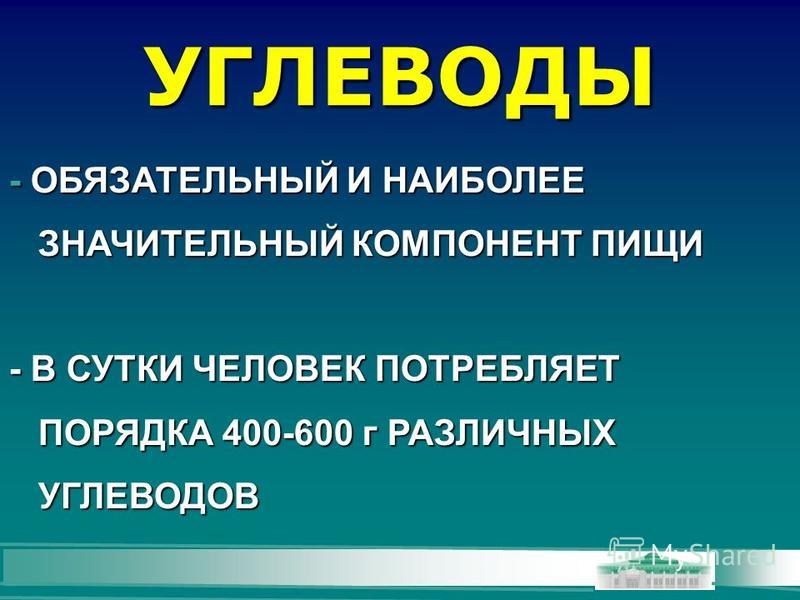 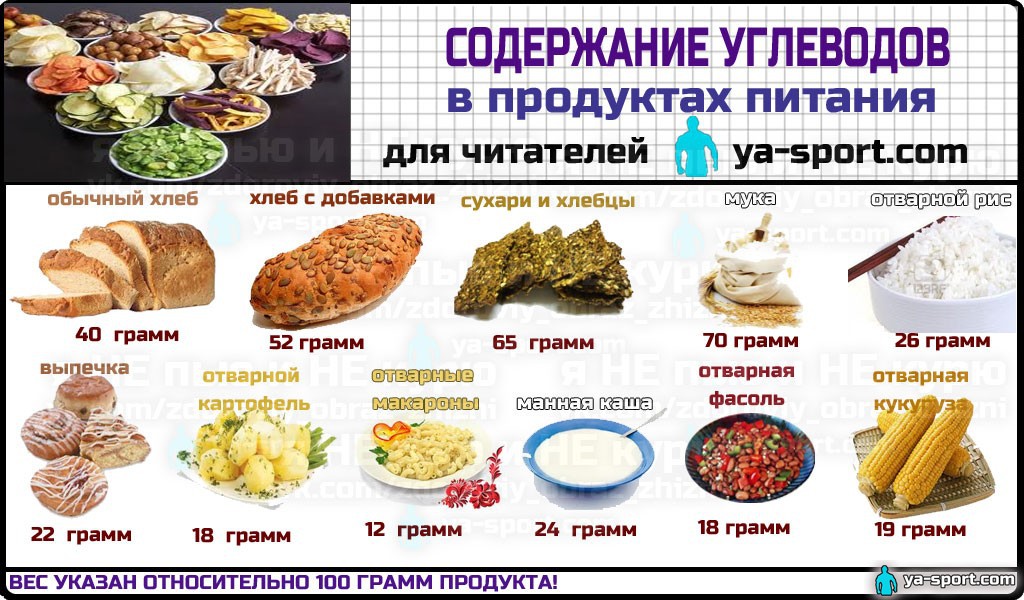 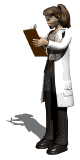 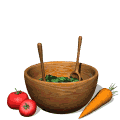 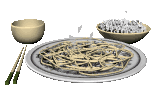 В 100 г продукта питания содержится углеводов:
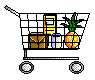 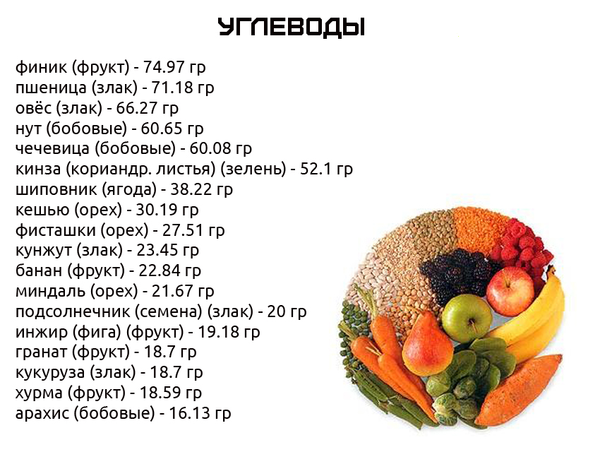 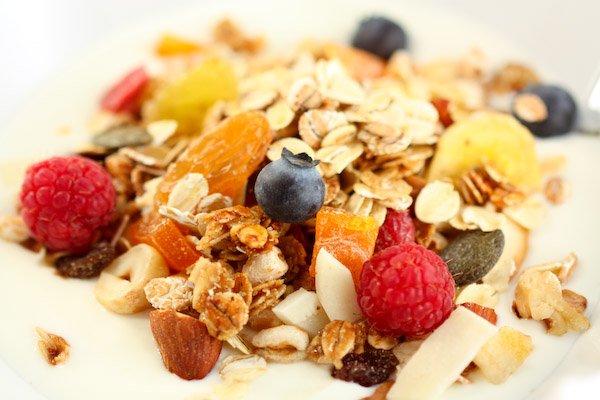 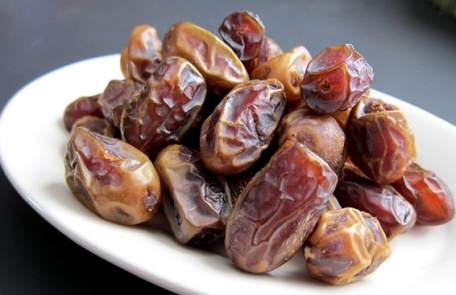 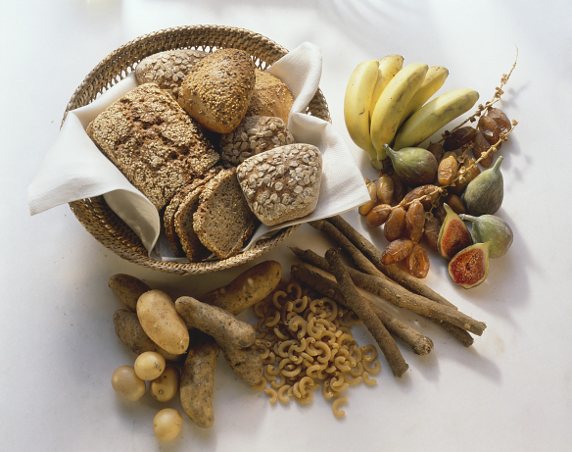 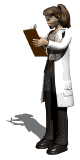 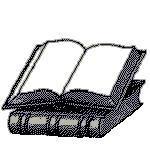 Использованные источники
Ерохин Ю. М., Ковалева И. Б. Химия для профессий и специальностей технического и естественно-научного профилей: учебник для студ. учреждений сред. проф. образования. – М.: Издательский центр «Академия», 2015. – 448 с.
Габриелян О. С., Остроумов И. Г. Химия для профессий и специальностей технического профиля: учебник для студ. учреждений сред. проф. образования. – М., 2017. 
Габриелян О.С., Остроумов И. Г., Остроумова Е. Е. и др. Химия для профессий и специальностей естественно-научного профиля: учебник для студ. учреждений сред. проф. образования. – М., 2017. 
Габриелян О. С., Остроумов И. Г. Химия для профессий и специальностей социально-экономического и гуманитарного профилей: учебник для студ. учреждений сред. проф. образования. – М., 2016.
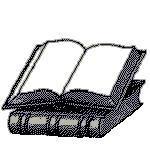 Использованные источники
Новошннский И. И., Новошинская Н. С. Органическая химия: учебник для 11 класса общеобразовательных учреждений/И. И. Новошинский, Н. С. Новошинская. – М.: ООО «Русское слово – учебник», 2014. – 176 с.: ил. – (ФГОС. Инновационная школа). ISBN 978-5-91218-907-4.
Новошннский И. И., Новошинская Н. С. Органическая химия: учебник для 11 класса углубленный уровень/И. И. Новошинский, Н. С. Новошинская. – М.: ООО «Русское слово – учебник», 2014. – 368 с.: ил. – (ФГОС. Инновационная школа). ISBN 978-5-91218-804-6.
 http://www.naglyadnye-posobiya.ru/shop/old-chem/item2035.php?sphrase_id=1146
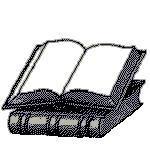 Использованные источники
Органическая химия полный мультимедийный курс органической химии + все опыты органики – МО Сергиев Посад: ООО «Руссобит-Паблишинг», 2004, www.russobit-m.ru 
https://ru.wikipedia.org/wiki/Углеводы
https://yandex.ru/images/Углеводы
https://murzim.ru/nauka/himiya/21845-istoriya-otkrytiya-uglevodov.html
http://www.xumuk.ru/encyklopedia/2/3566.html
http://orgchem.ru/chem4/link52.htm
http://orgchem.ru/chem6/vid/cell_H2O.htm
http://doklad-referat.ru/%D0%A3%D0%B3%D0%BB%D0%B5%D0%B2%D0%BE%D0%B4%D1%8B_(%D1%81%D0%B0%D1%85%D0%B0%D1%80%D0%B8%D0%B4%D1%8B)_%D0%B8_%D0%B8%D1%85_%D1%84%D1%83%D0%BD%D0%BA%D1%86%D0%B8%D0%B8
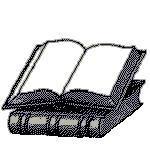 Использованные источники
https://ru.wikipedia.org/Моносахариды
https://yandex.ru/images/Моносахариды
https://ru.wikipedia.org/Олигосахариды
 ttps://yandex.ru/images/Олигосахариды
https://ru.wikipedia.org/Полисахариды
ttps://yandex.ru/images/Полисахариды
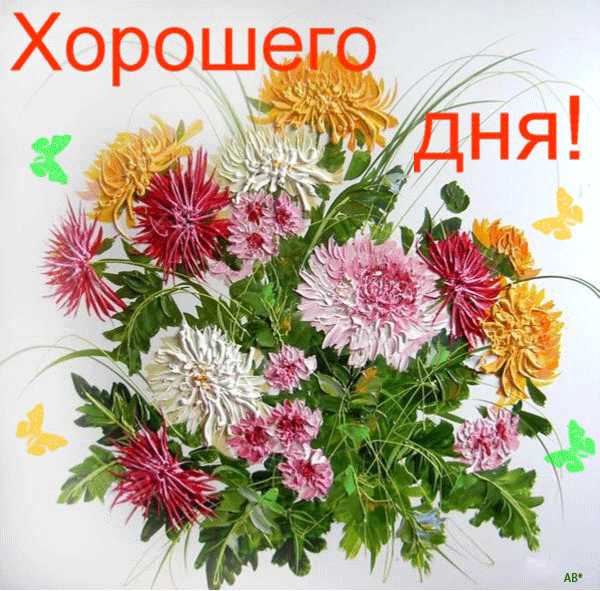